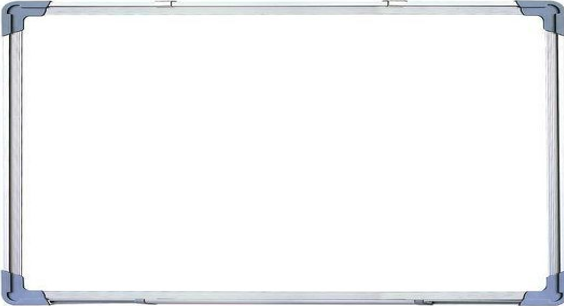 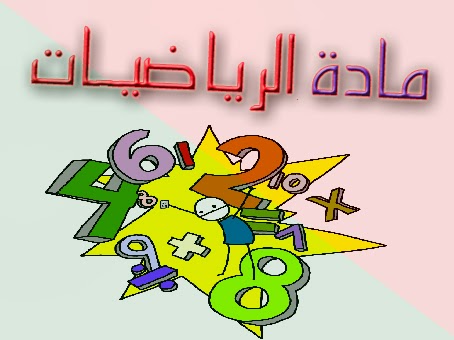 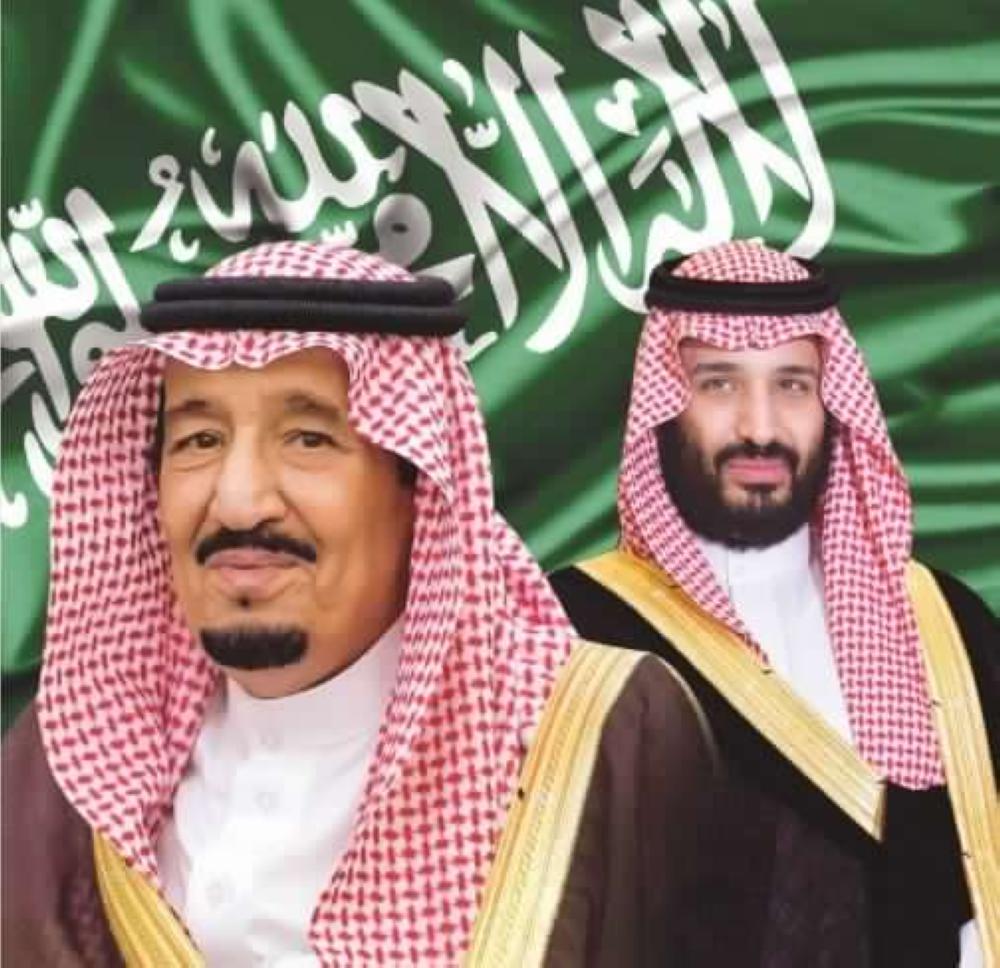 بسم الله الرحمن الرحيم
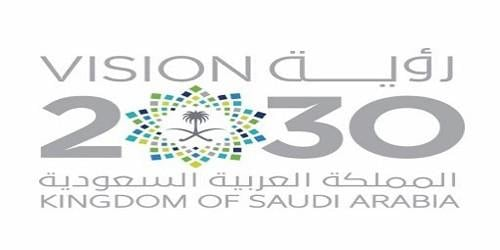 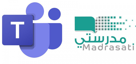 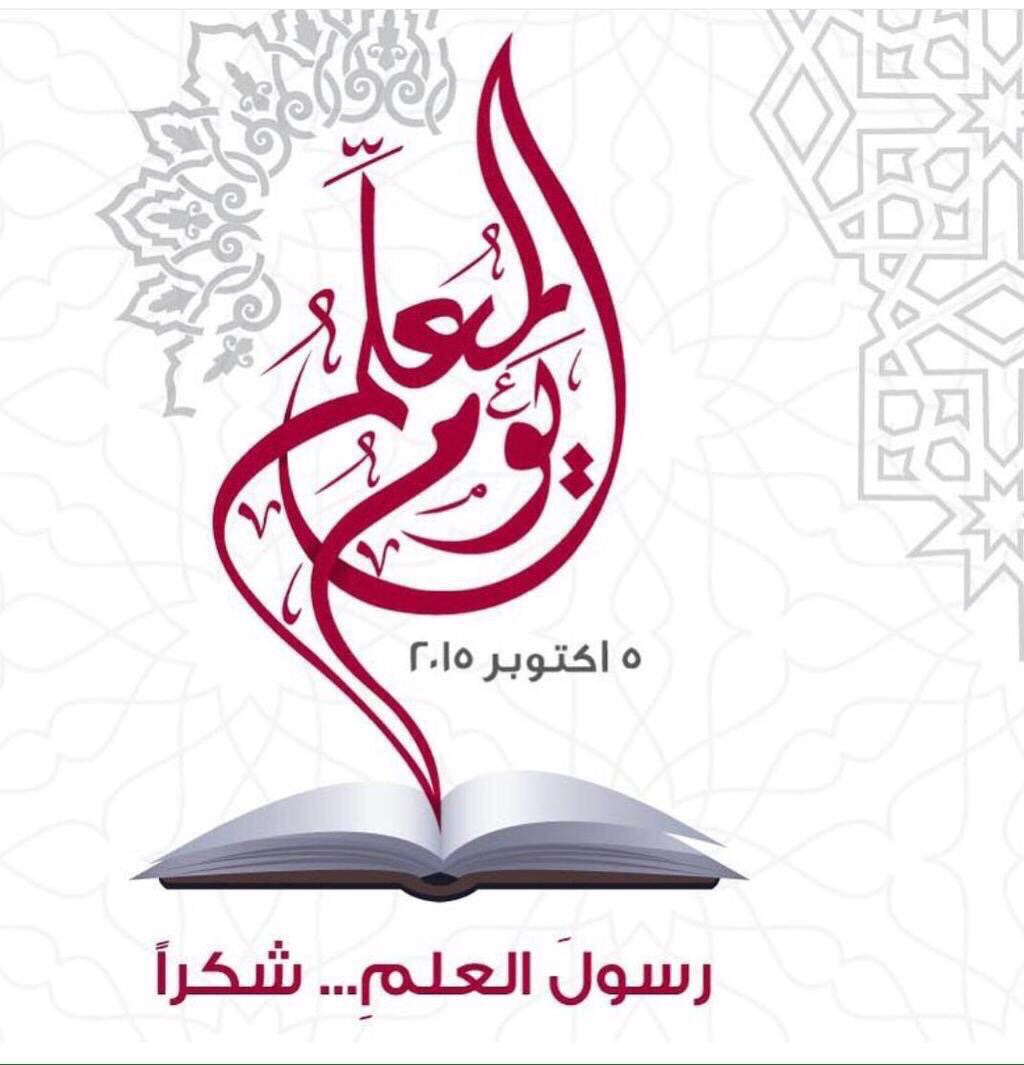 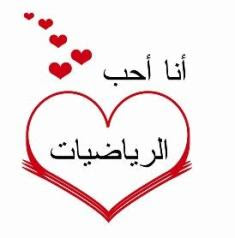 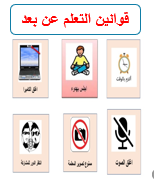 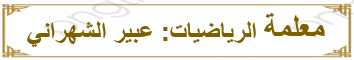 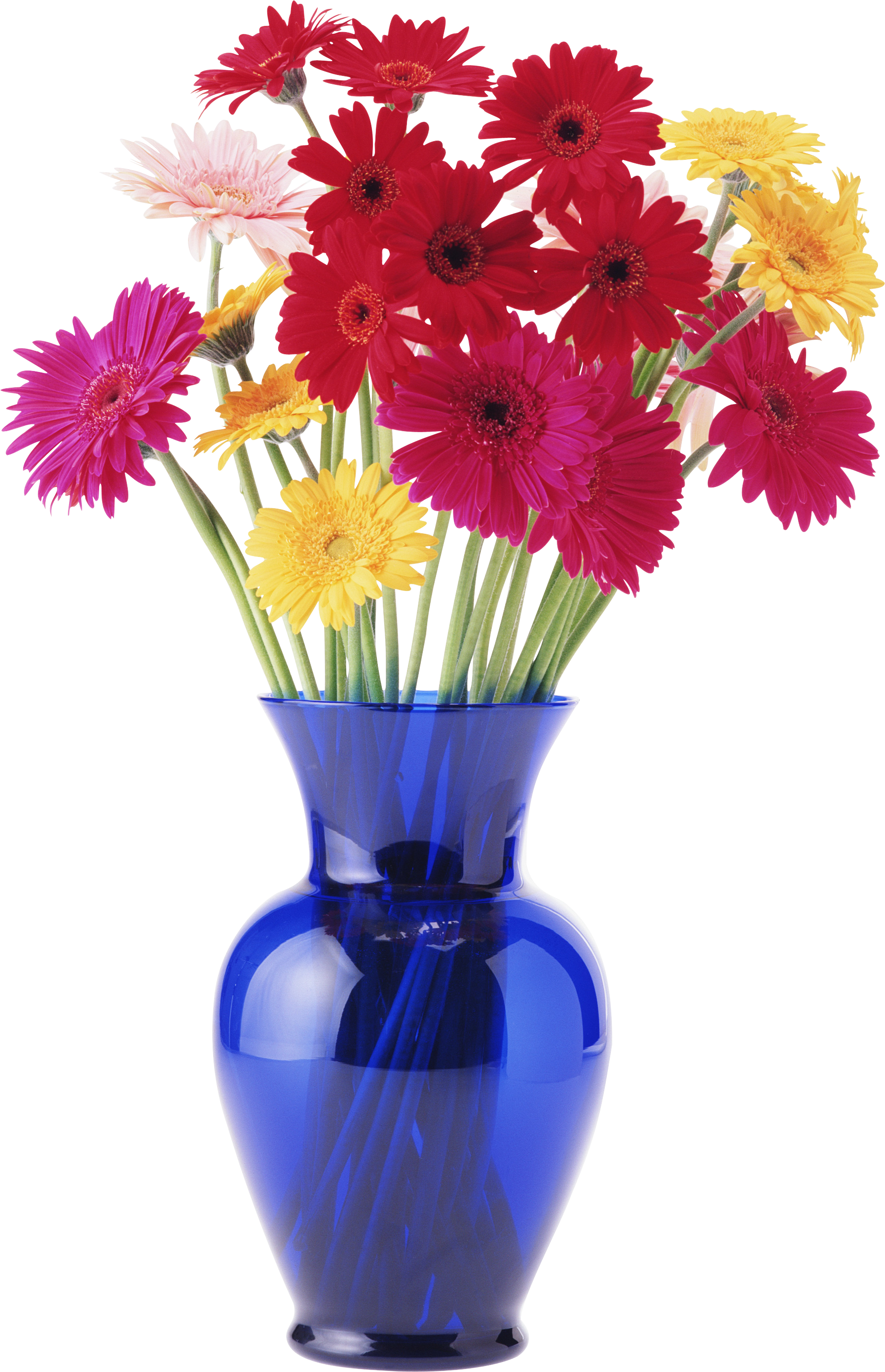 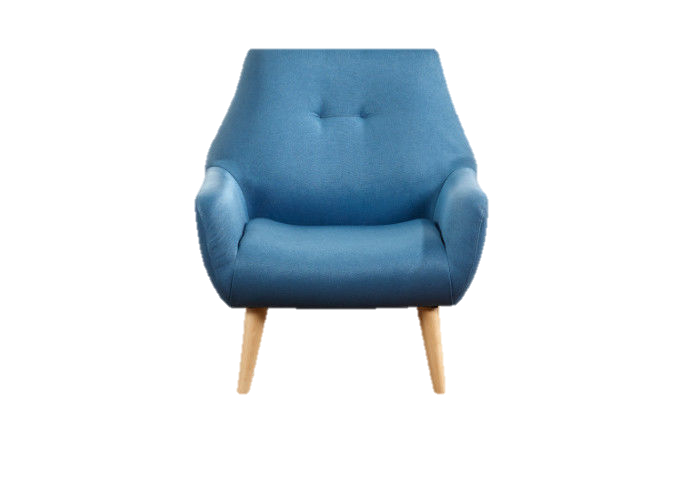 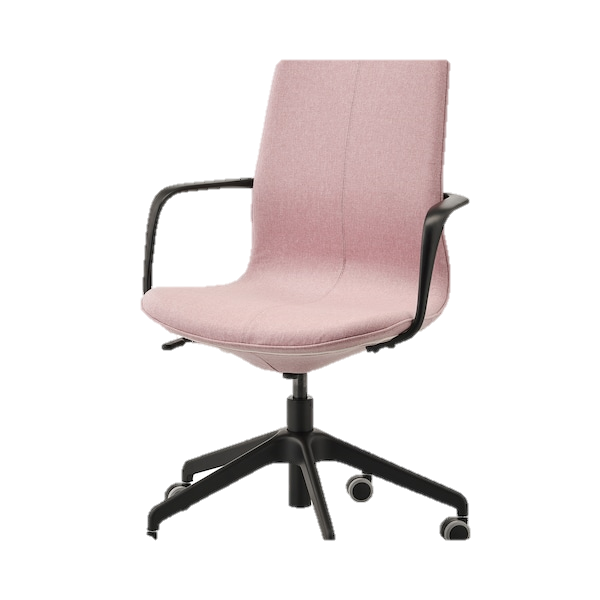 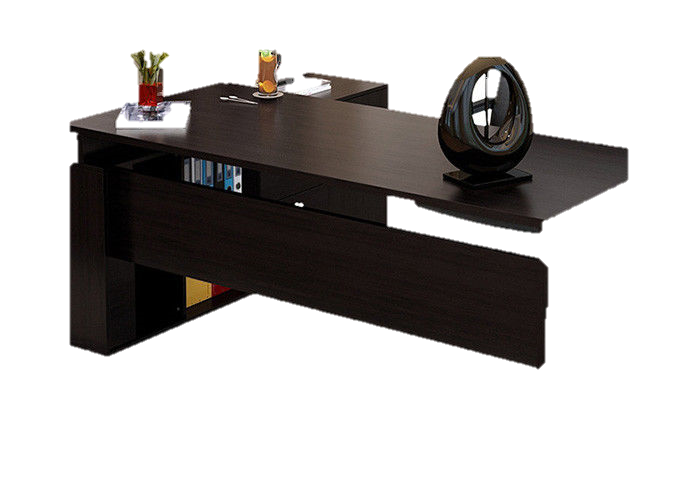 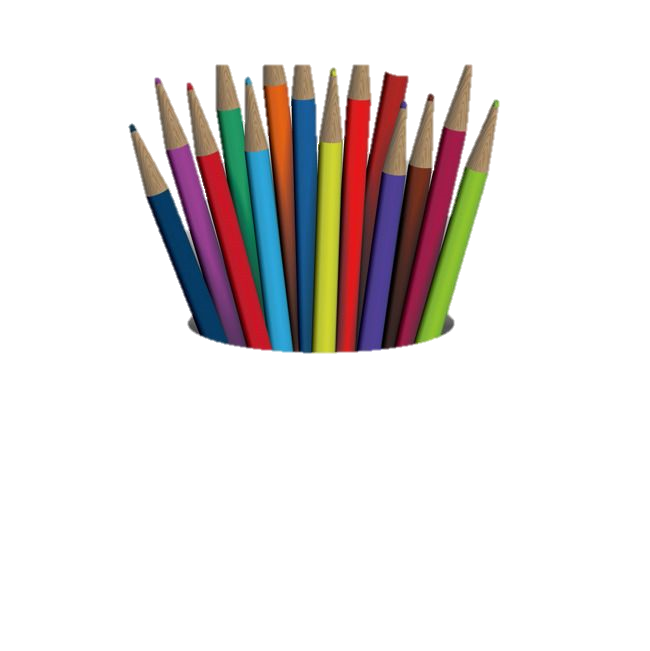 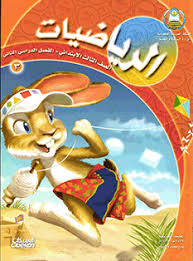 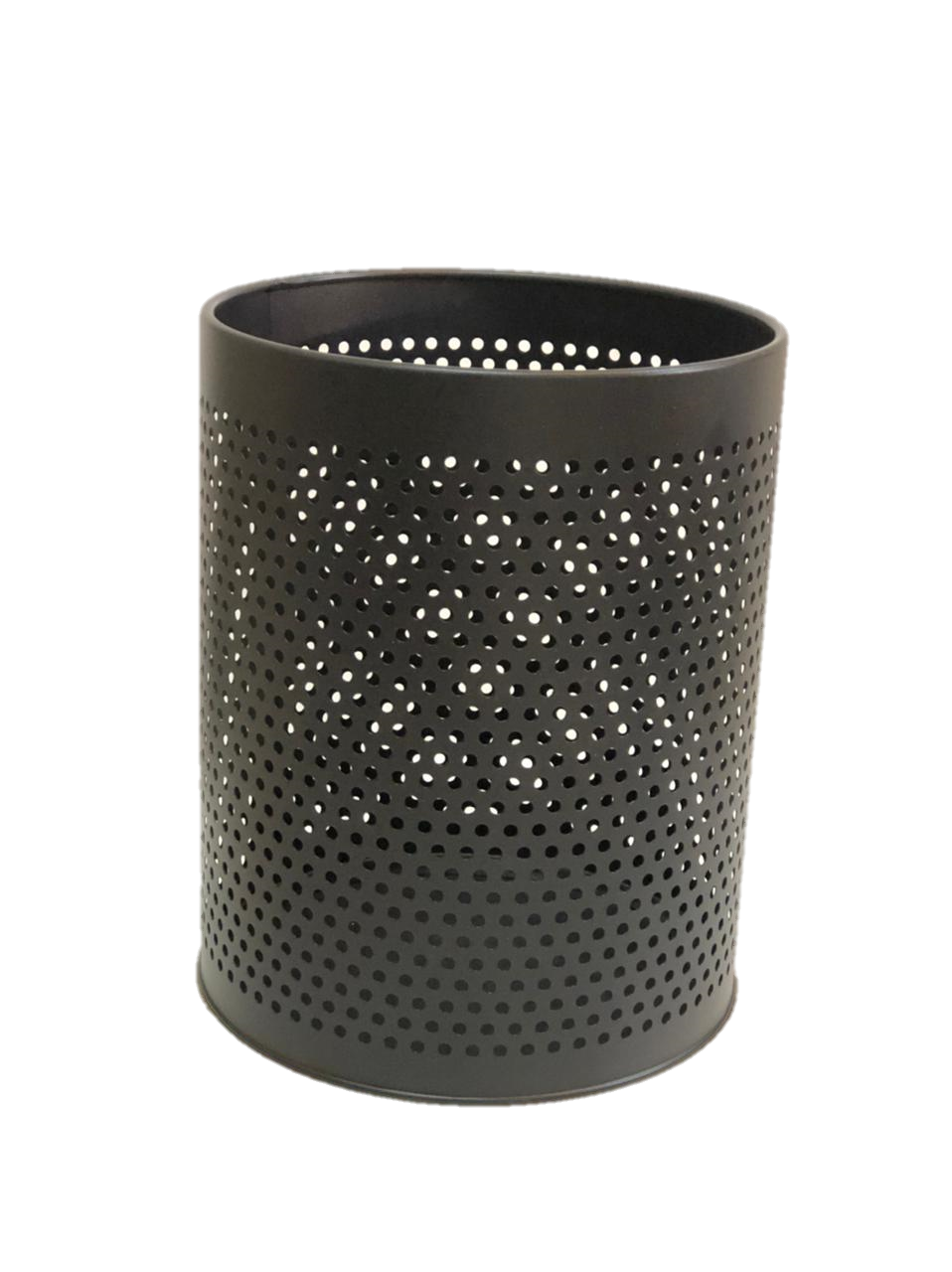 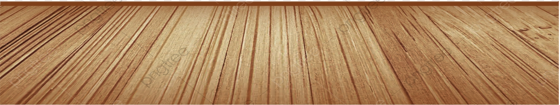 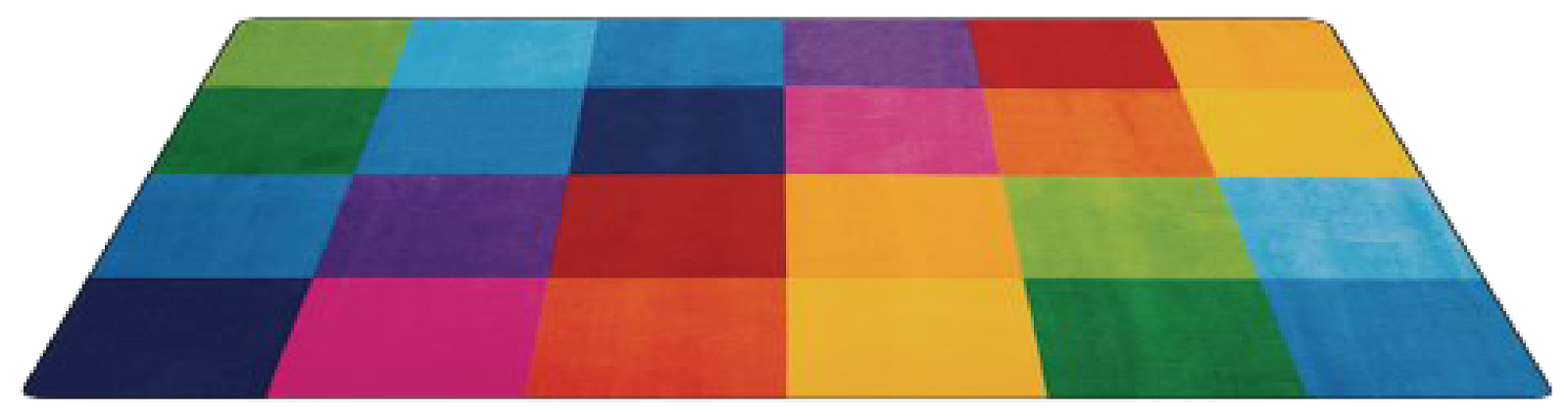 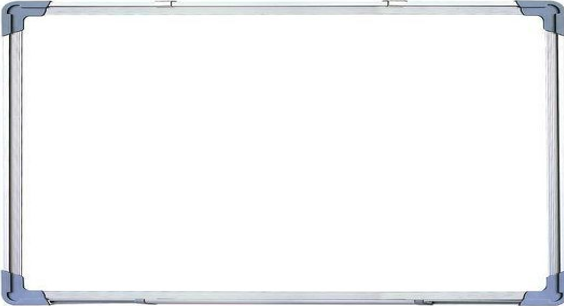 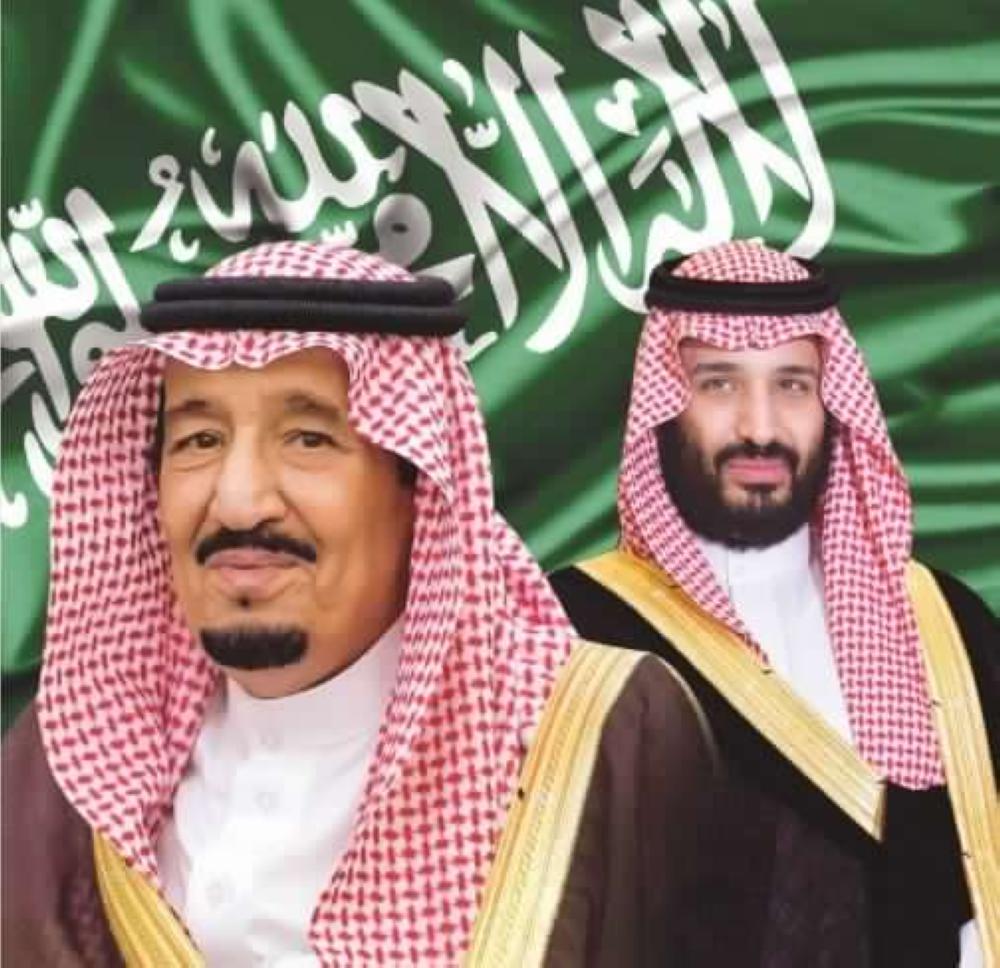 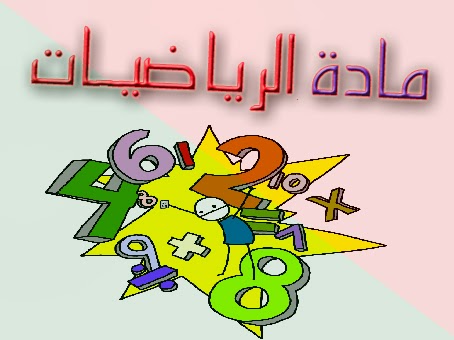 بسم الله الرحمن الرحيم
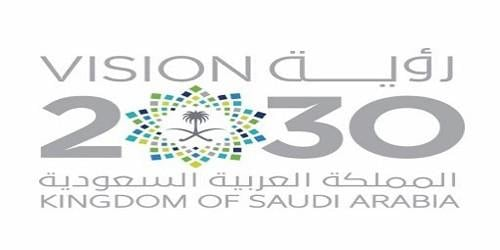 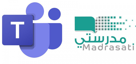 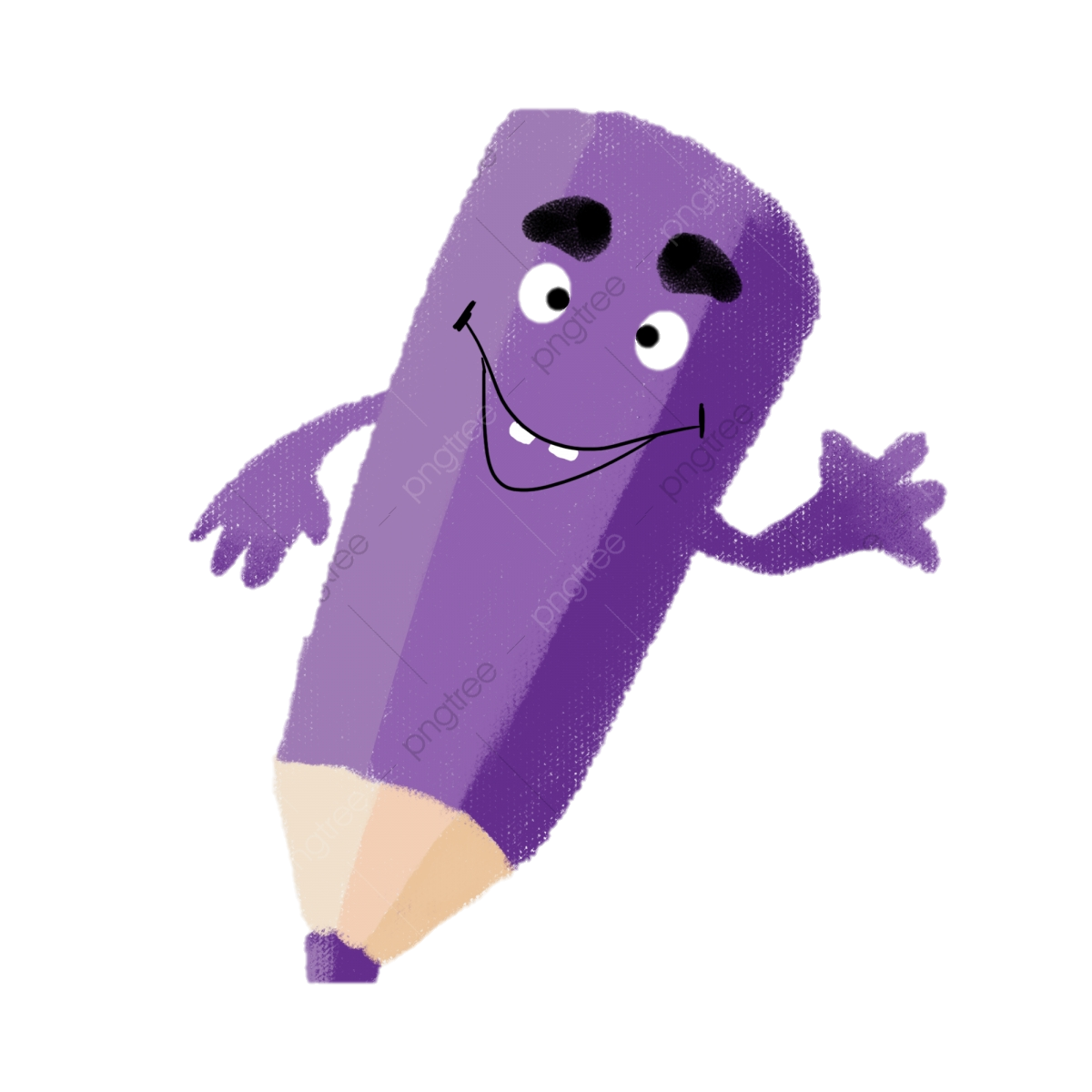 اليوم:
التاريخ:   / 2 / 1443هـ
الصف : الثالث
السطر الإملائي
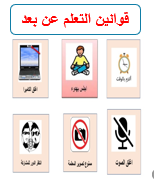 الجمع عملية إبدالية.
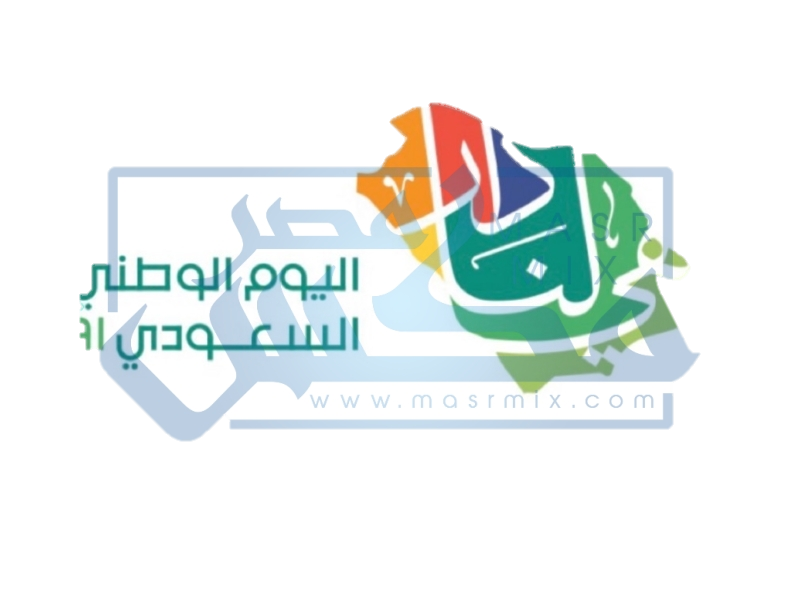 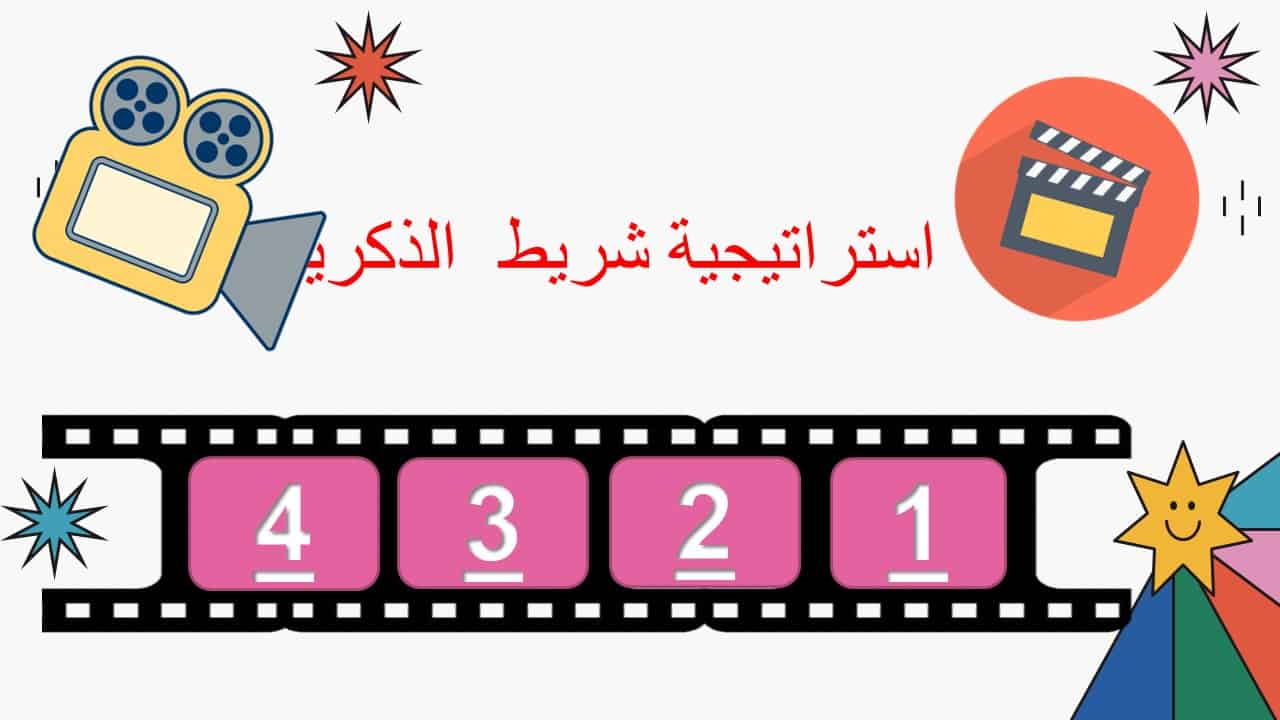 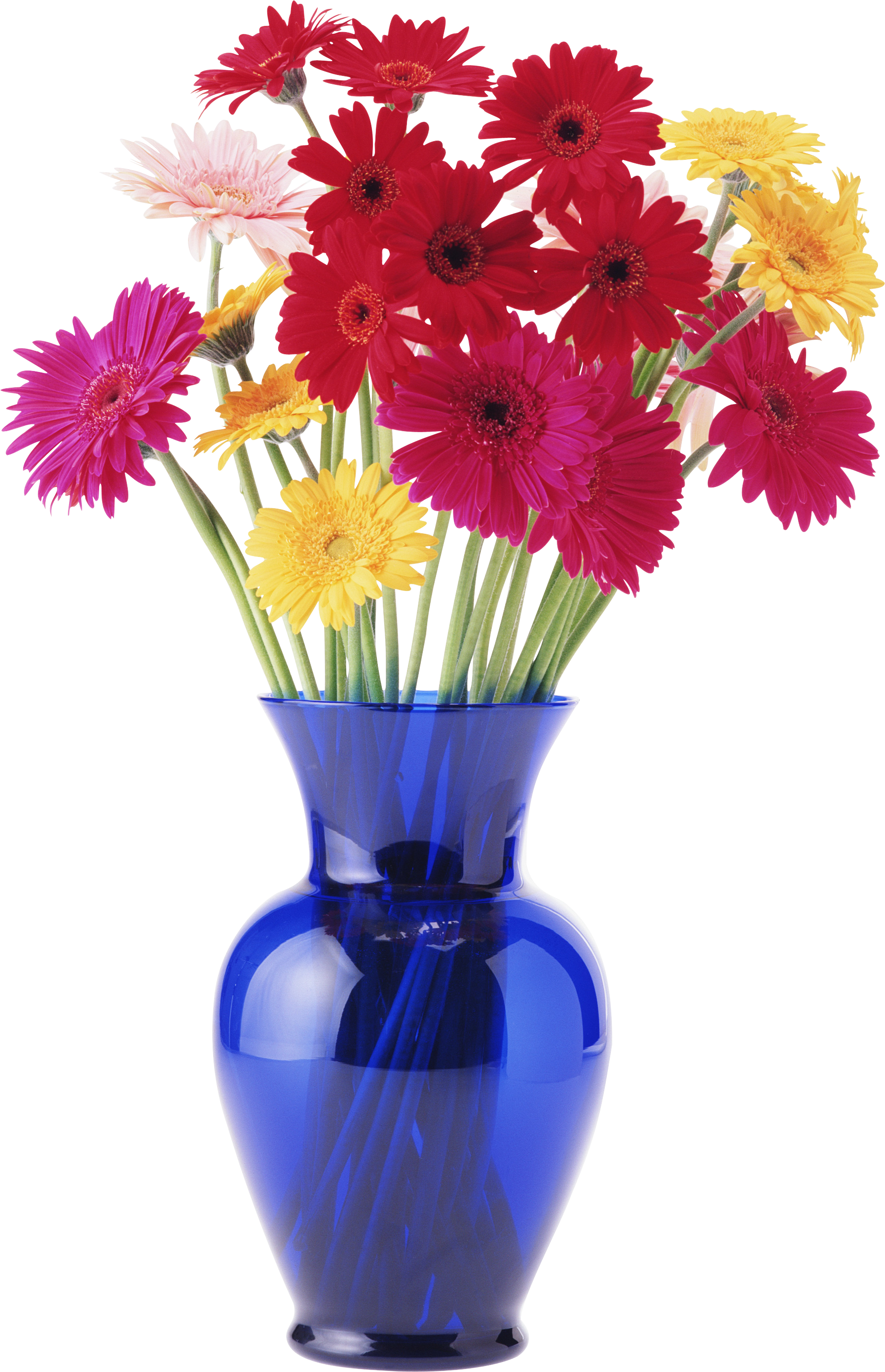 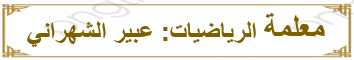 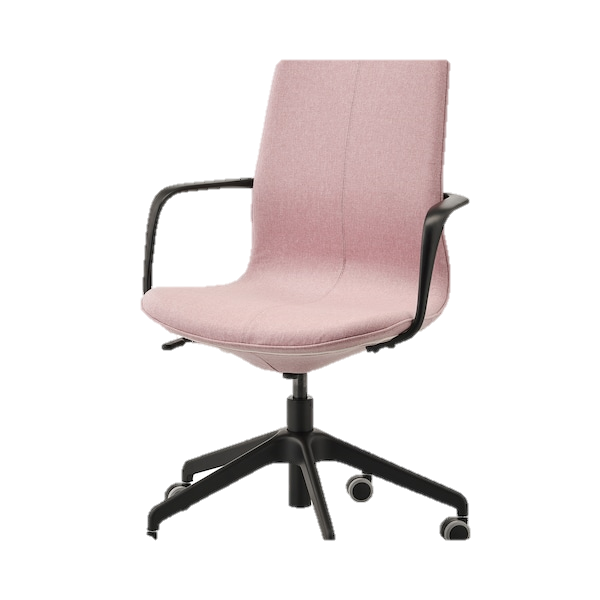 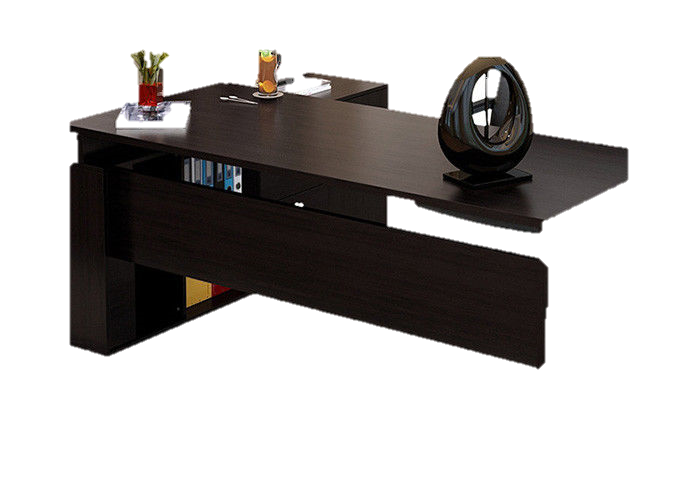 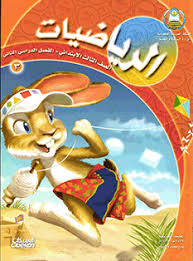 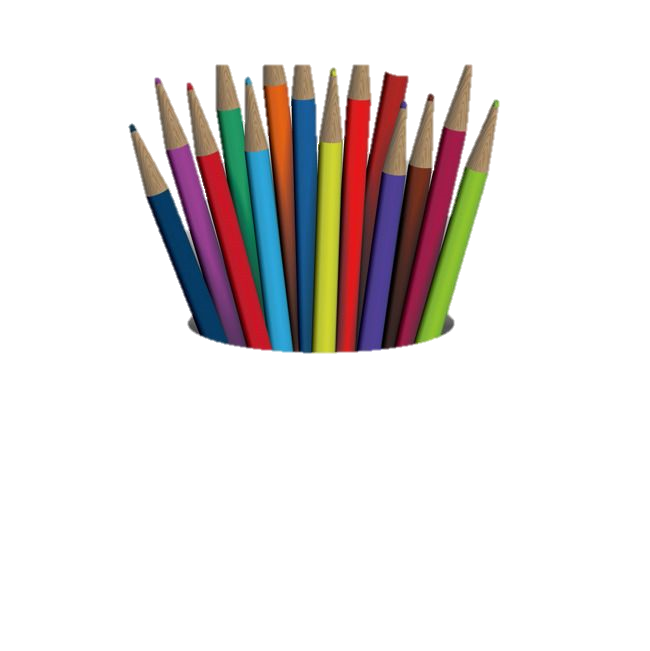 ص 63
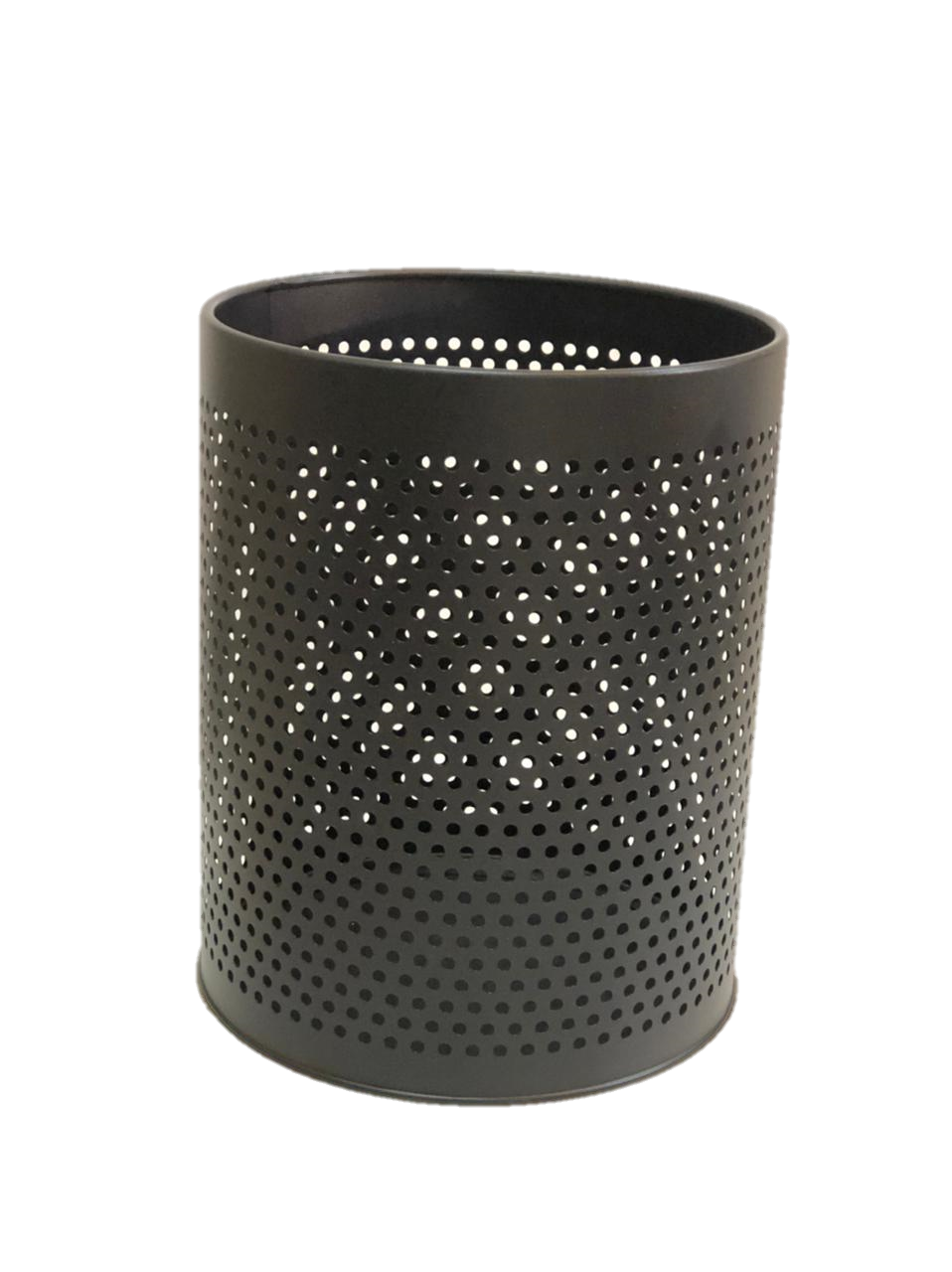 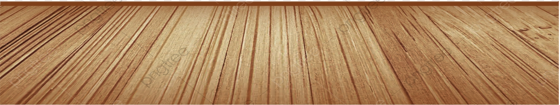 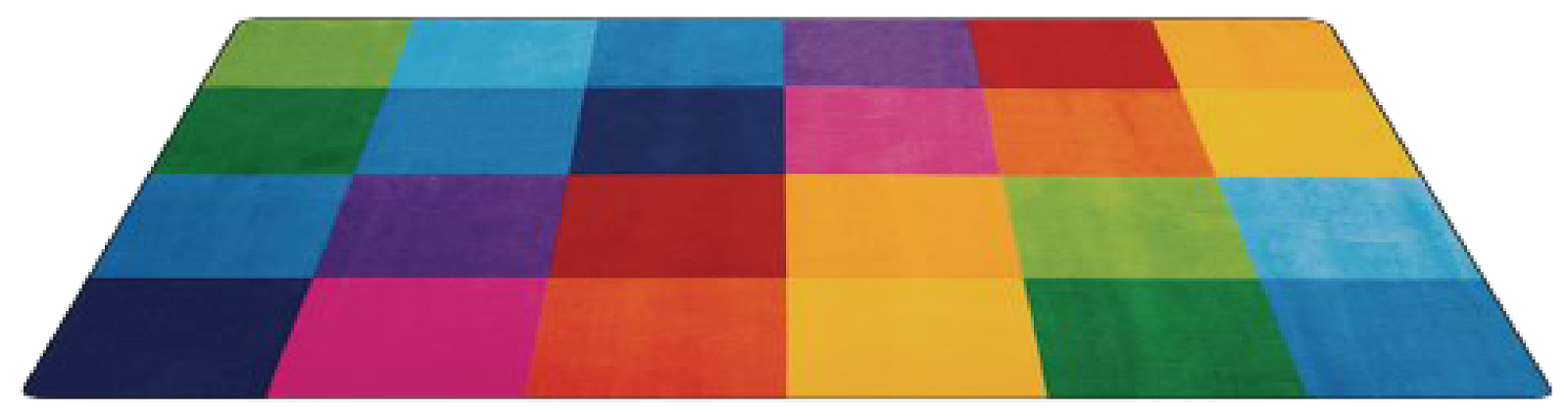 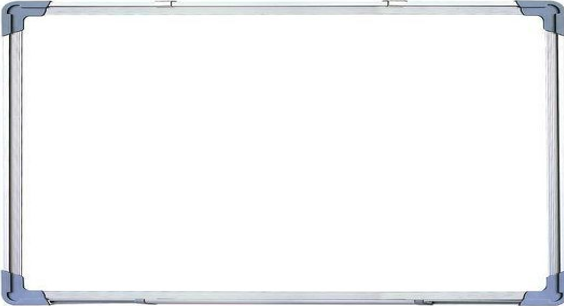 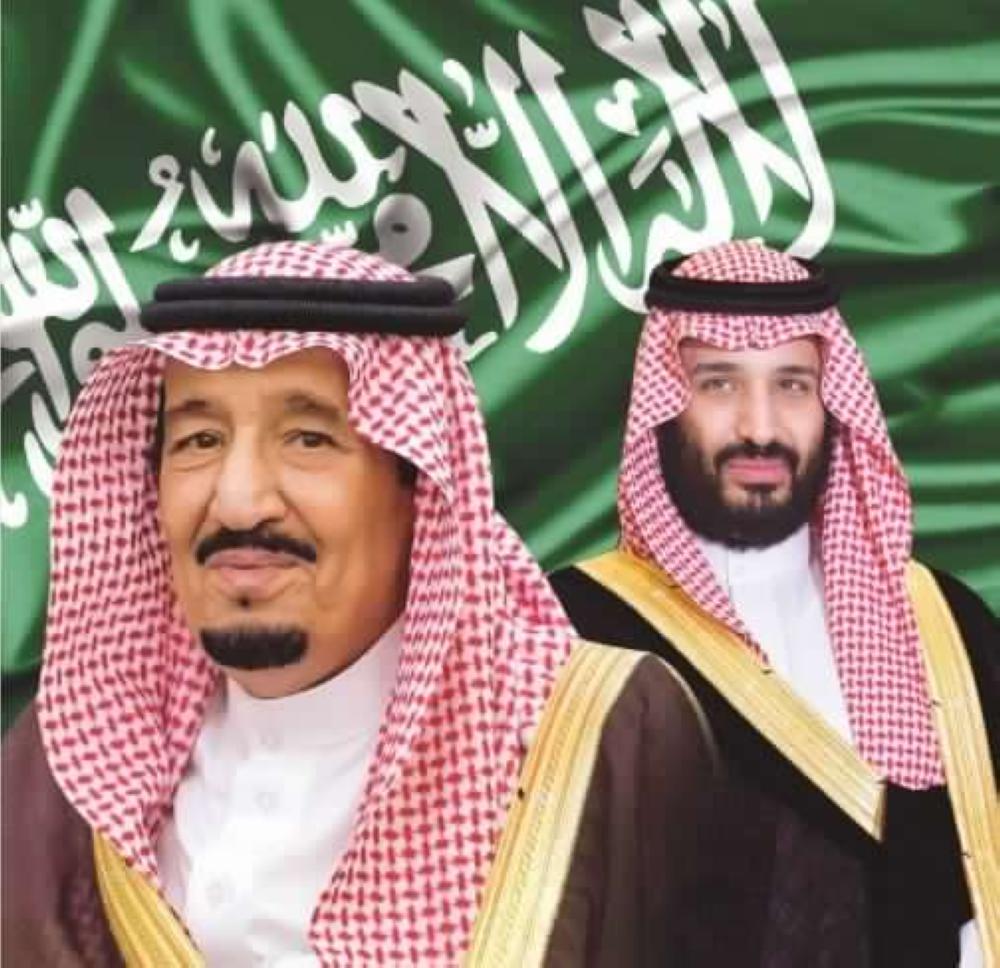 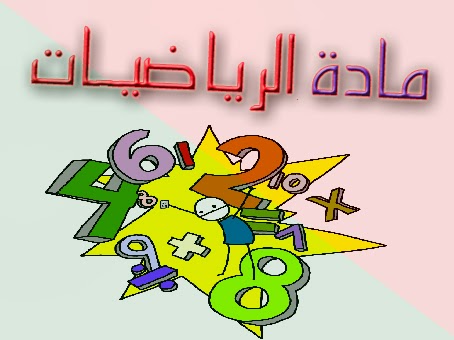 بسم الله الرحمن الرحيم
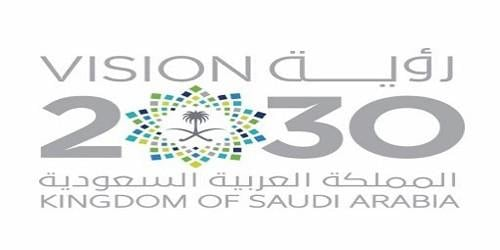 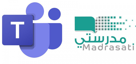 عنوان الدرس:


الصفحات: 63 ، 64 ، 65
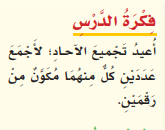 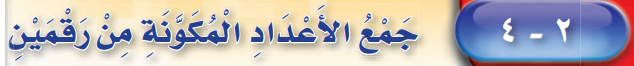 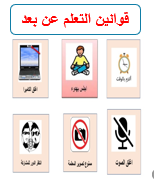 الواجب السابق
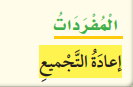 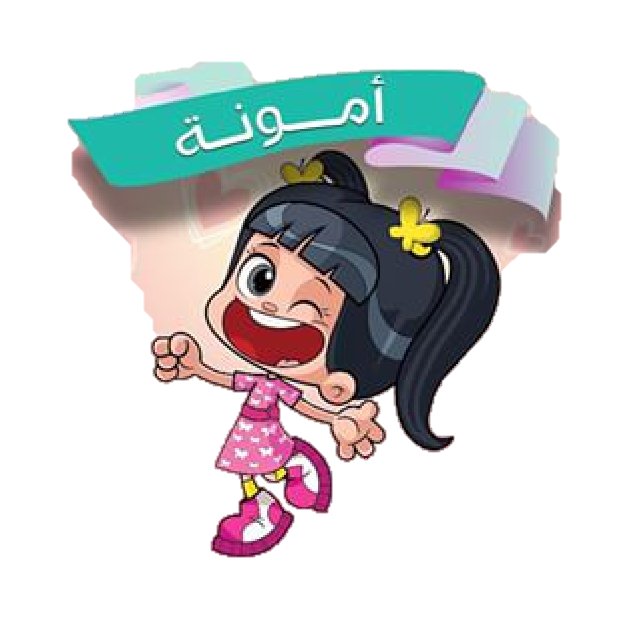 مسألة اليوم:
كان لدى أمونة  20 ريالاً في حصالتها، ثم أعطاها والدها 9 ريالات، كم ريالاً أصبح الآن لدى أمونة؟
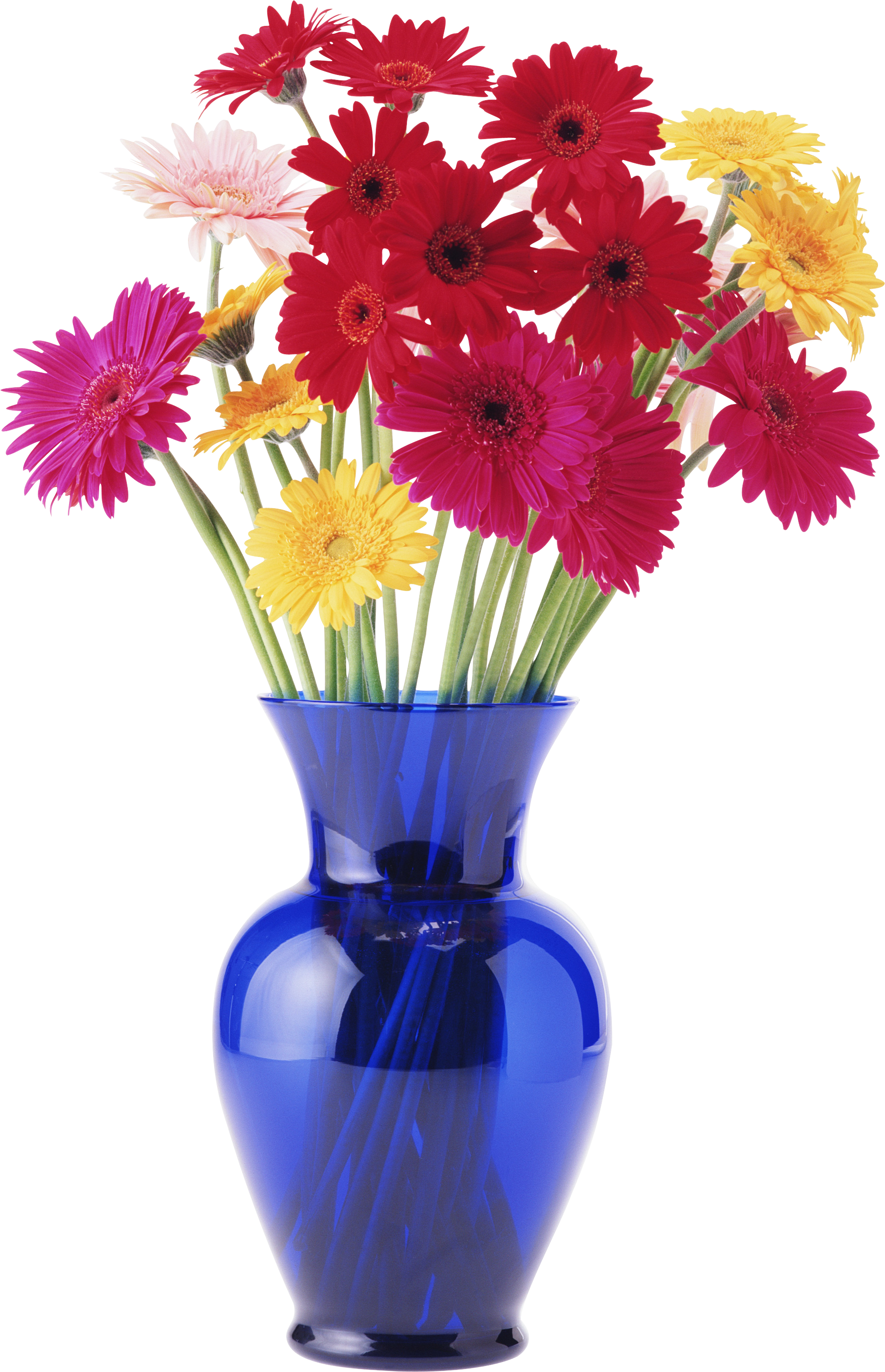 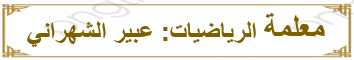 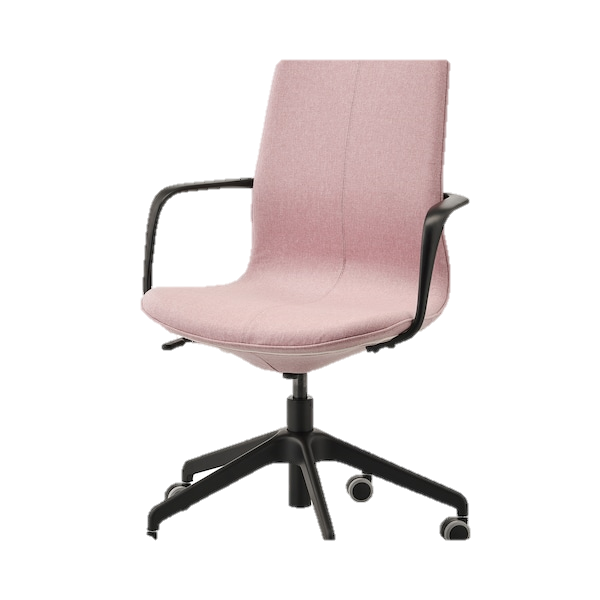 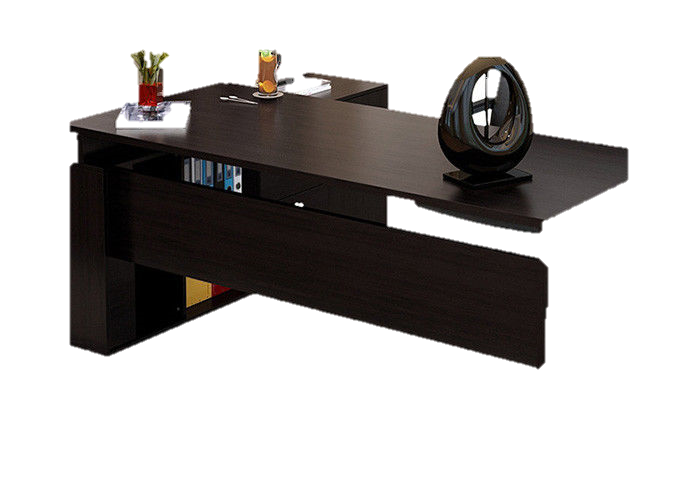 20+9=29 ريالاً
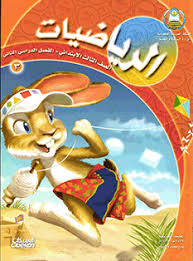 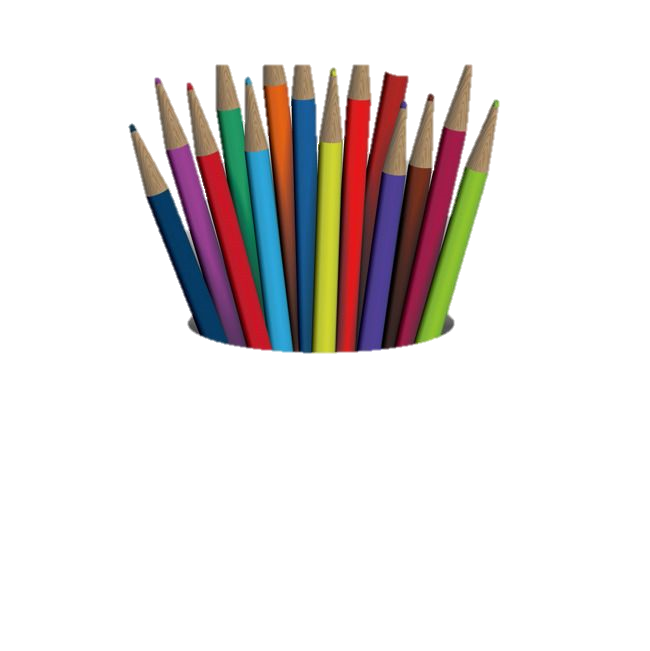 ص 63
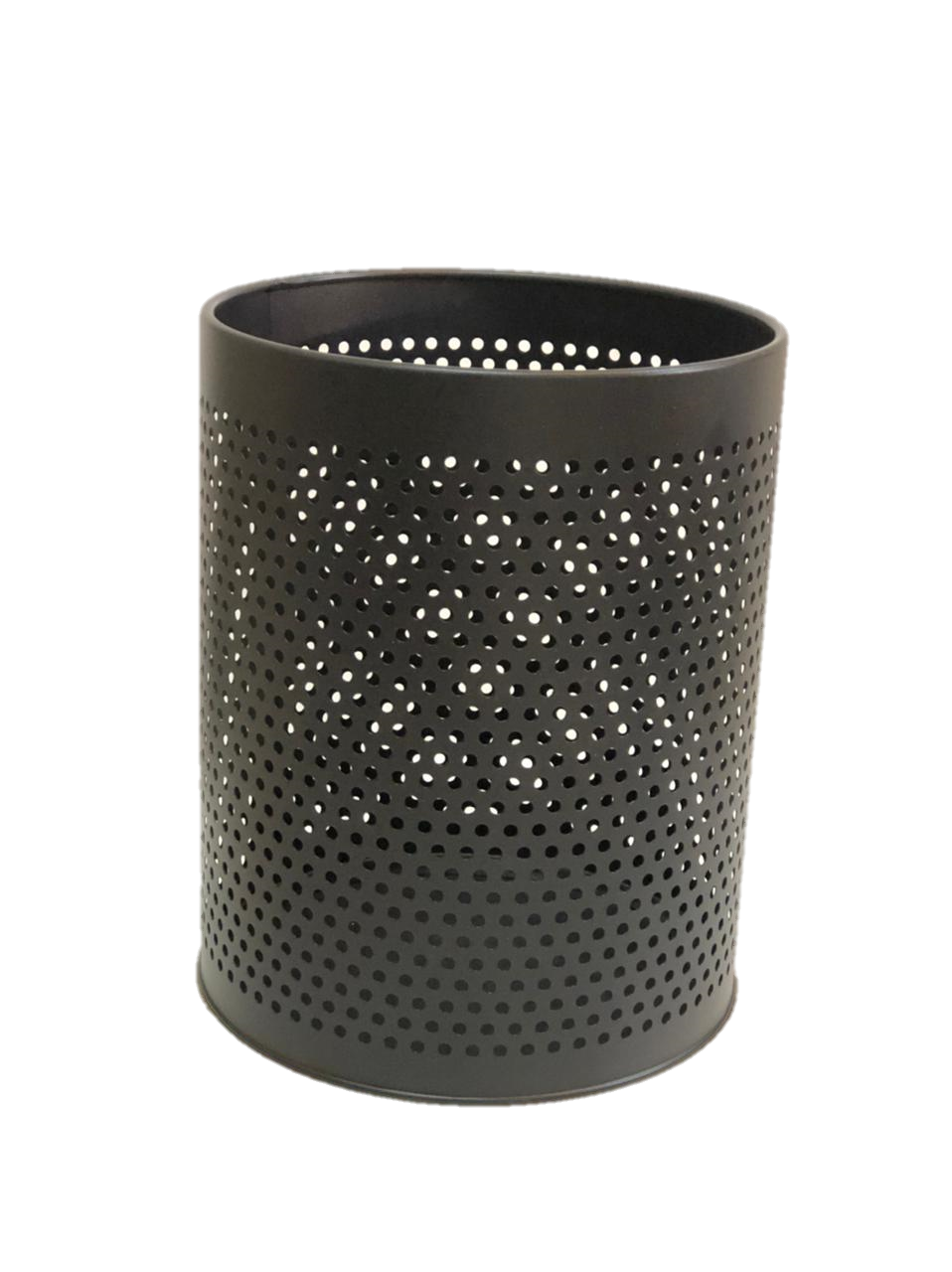 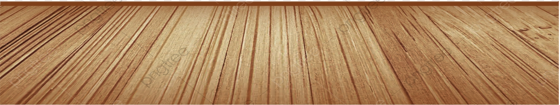 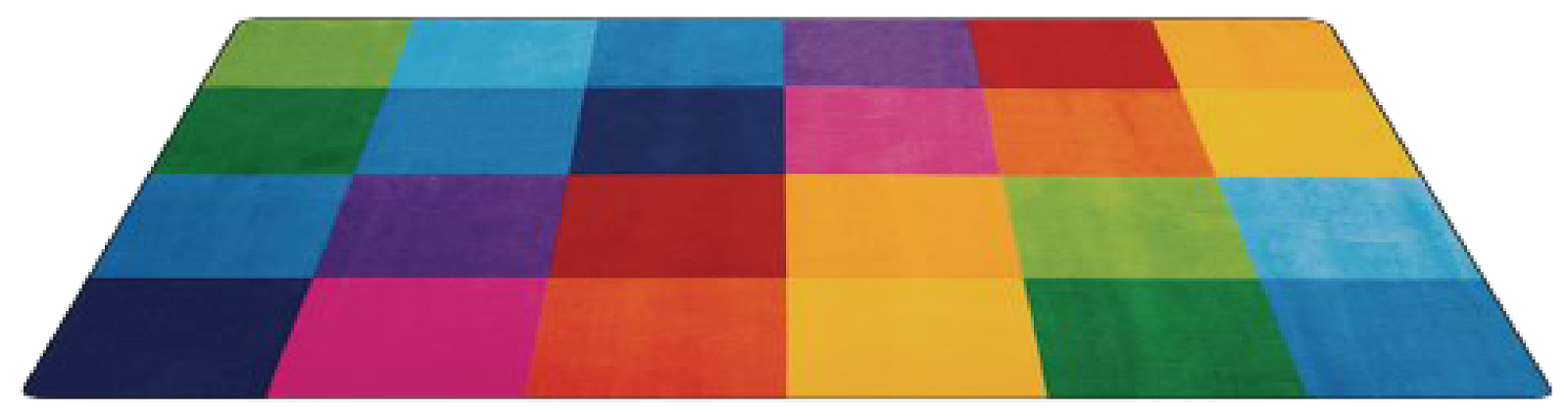 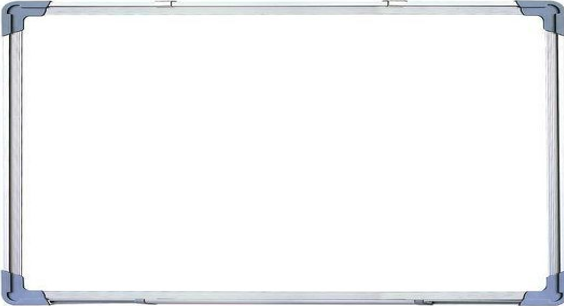 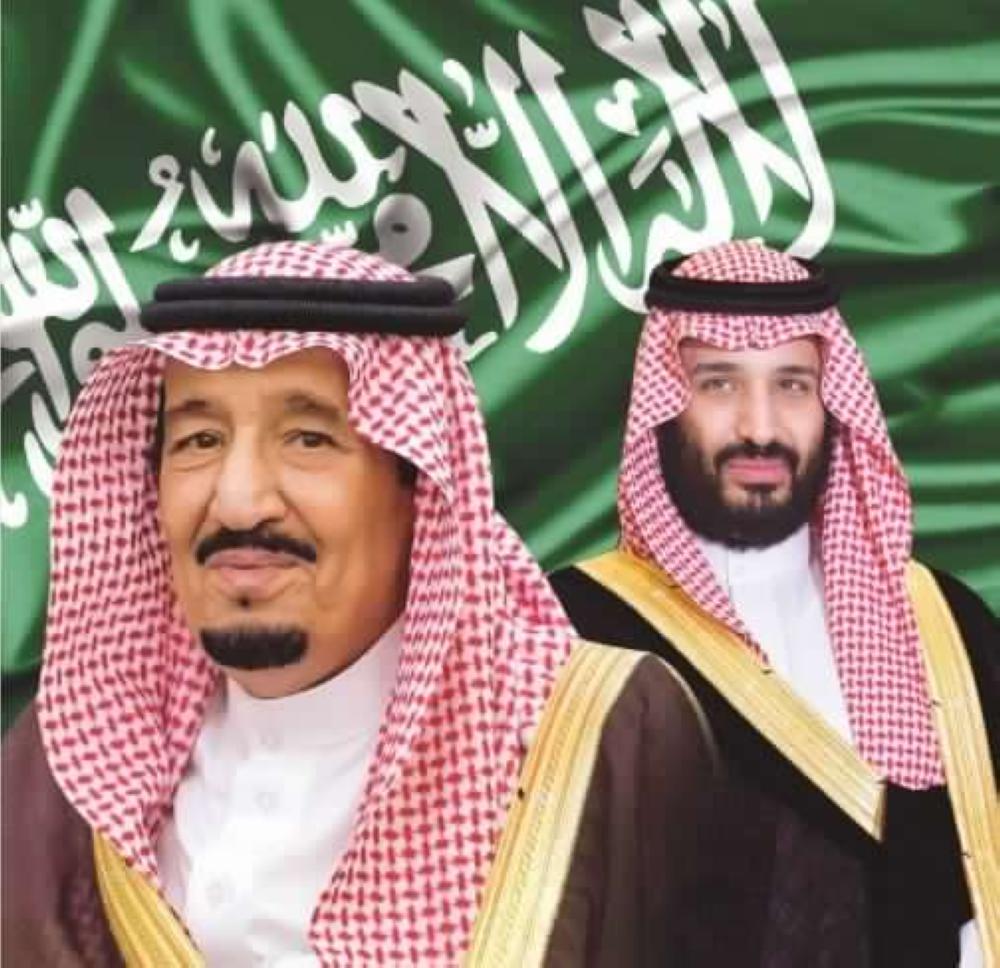 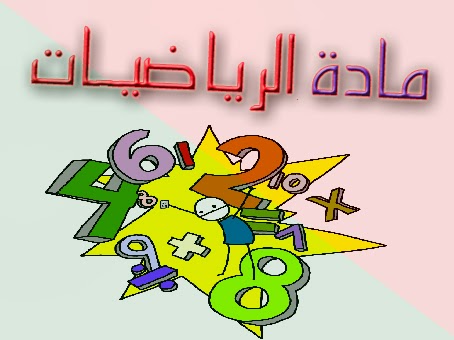 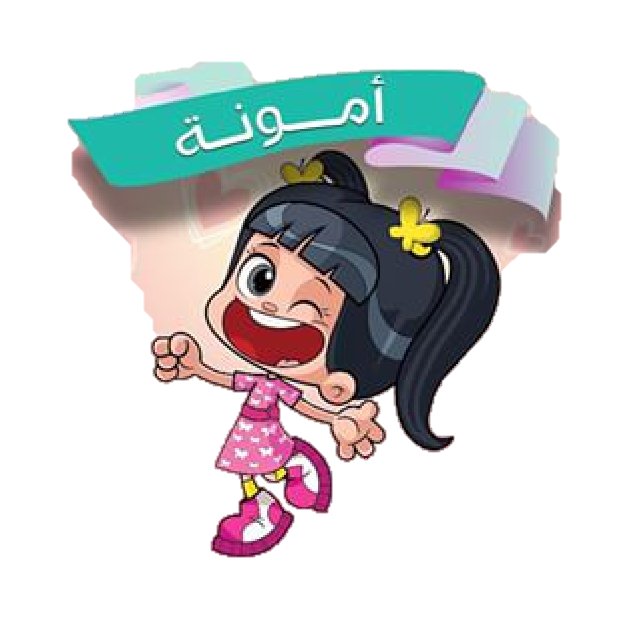 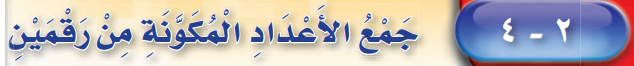 عنوان الدرس:
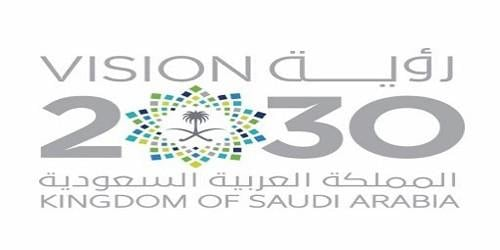 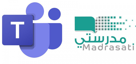 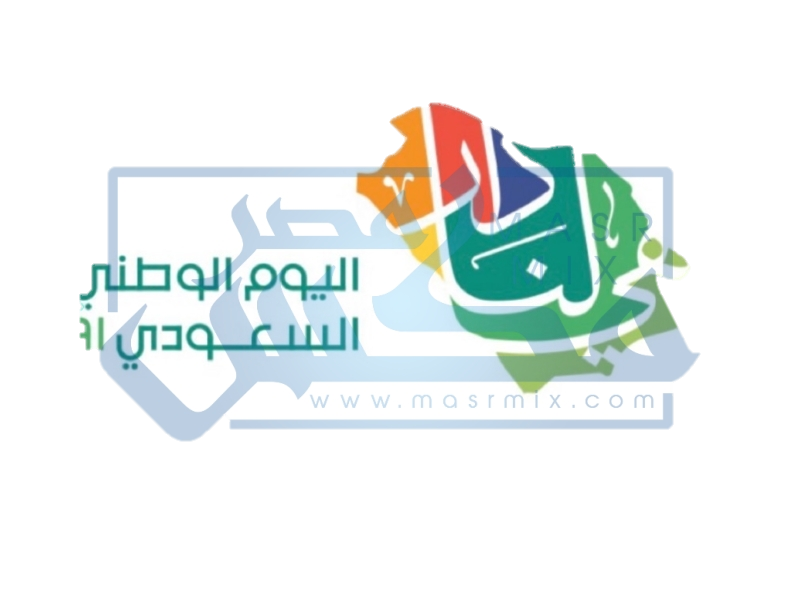 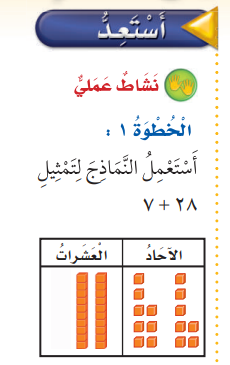 ما جمع كلمة رقمين؟
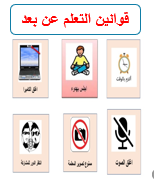 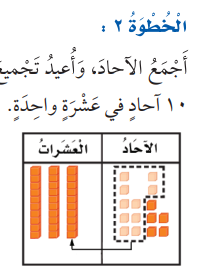 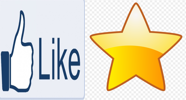 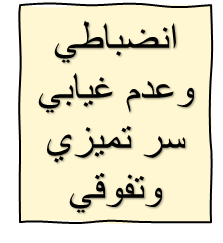 أرقام
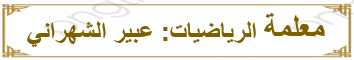 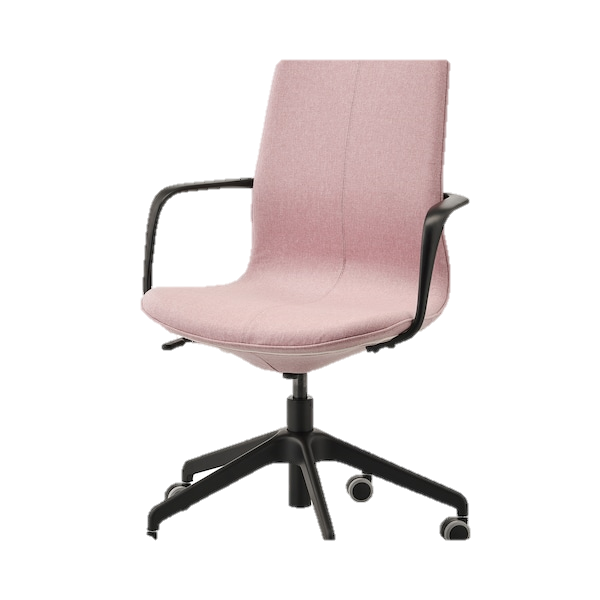 35
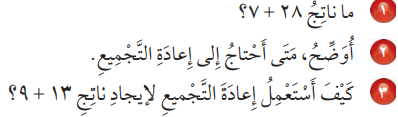 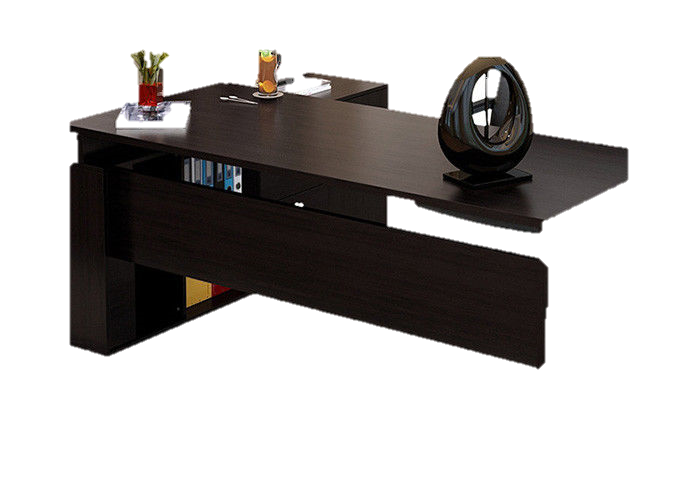 إذا كان المجموع أكبر من 9
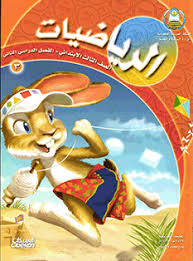 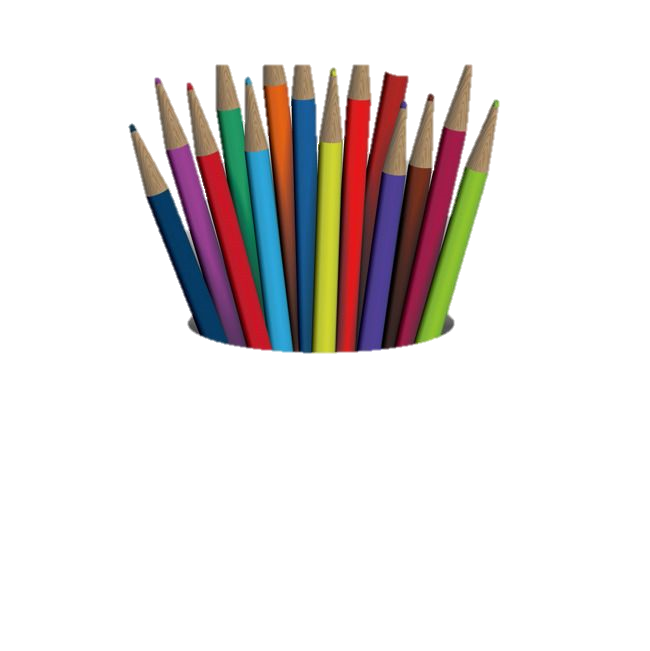 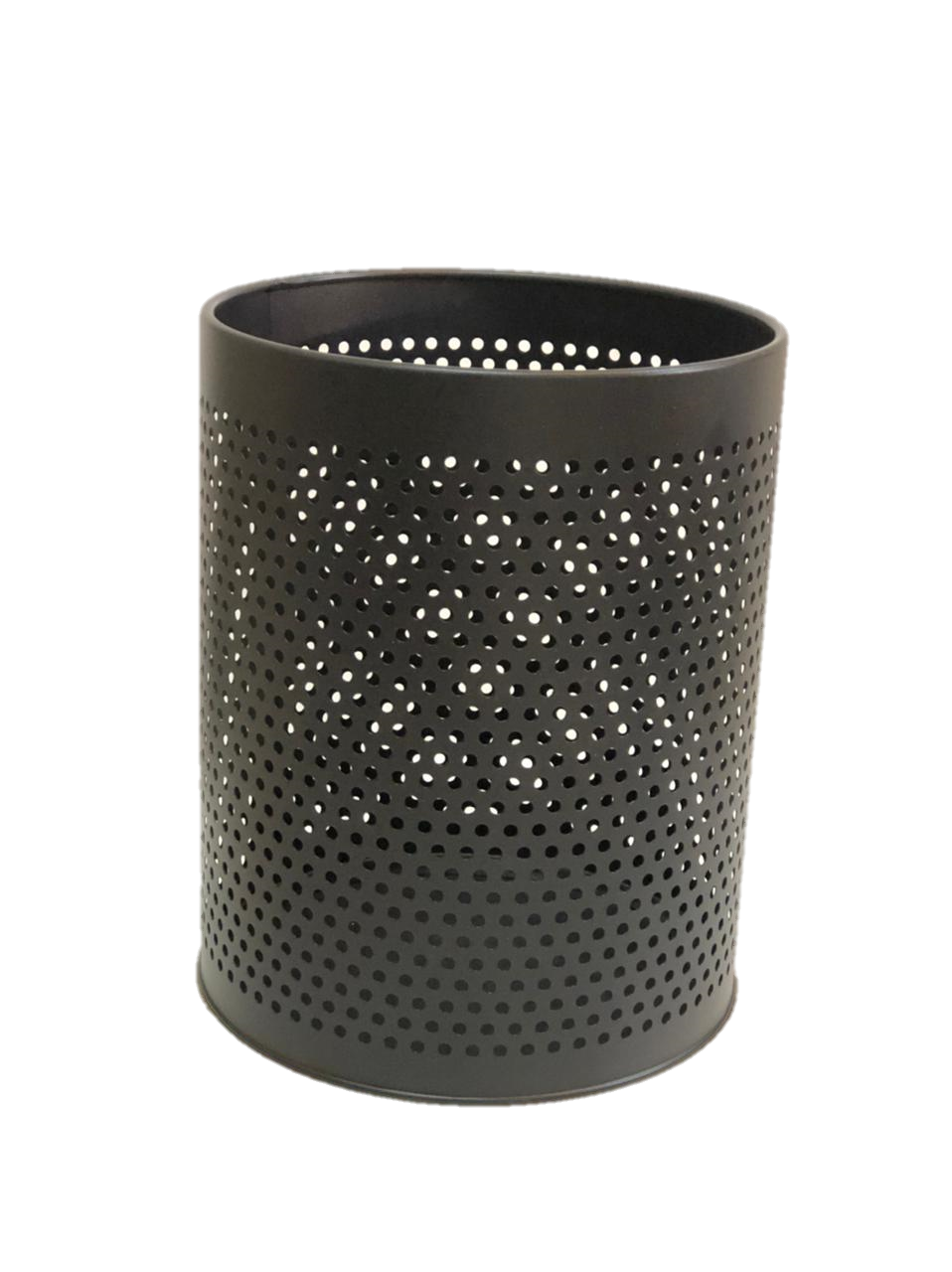 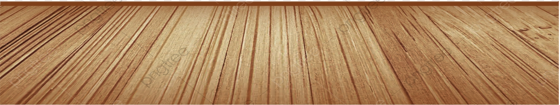 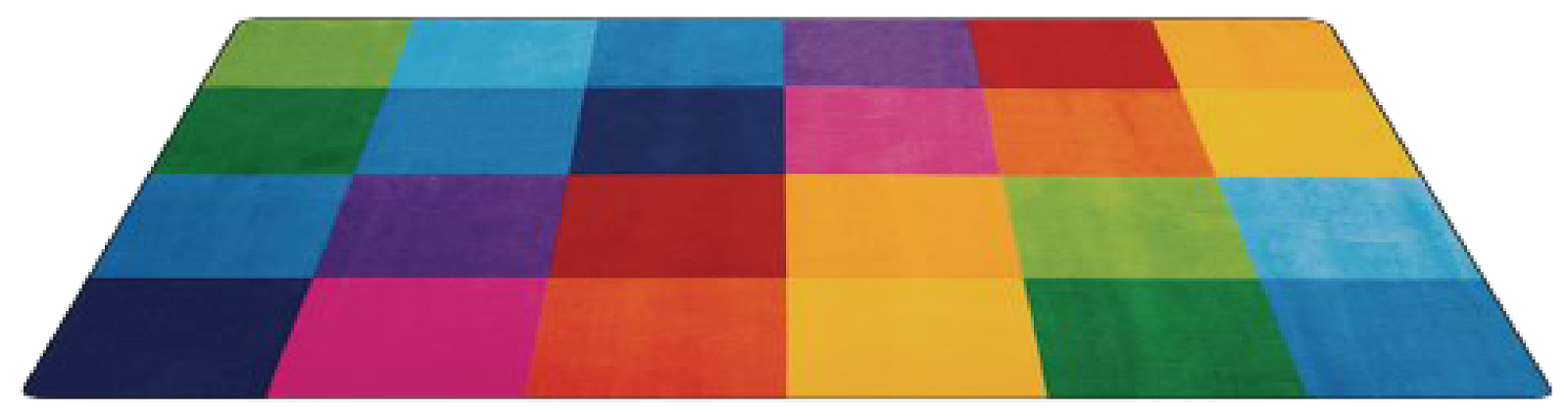 أعيد تجميع الآحاد من 11 إلى 1 آحاد و 1 عشرات
ص 63
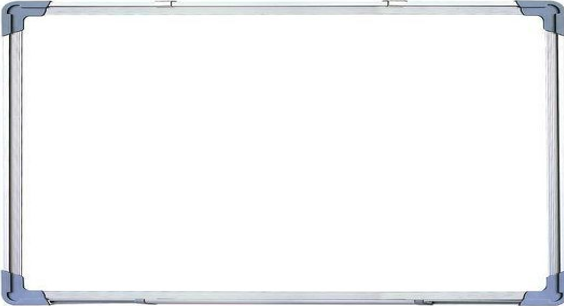 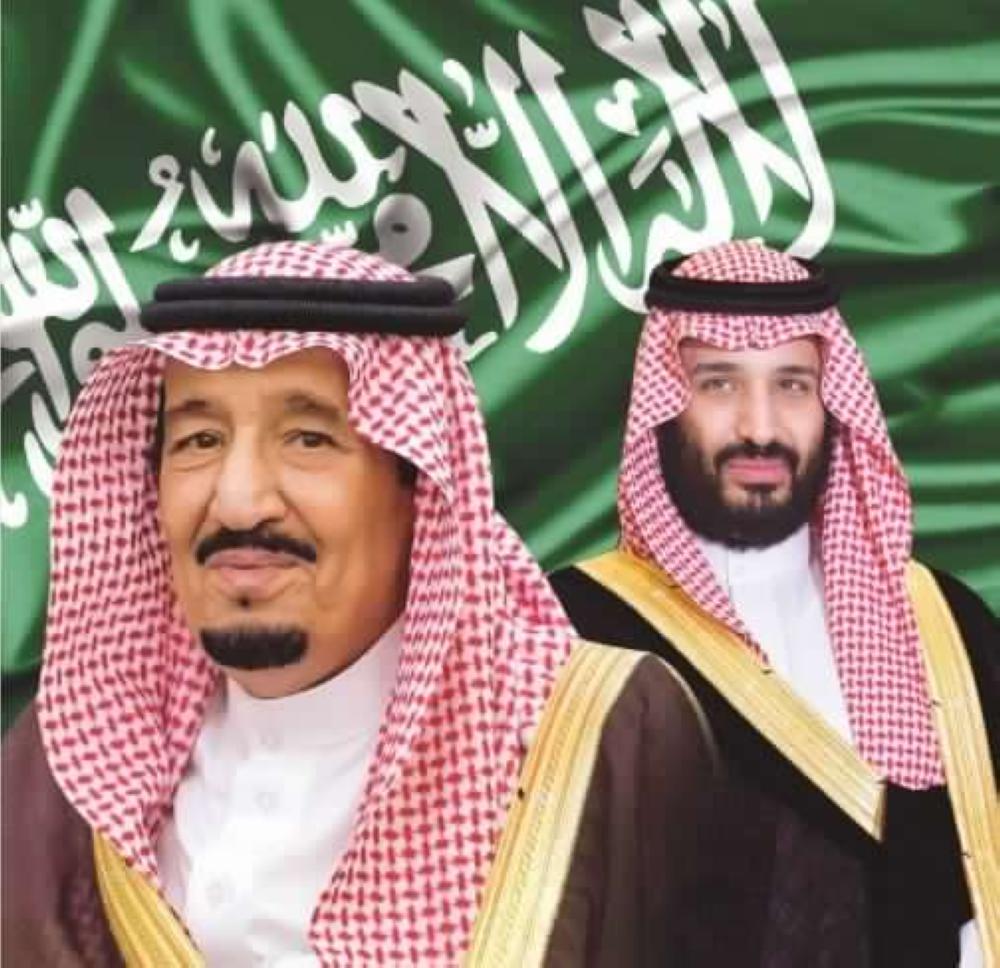 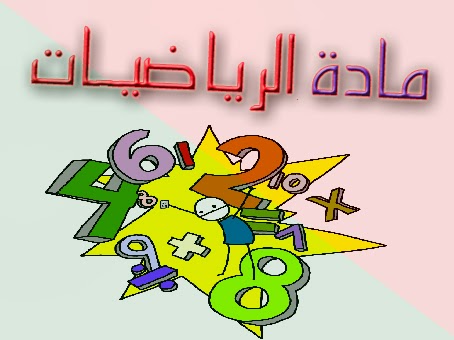 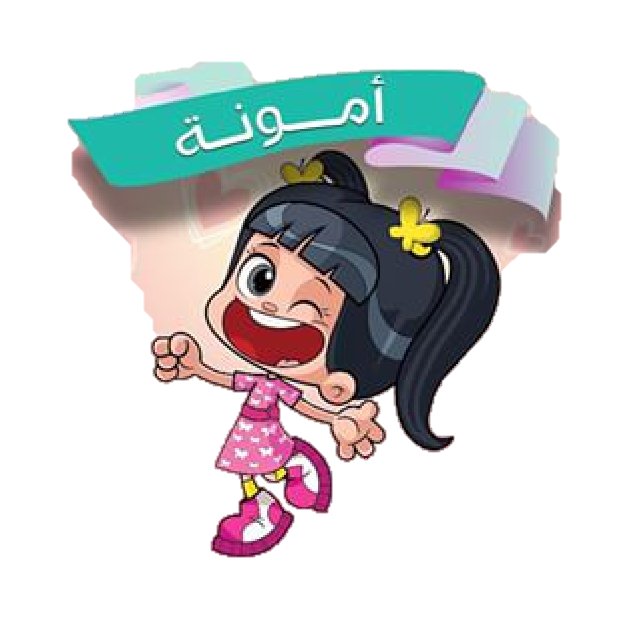 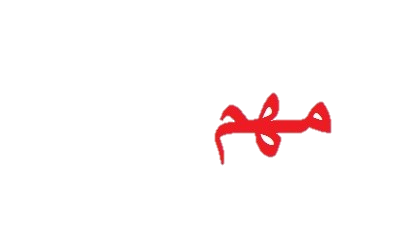 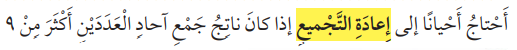 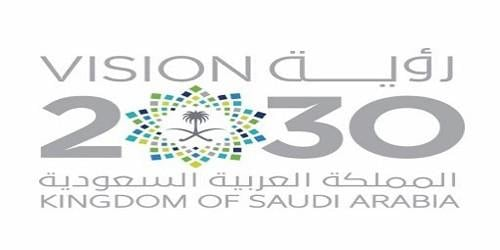 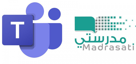 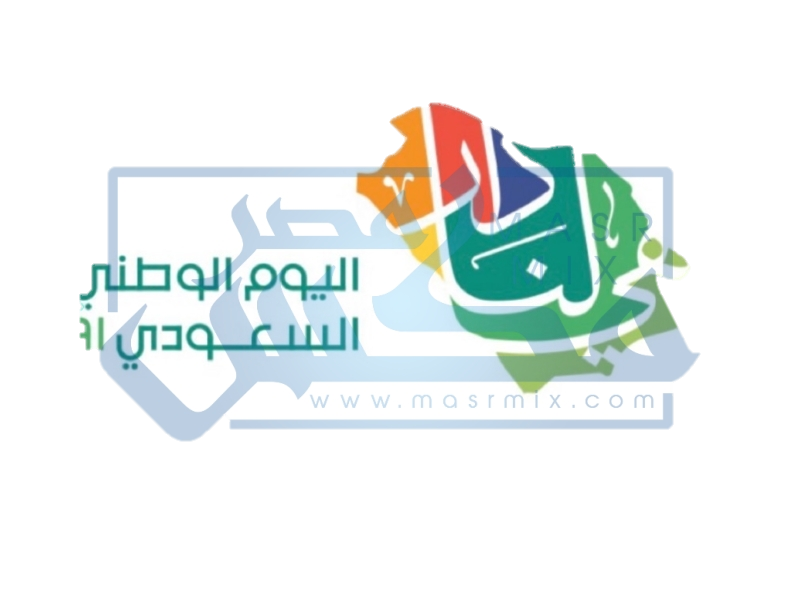 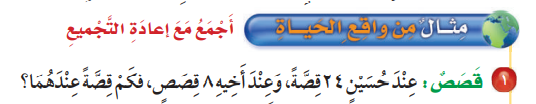 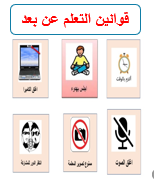 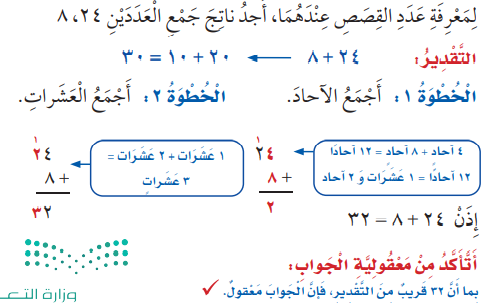 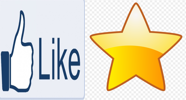 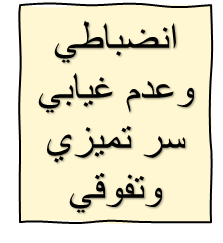 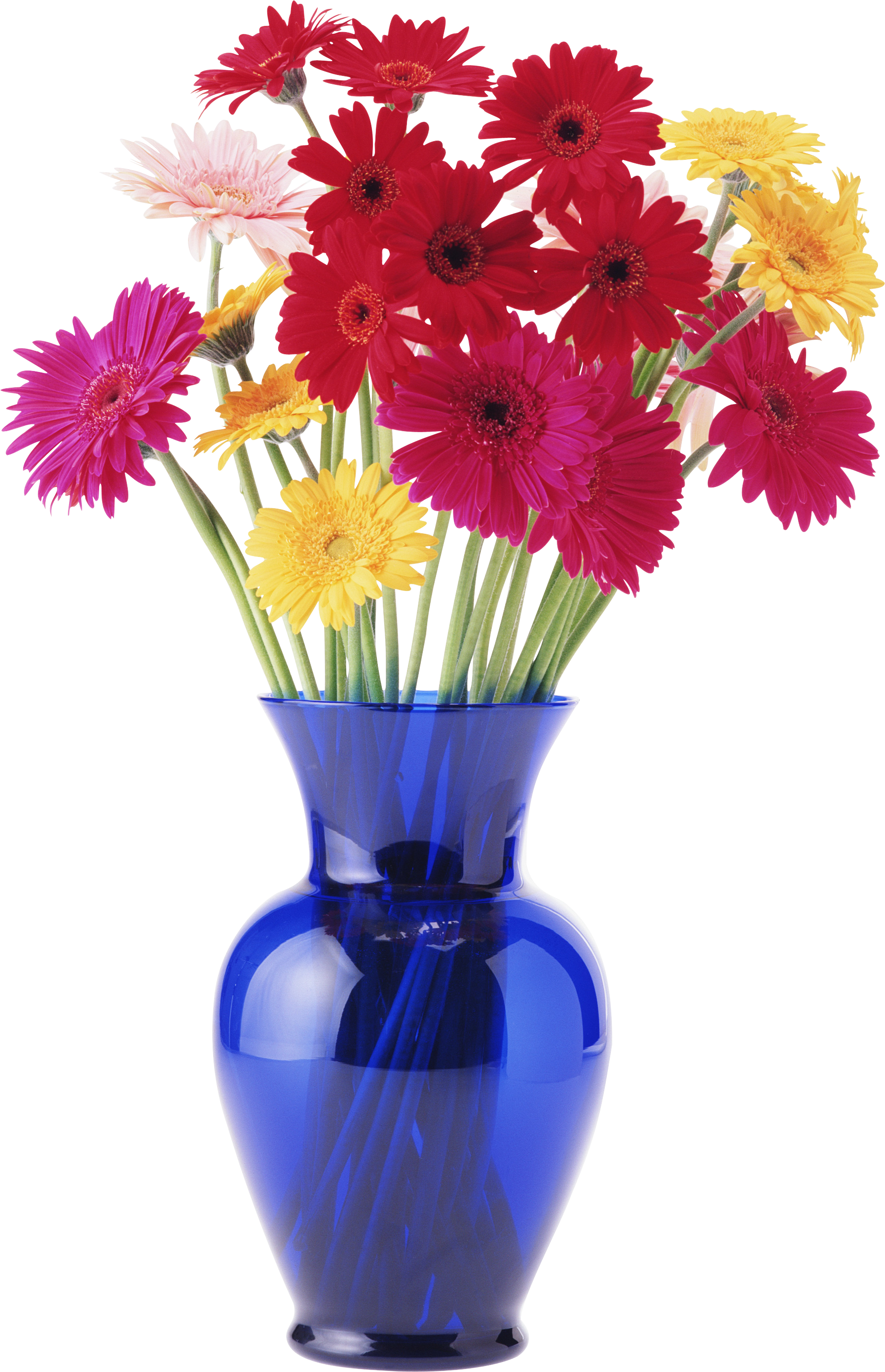 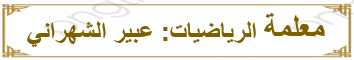 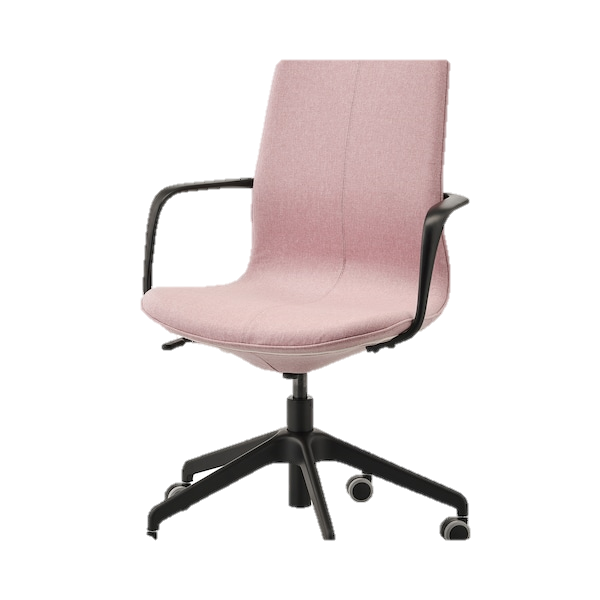 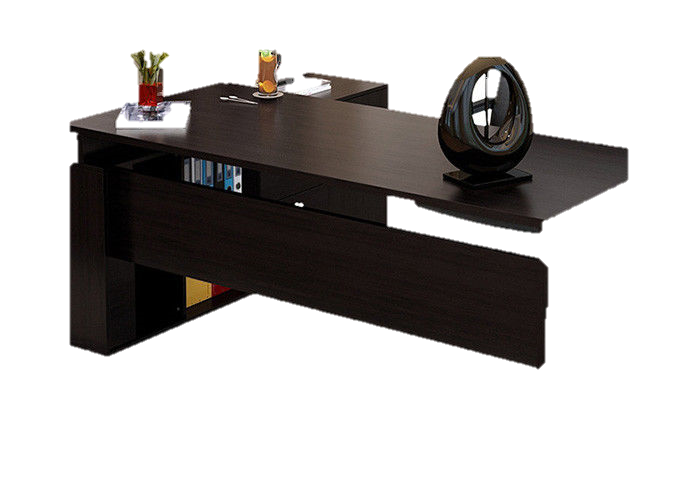 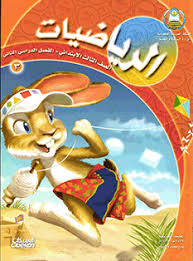 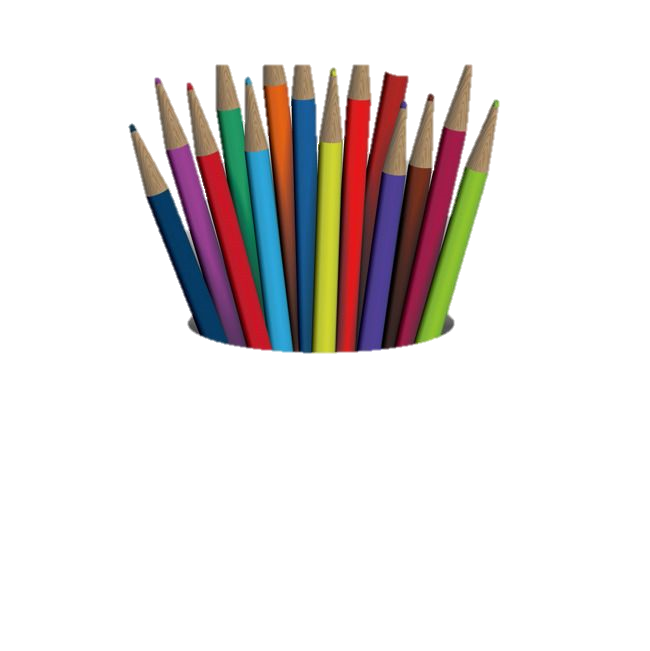 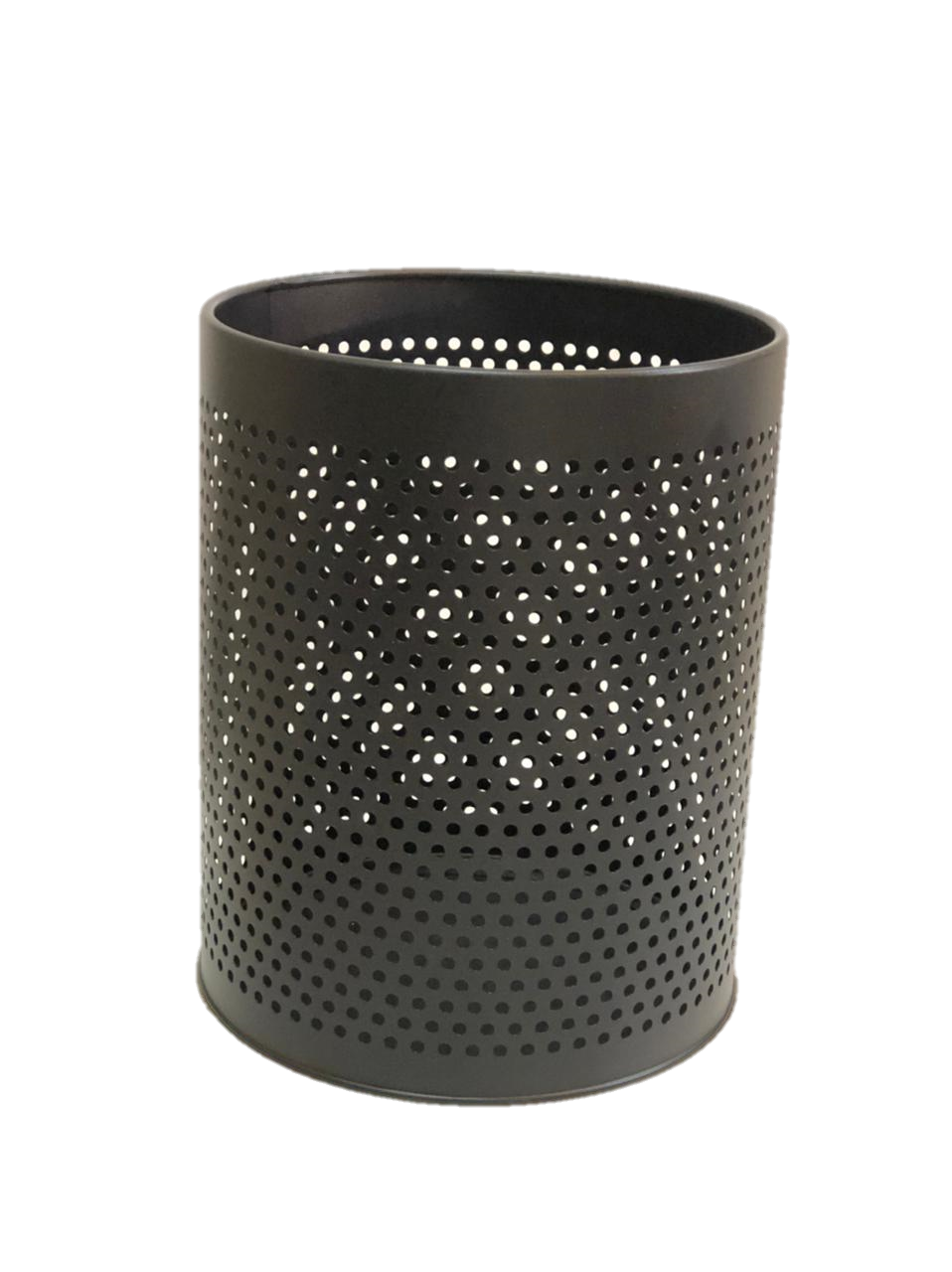 ص 63
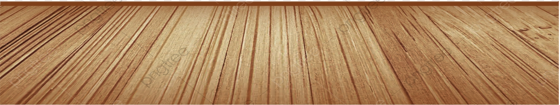 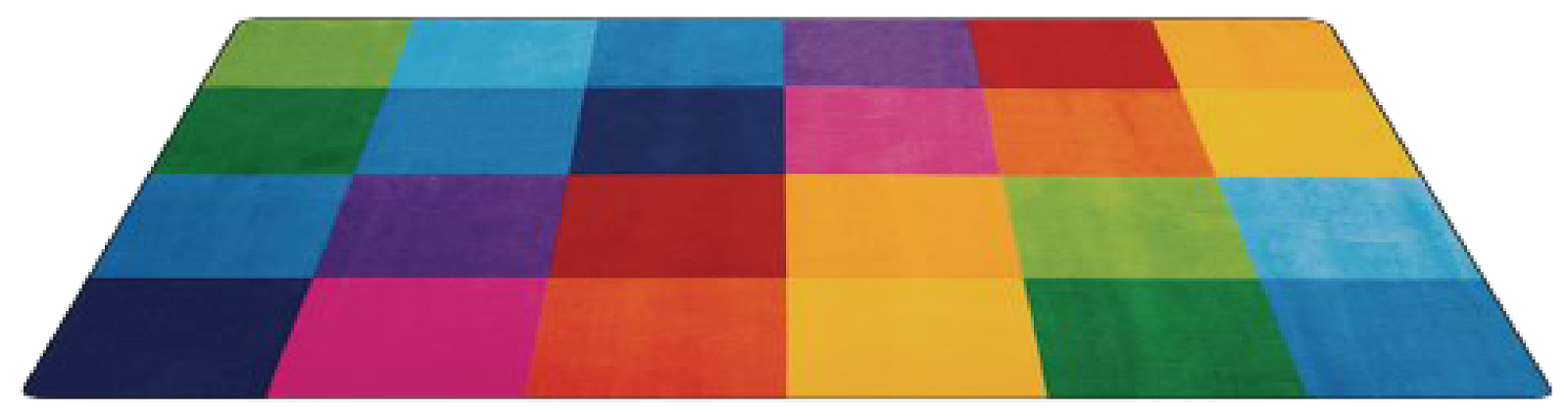 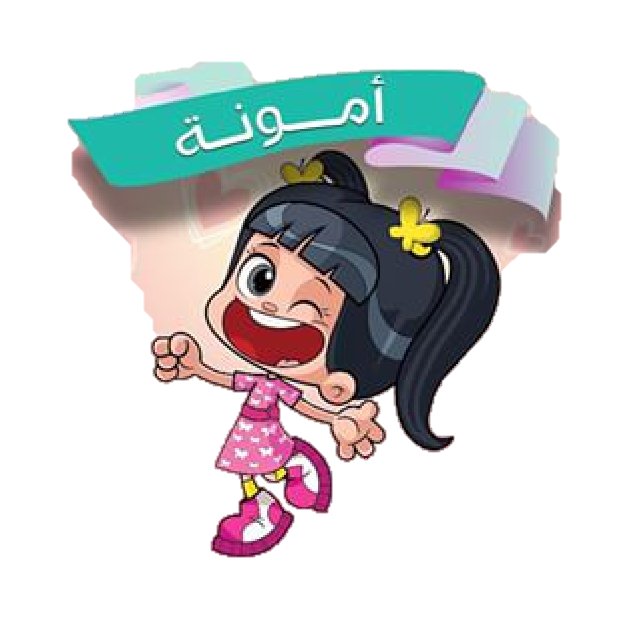 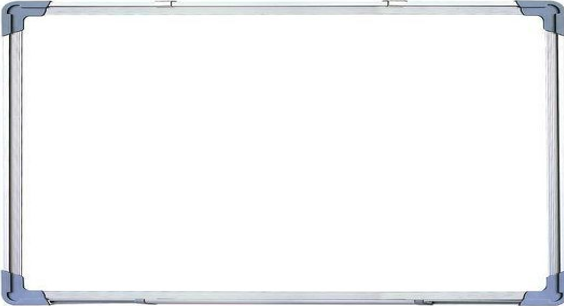 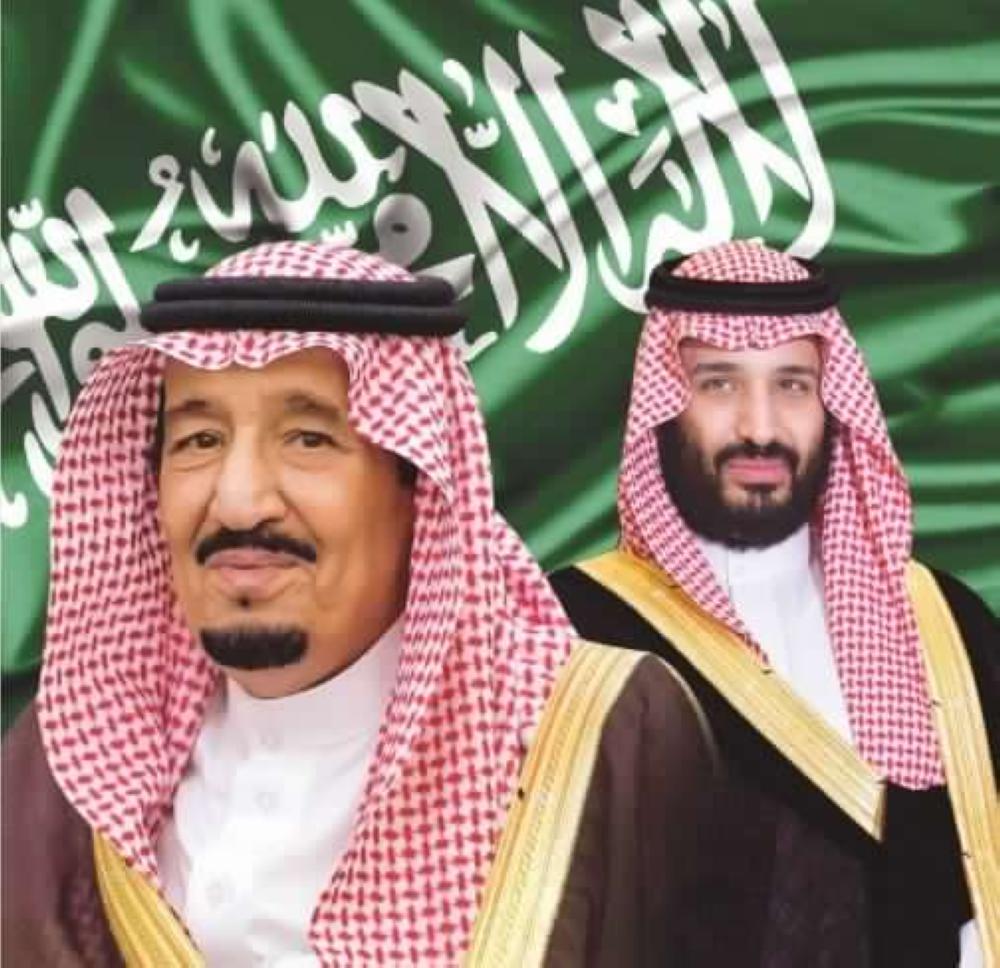 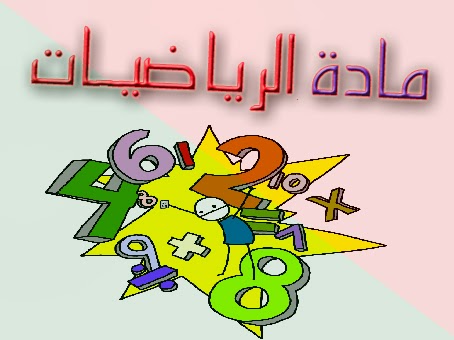 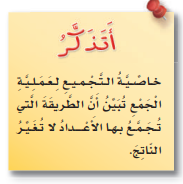 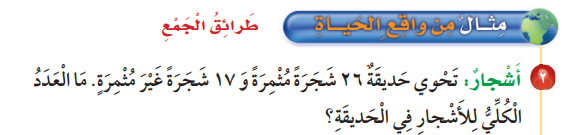 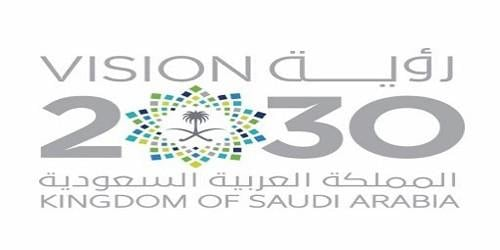 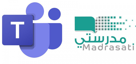 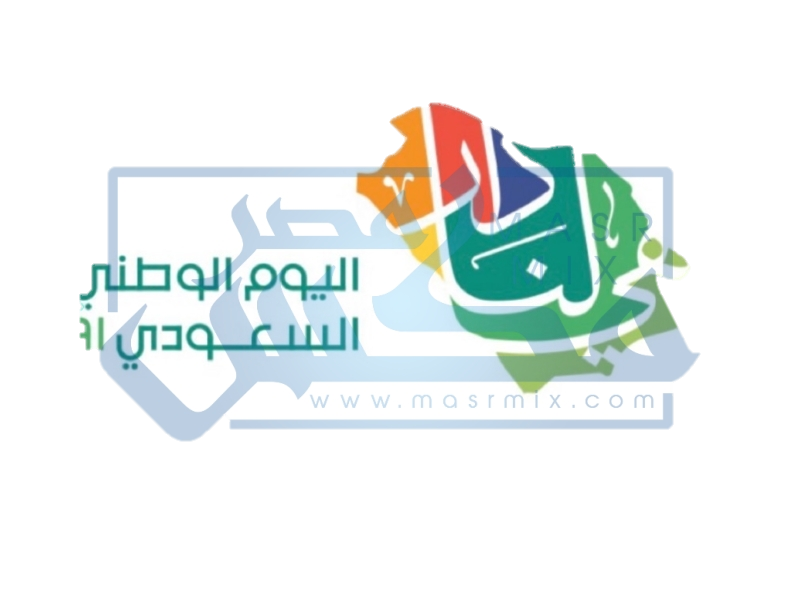 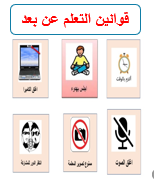 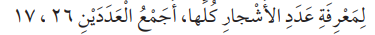 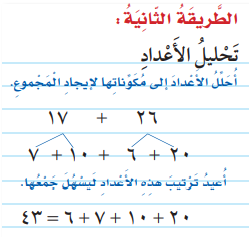 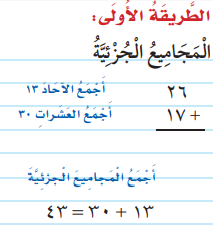 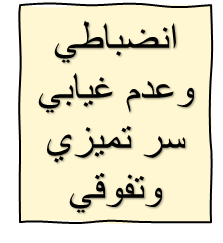 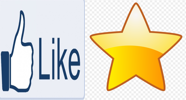 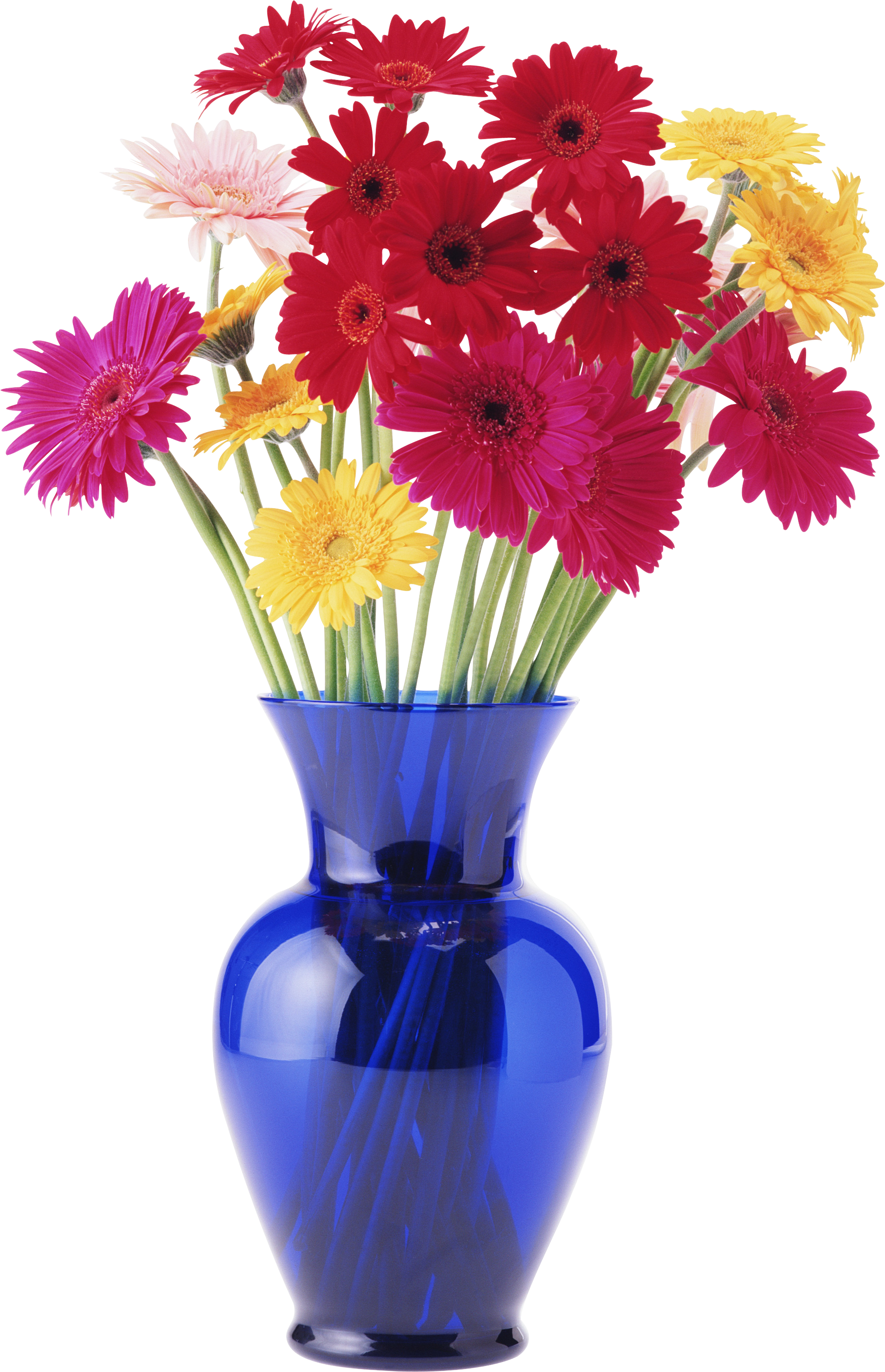 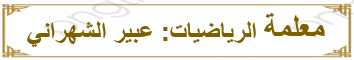 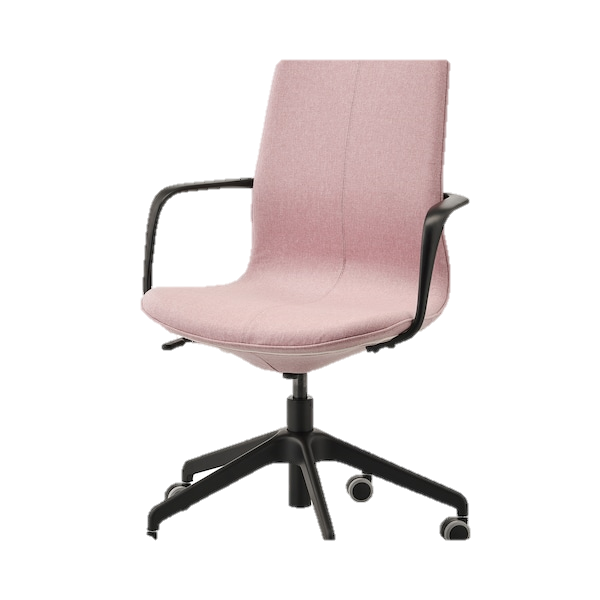 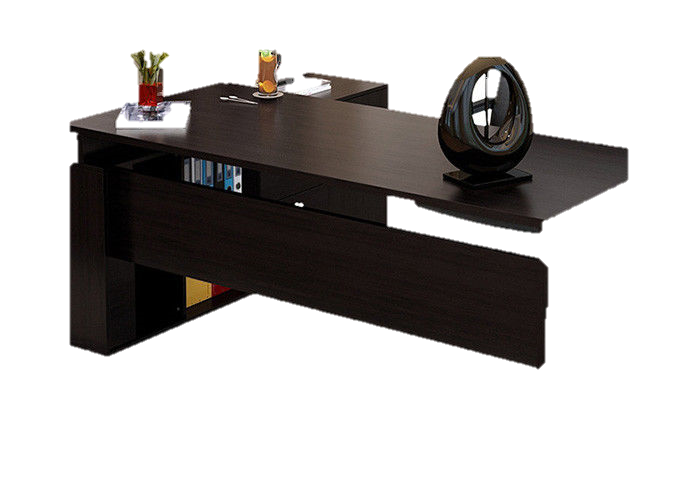 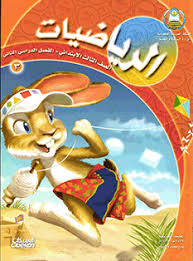 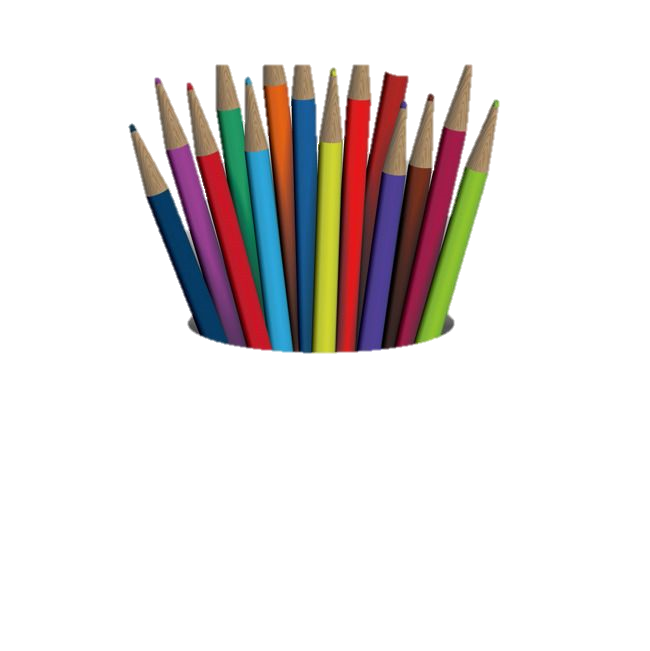 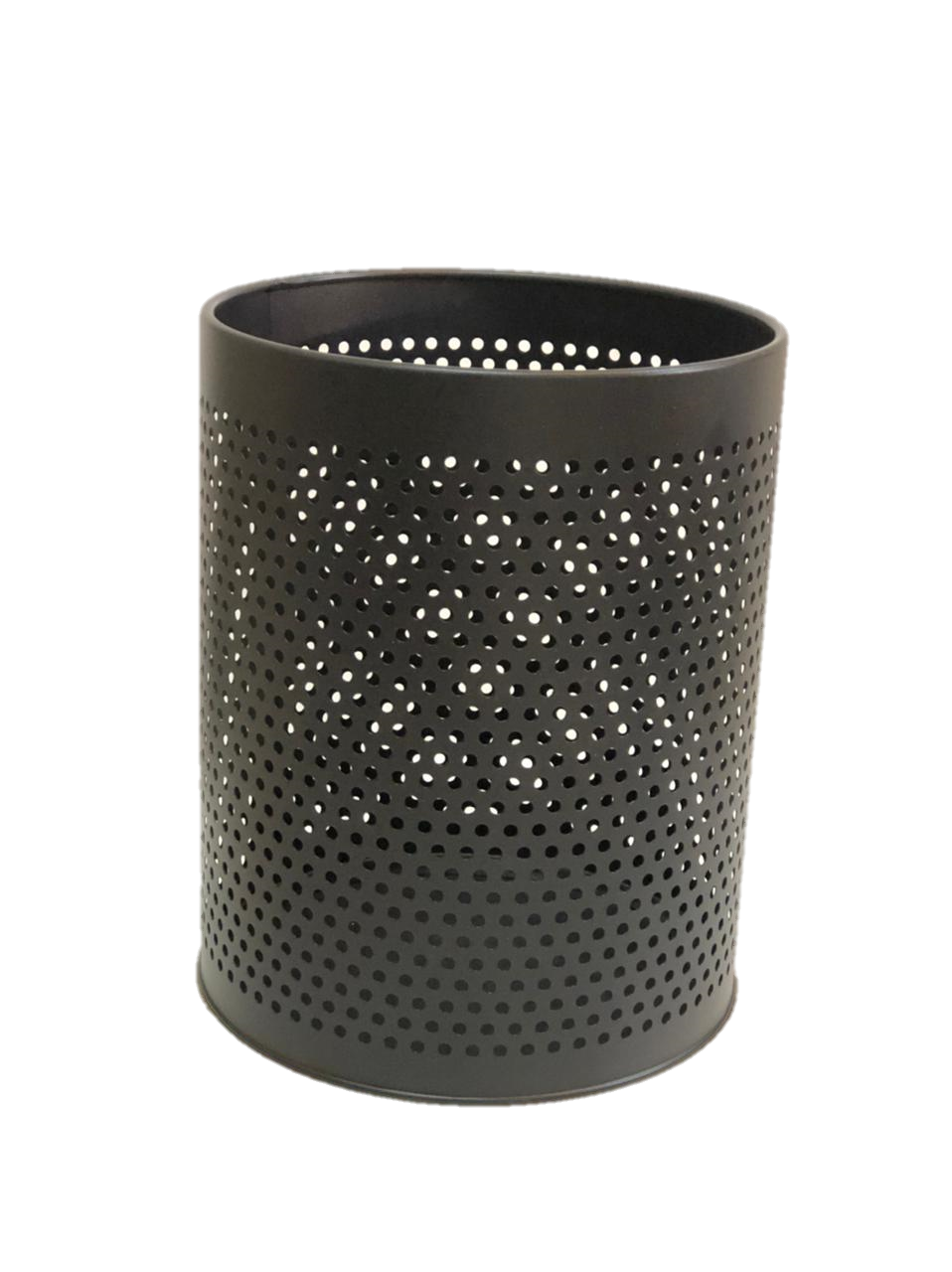 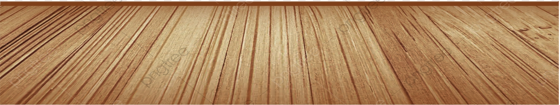 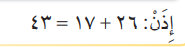 ص64
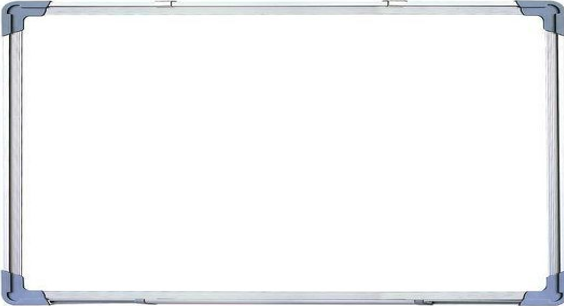 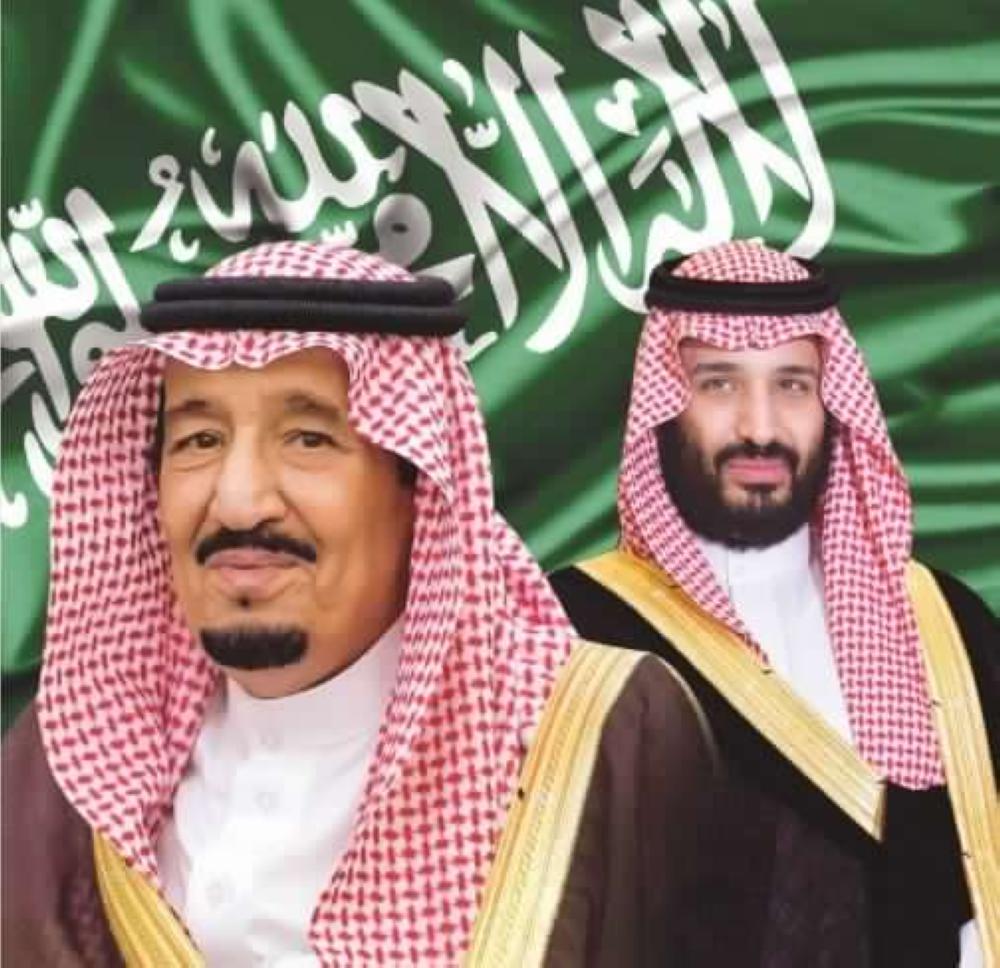 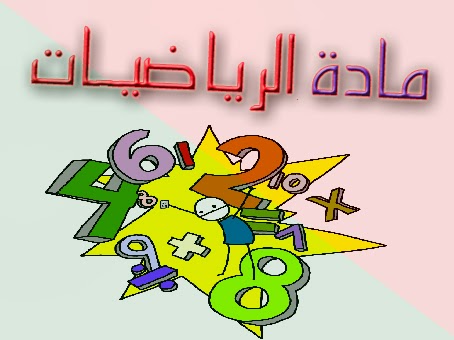 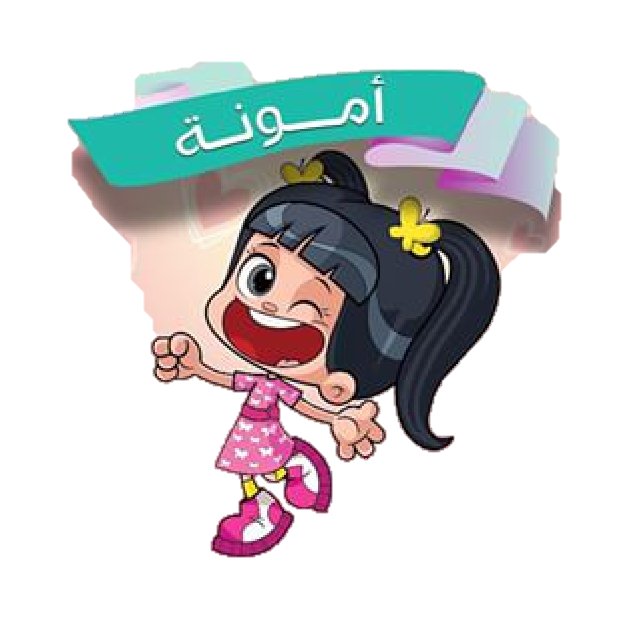 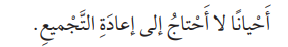 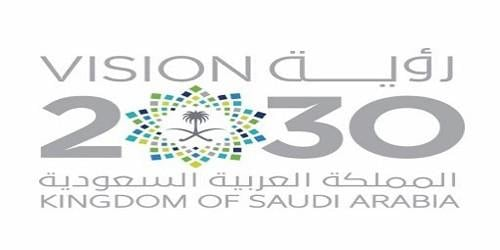 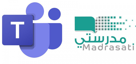 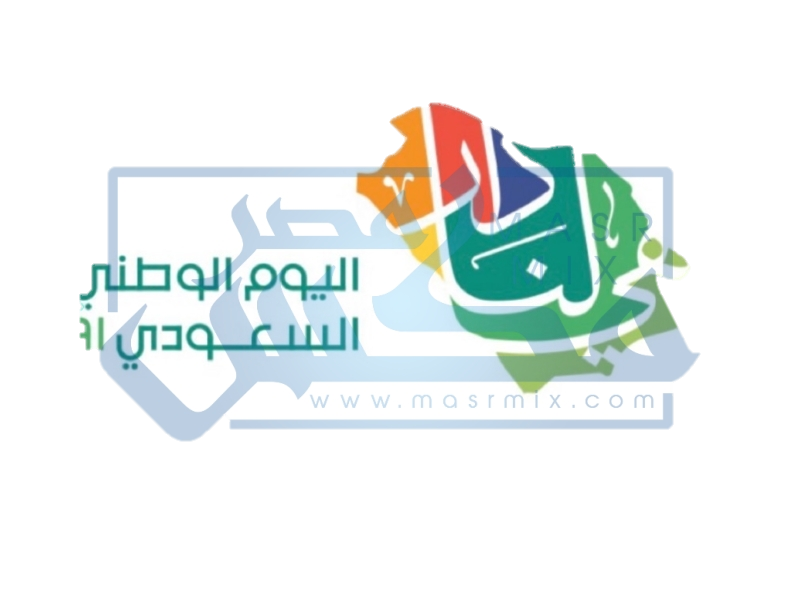 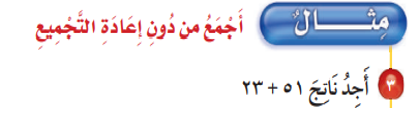 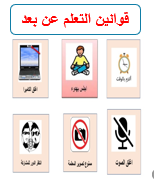 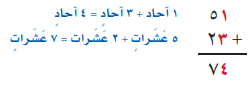 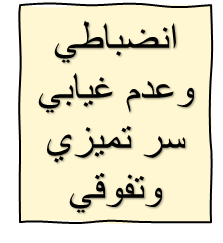 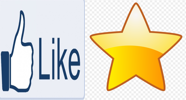 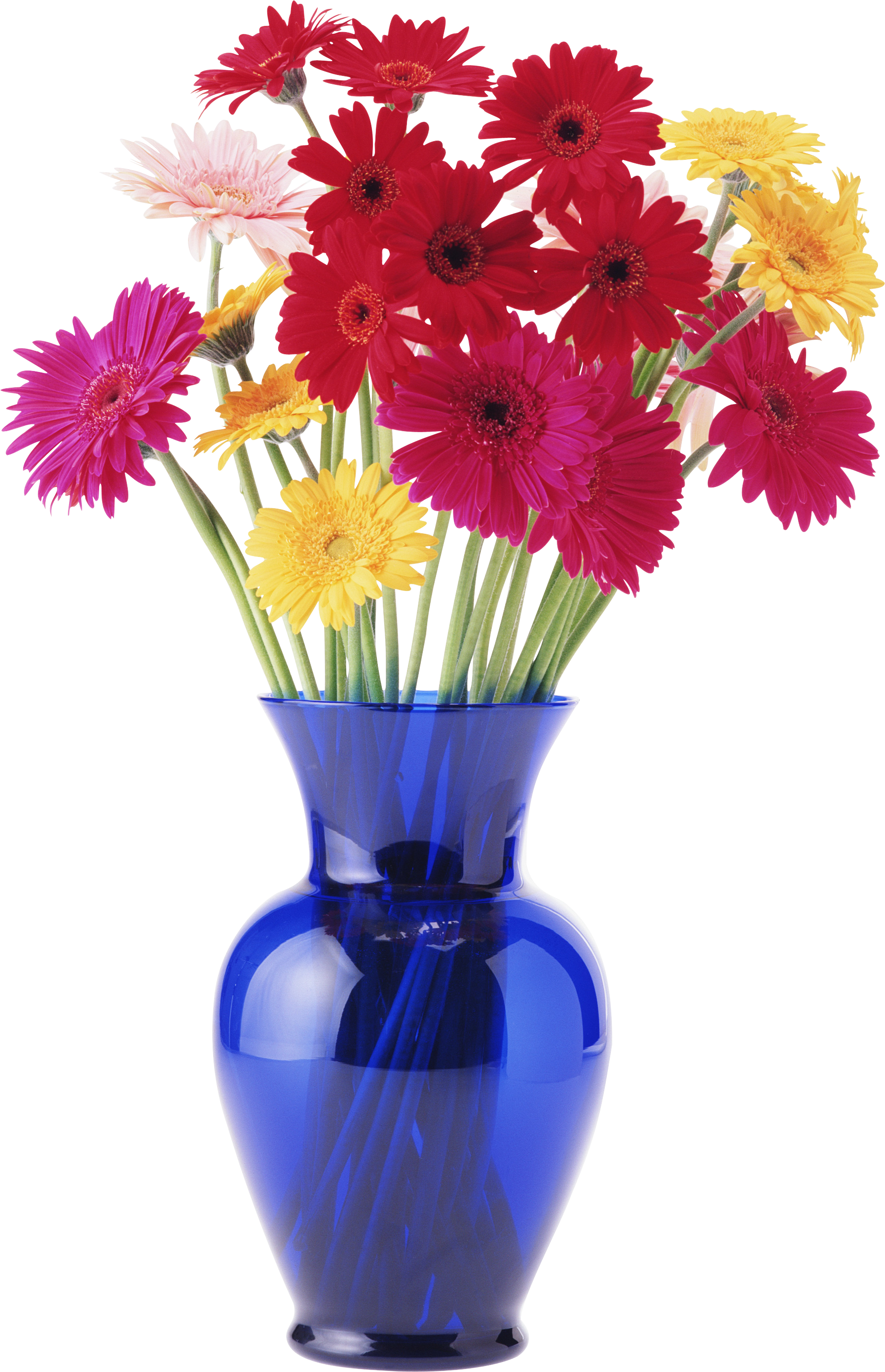 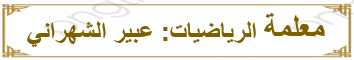 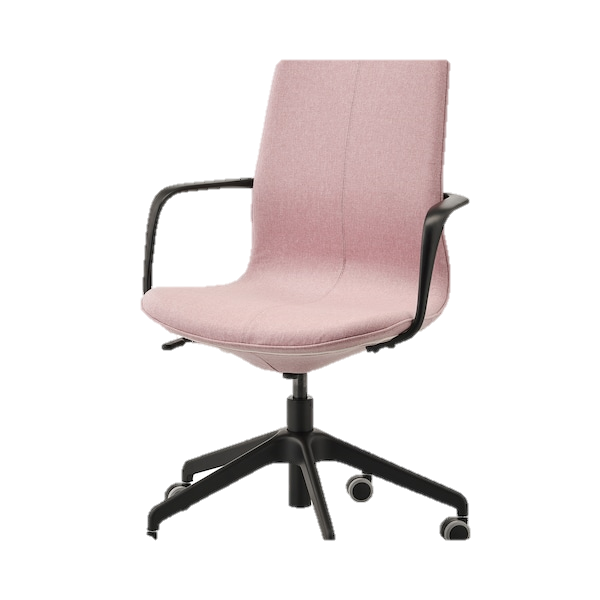 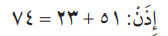 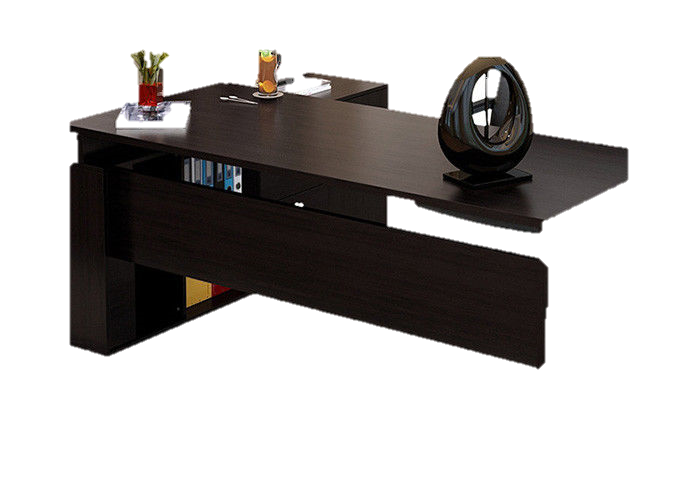 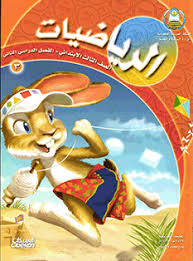 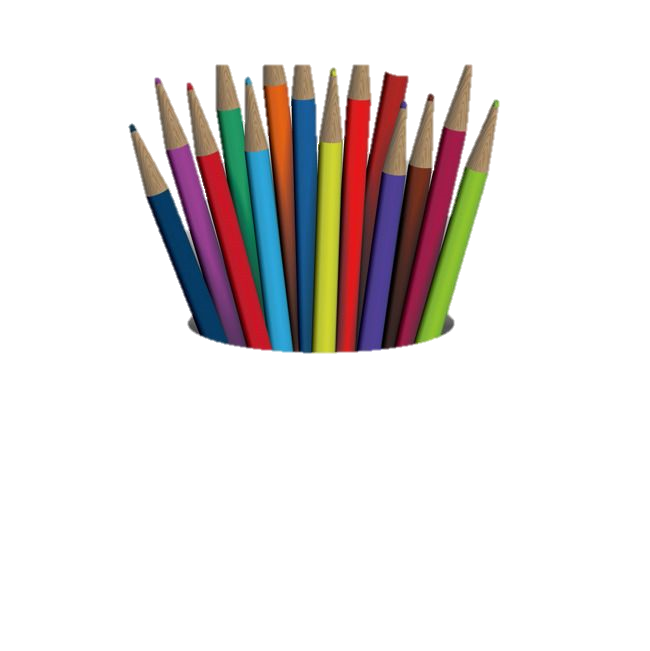 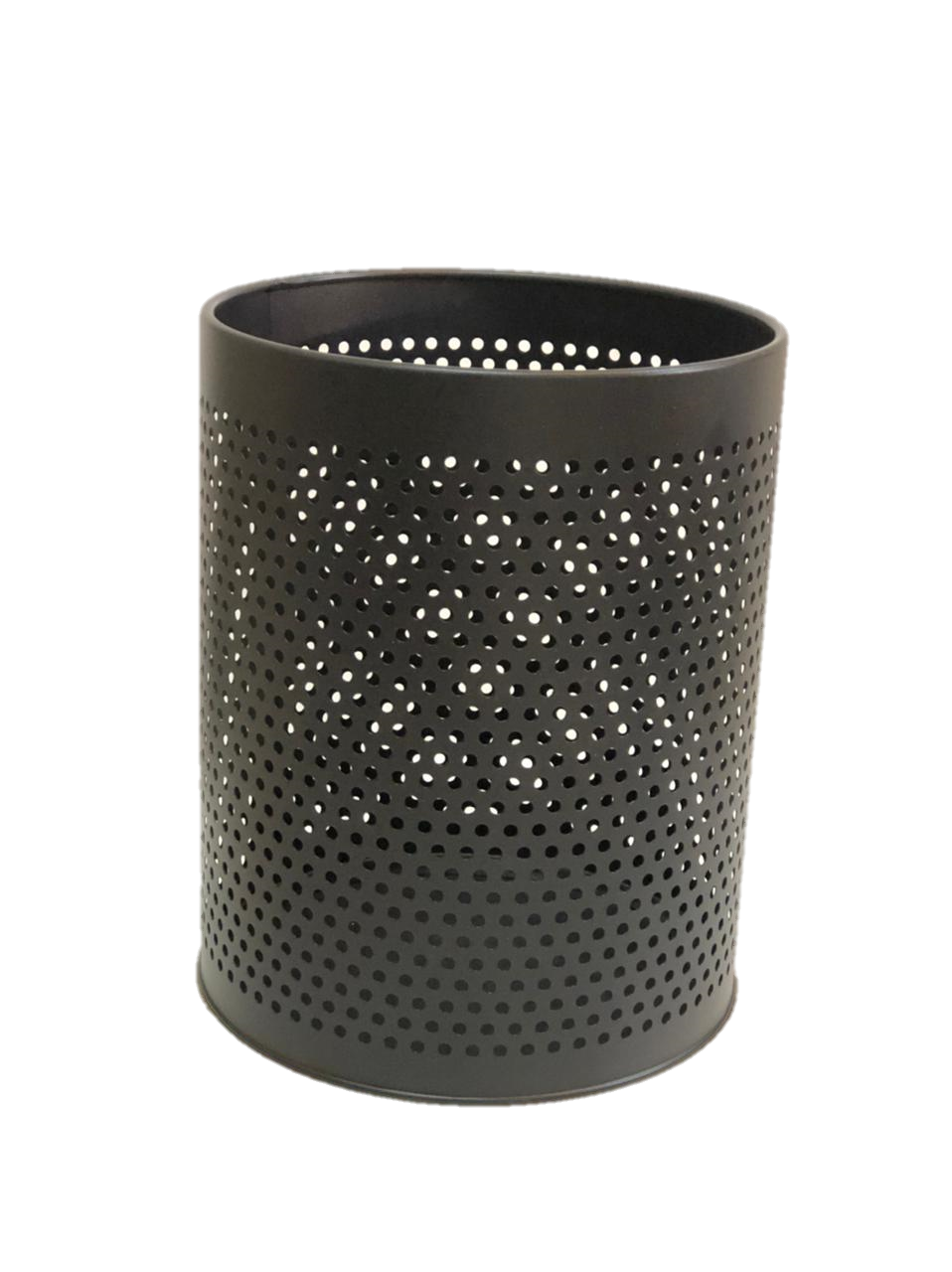 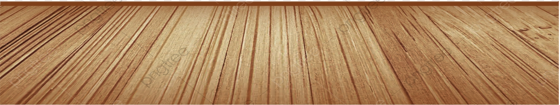 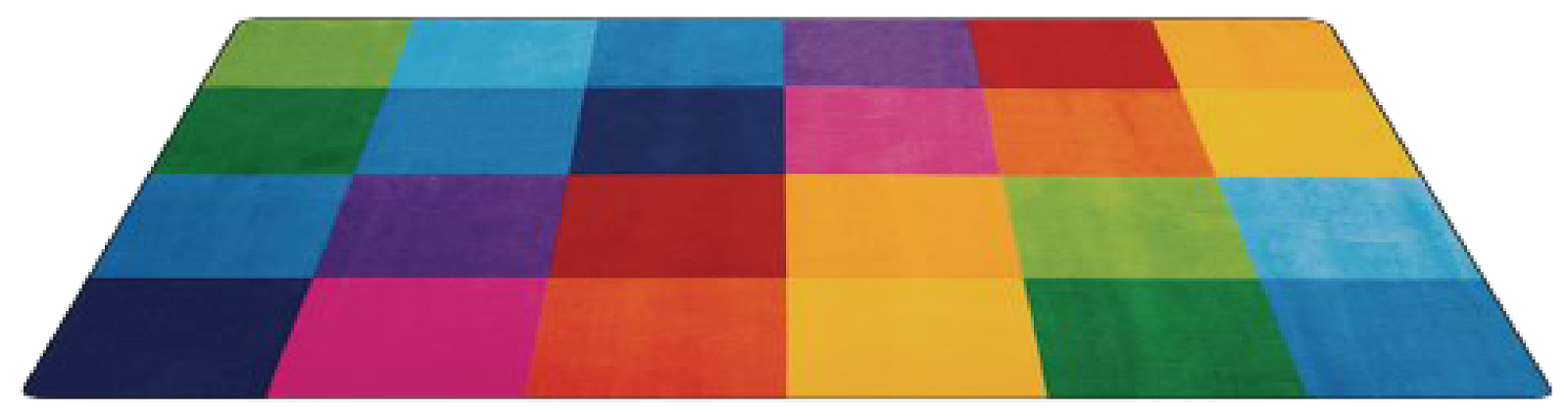 ص64
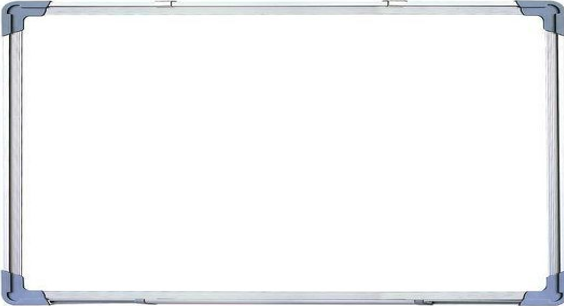 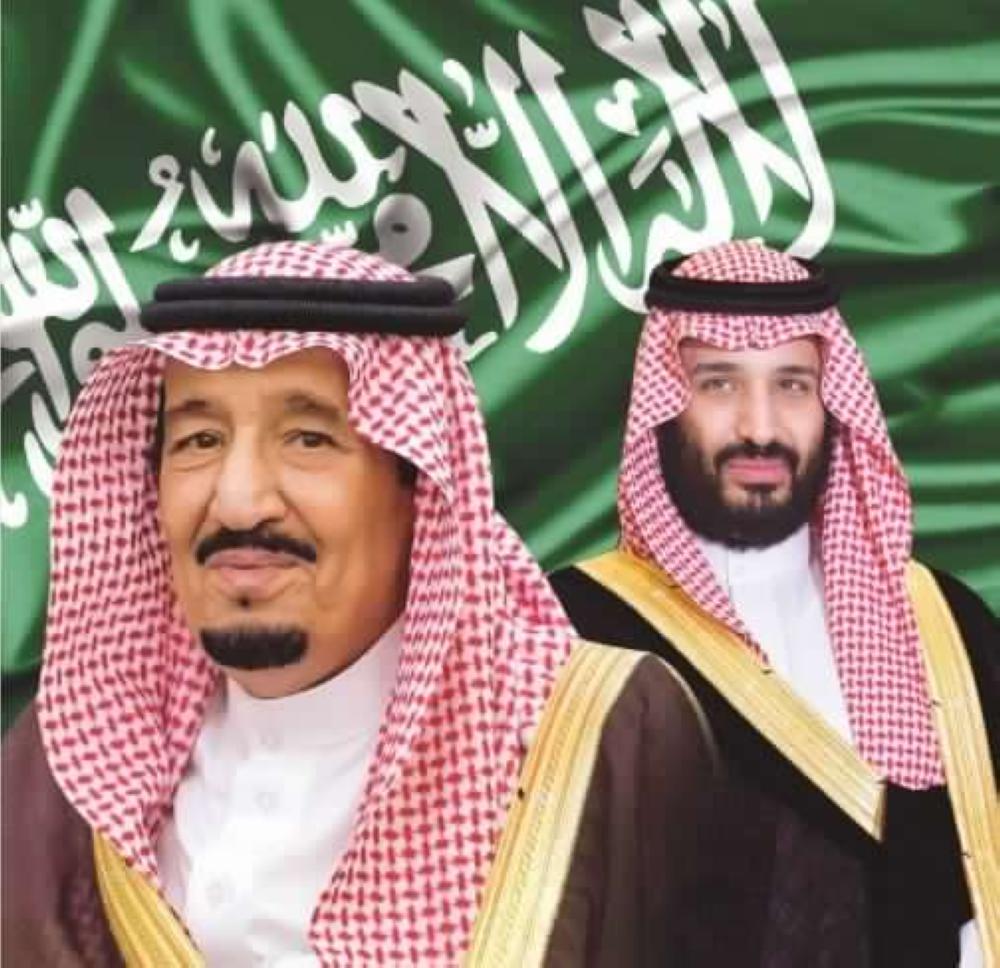 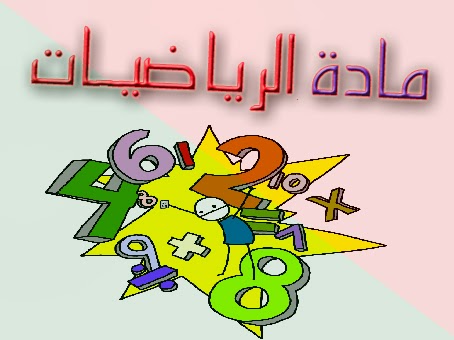 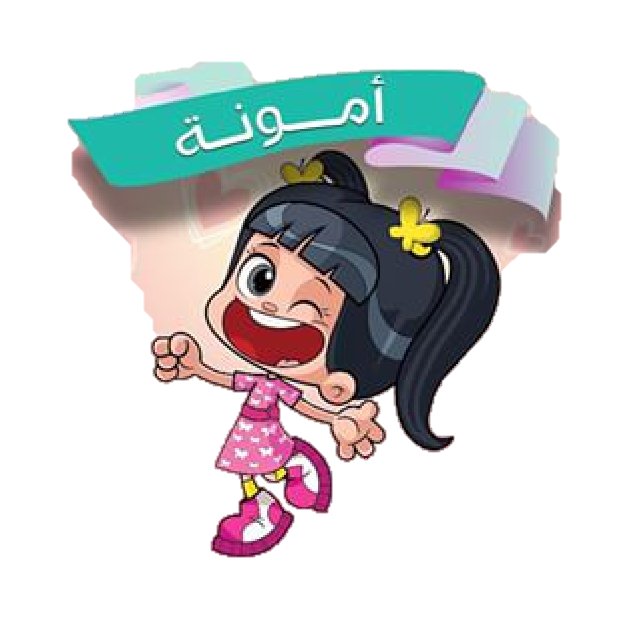 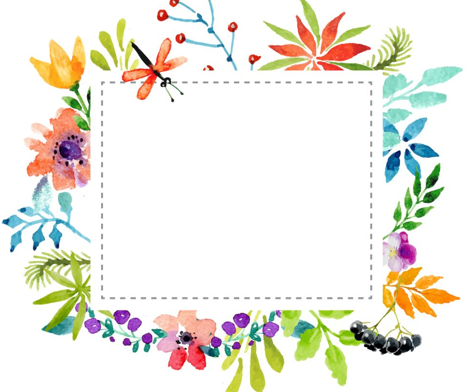 أتأكـــــد:
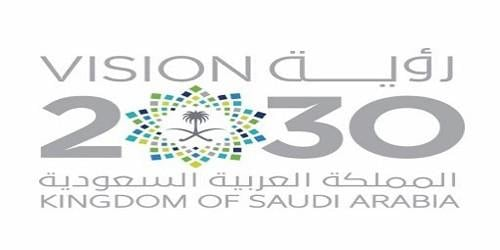 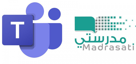 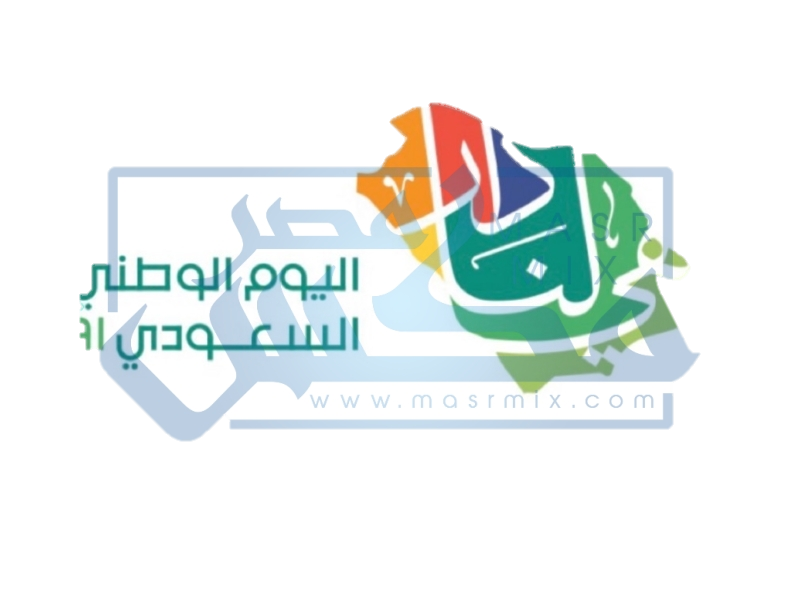 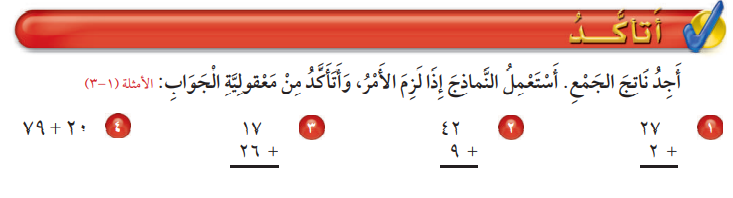 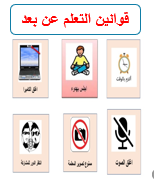 1
1
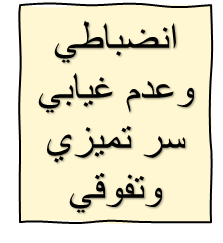 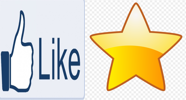 99
43
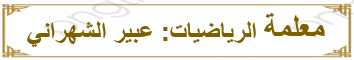 51
29
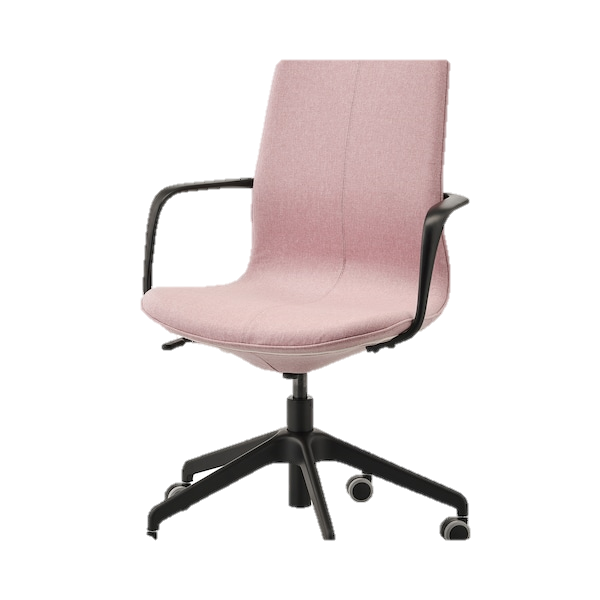 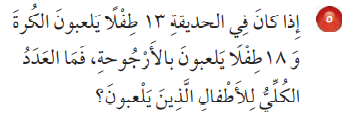 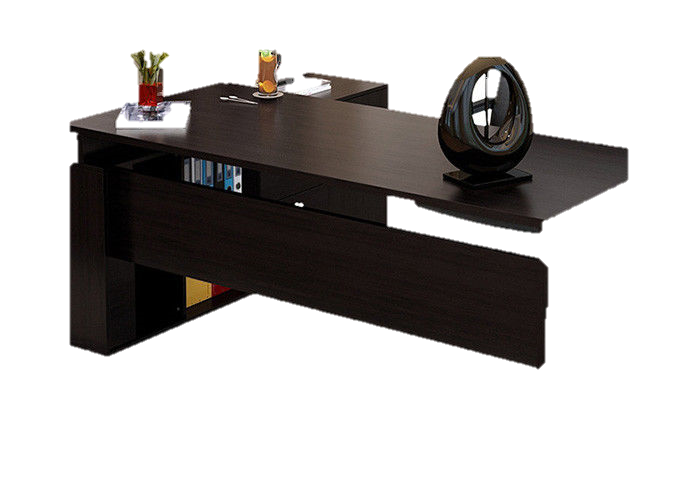 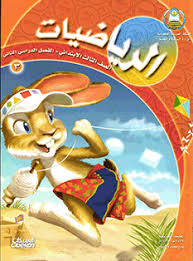 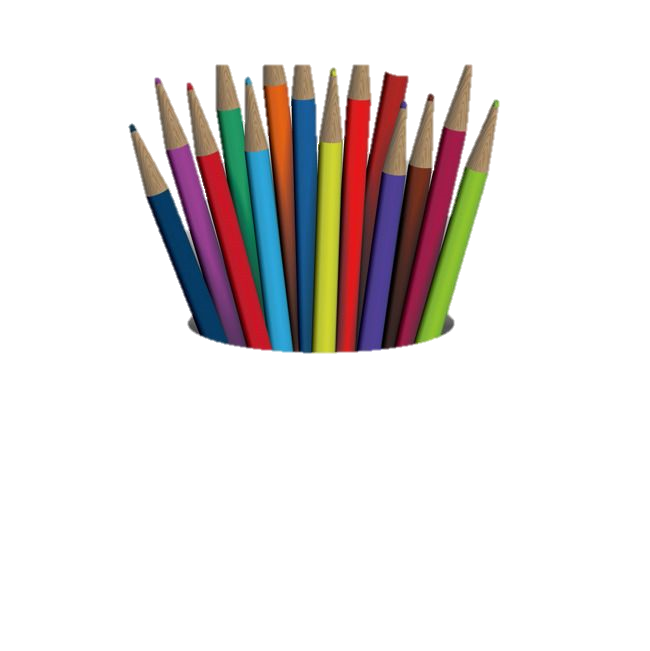 العدد الكلي للأطفال: 
13 + 18 =31 طفل
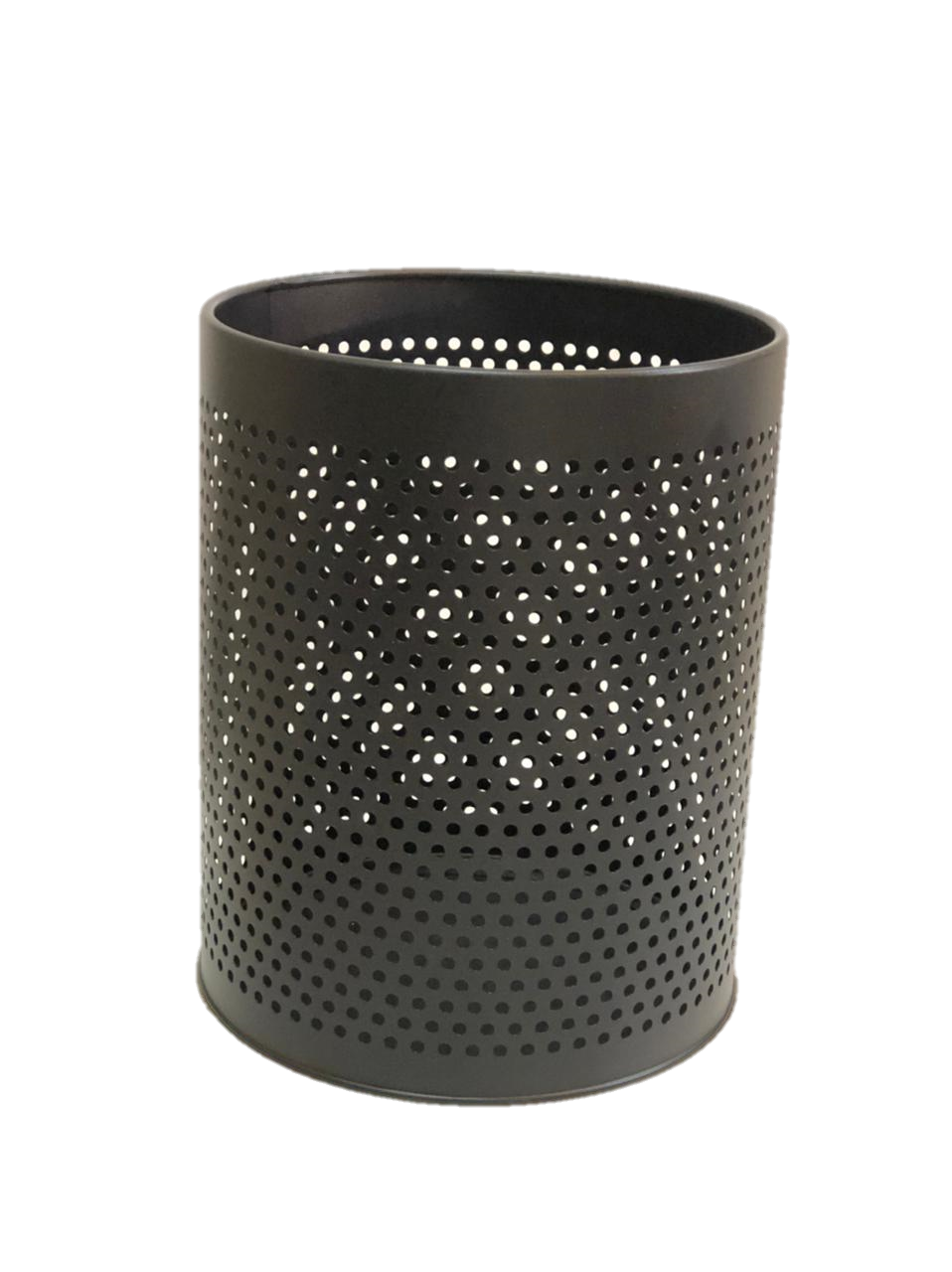 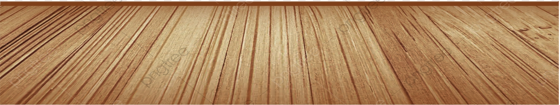 ص 64
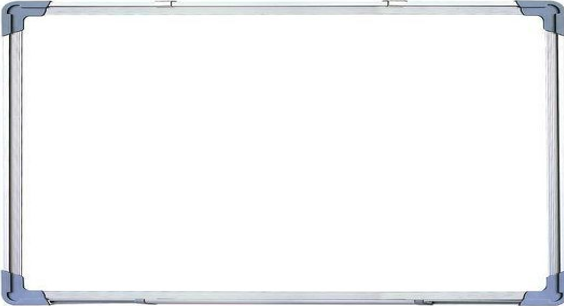 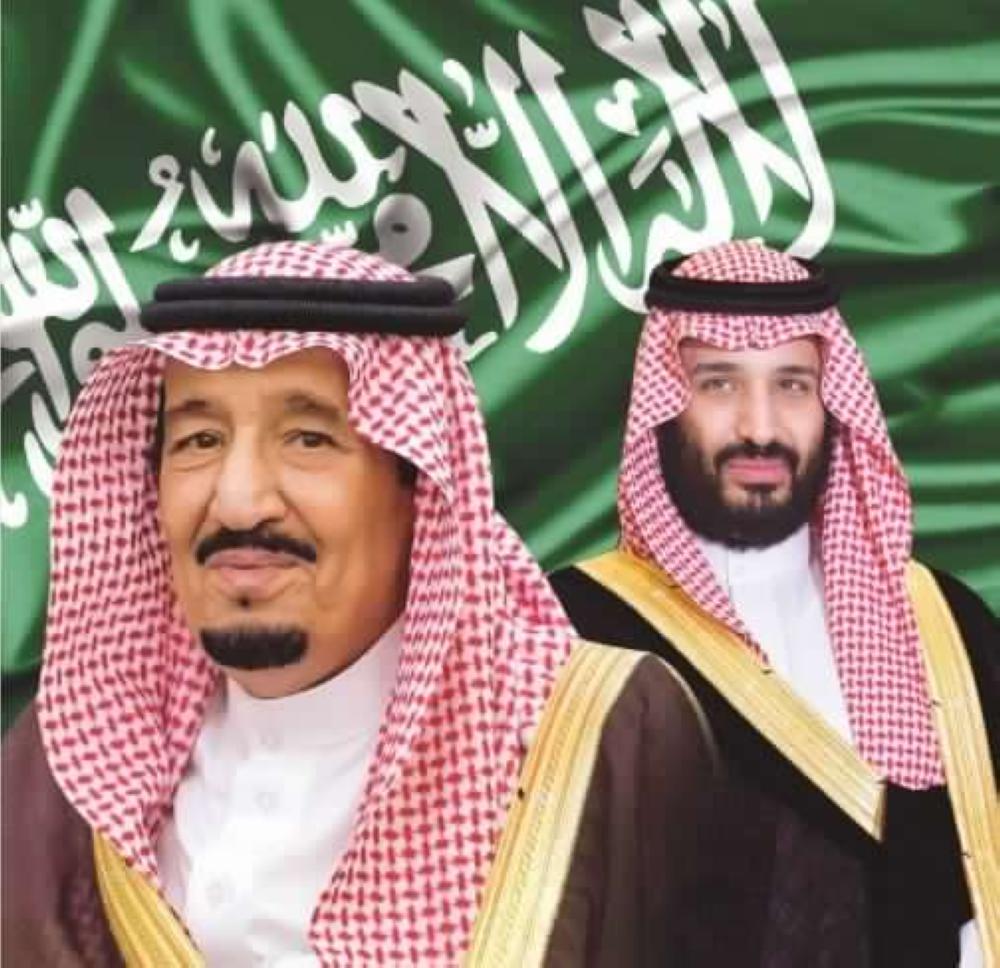 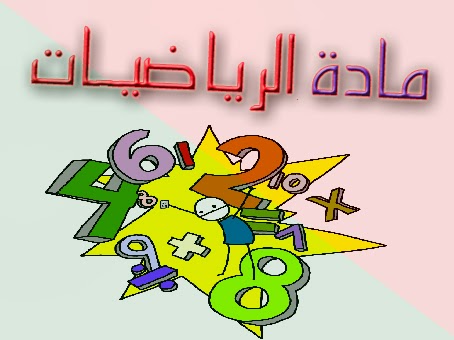 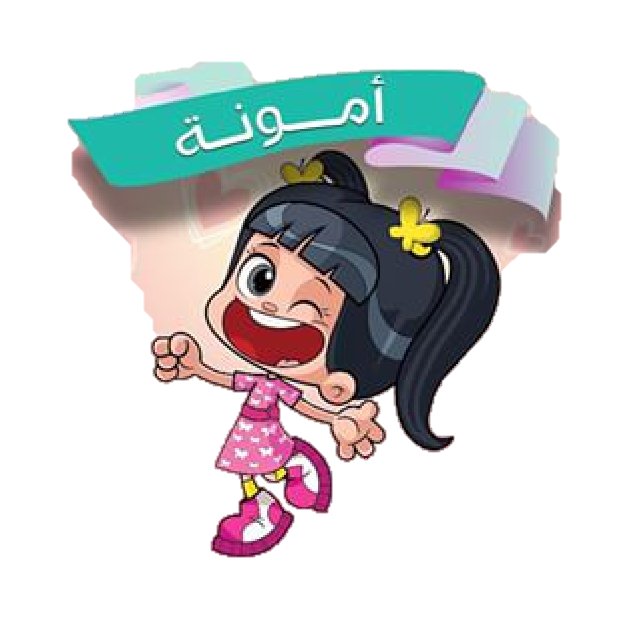 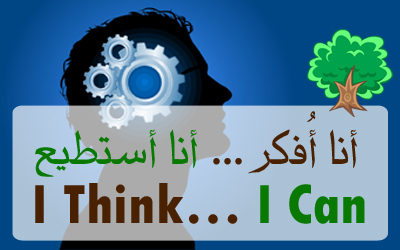 سؤال:
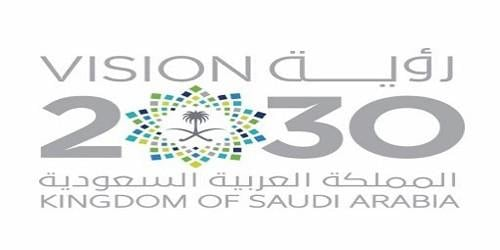 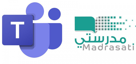 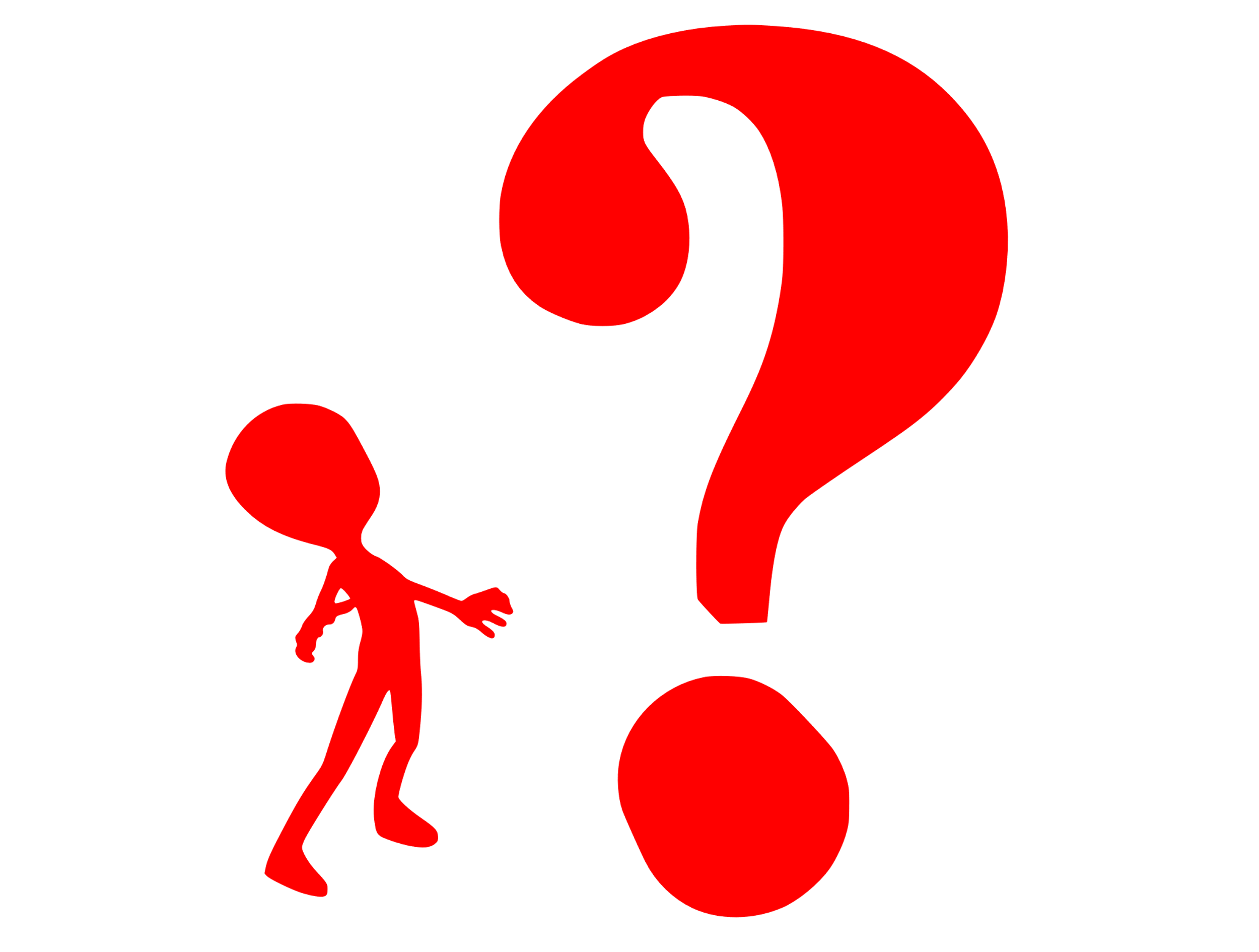 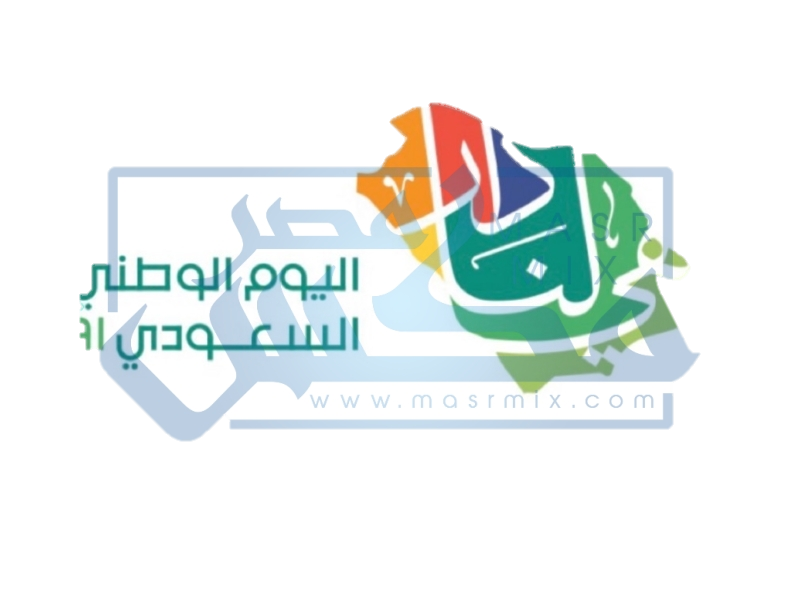 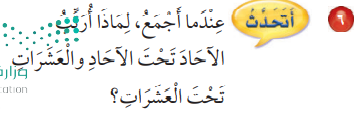 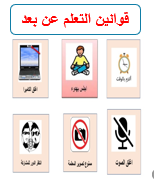 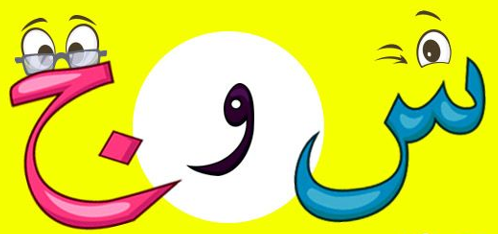 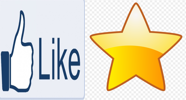 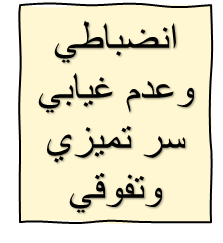 ليسهل الجمع ويكون الناتج صحيح.
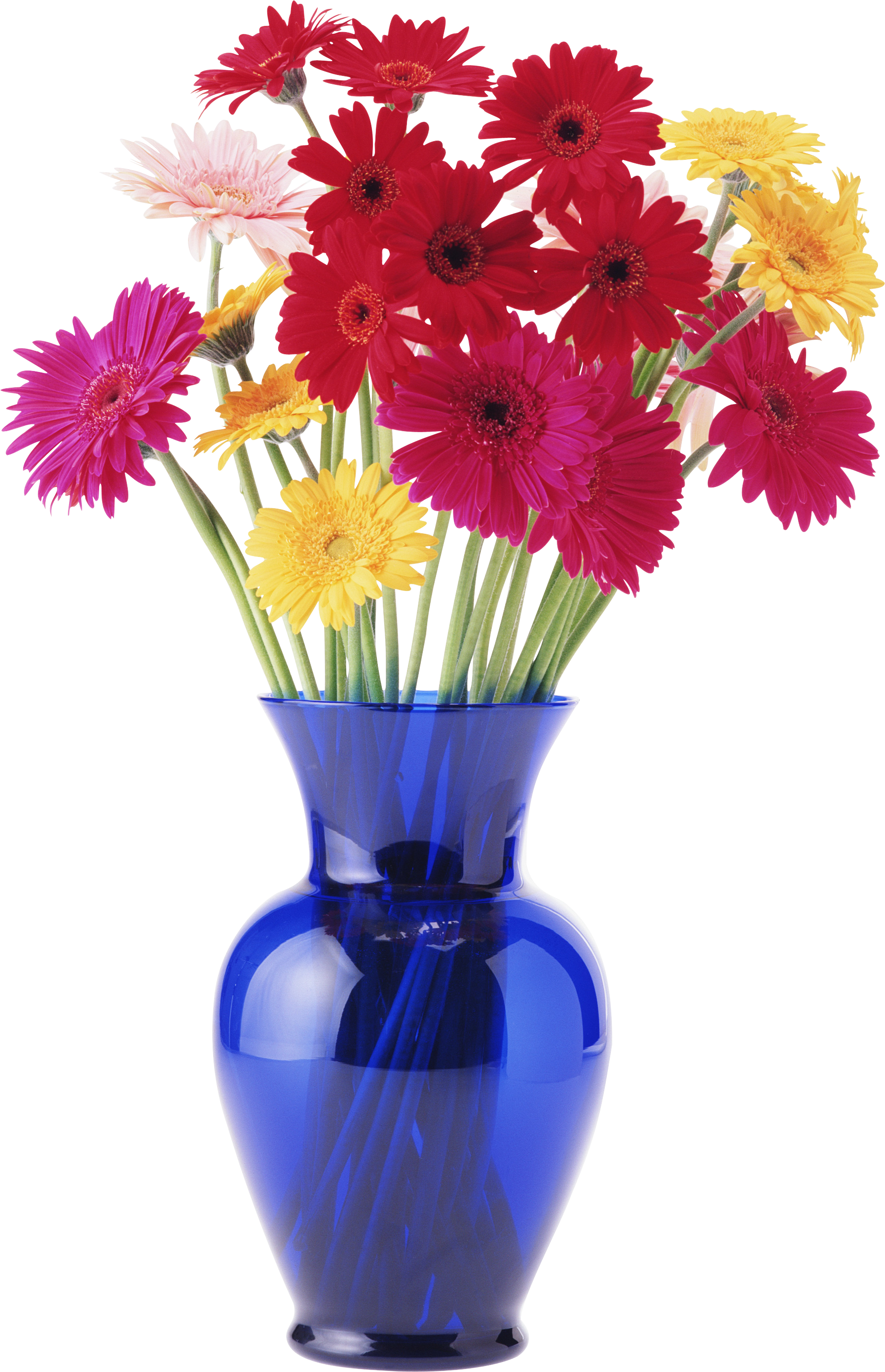 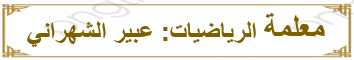 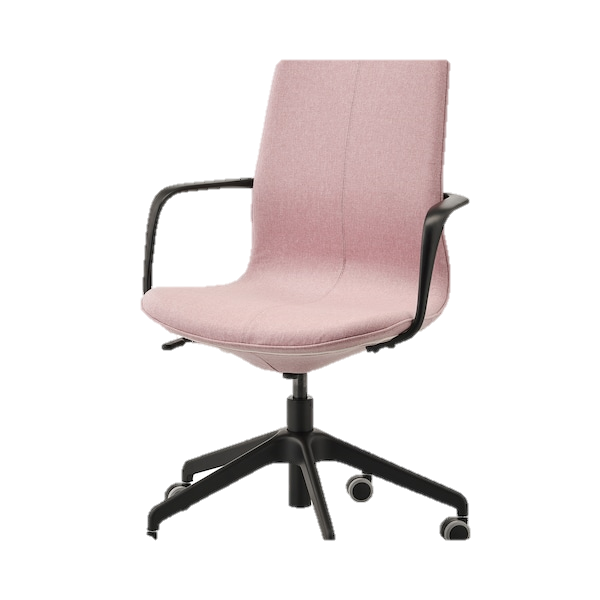 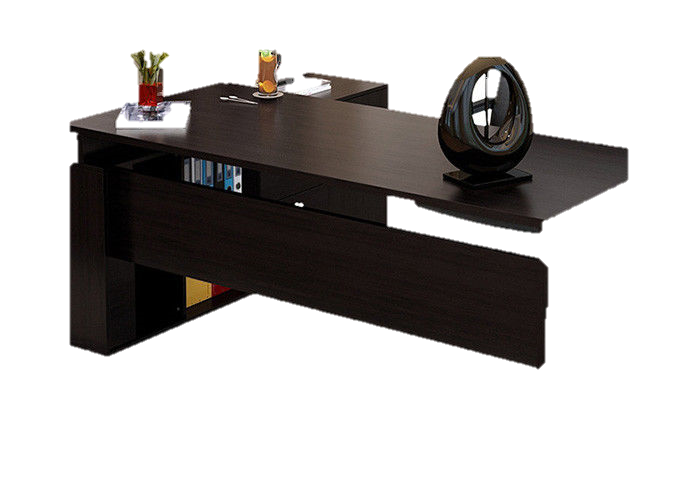 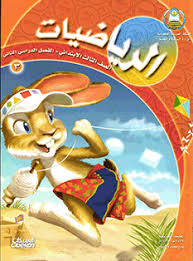 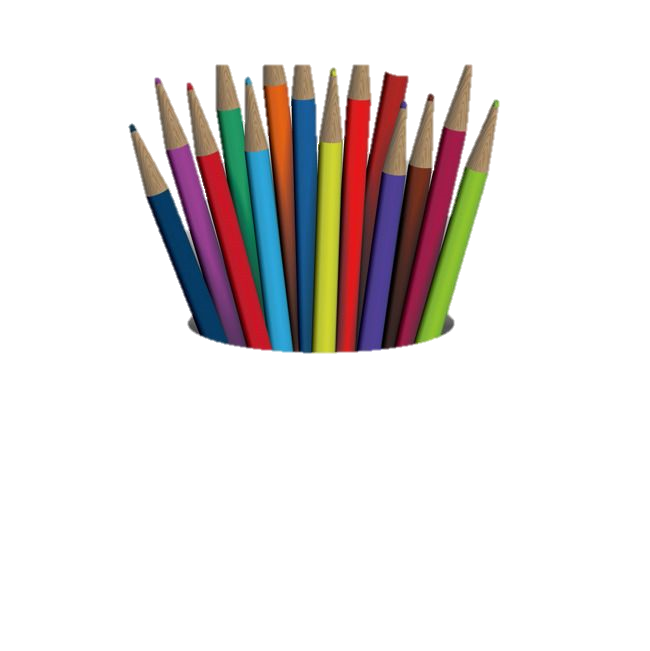 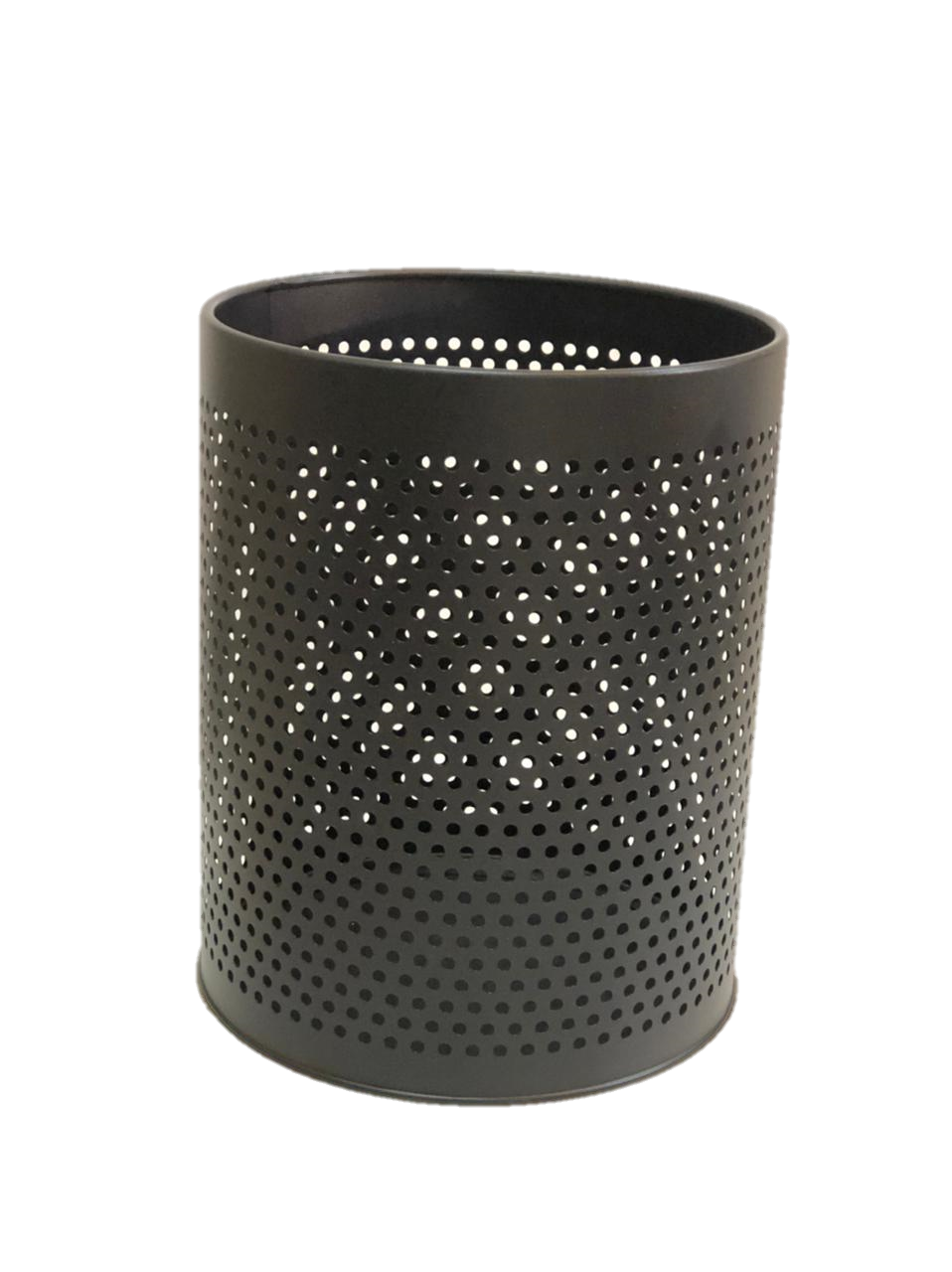 ص 64
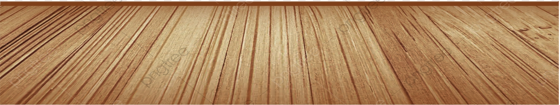 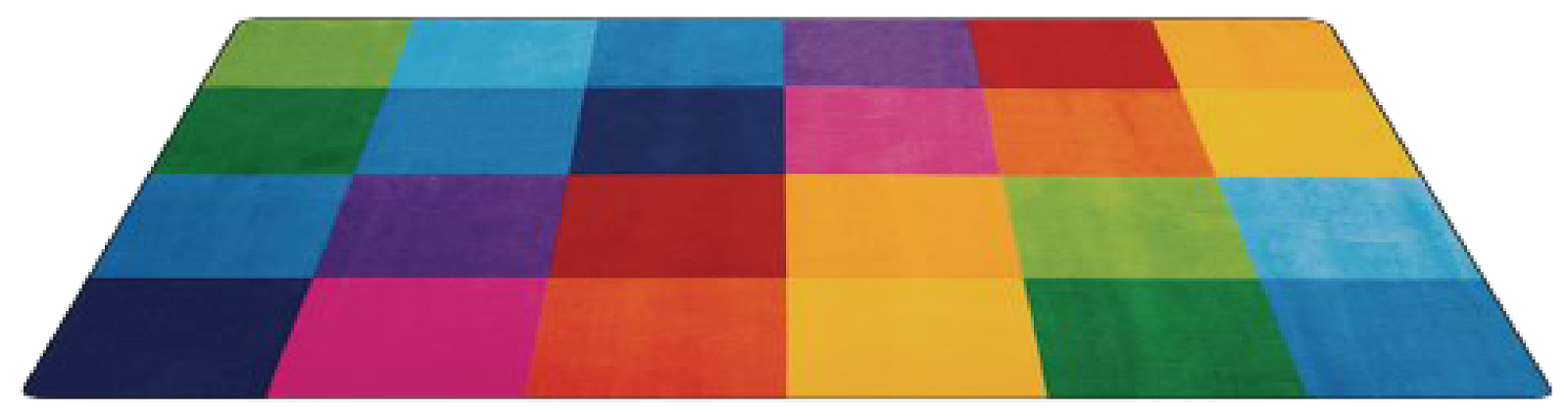 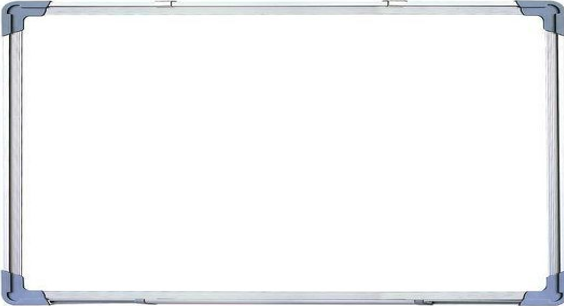 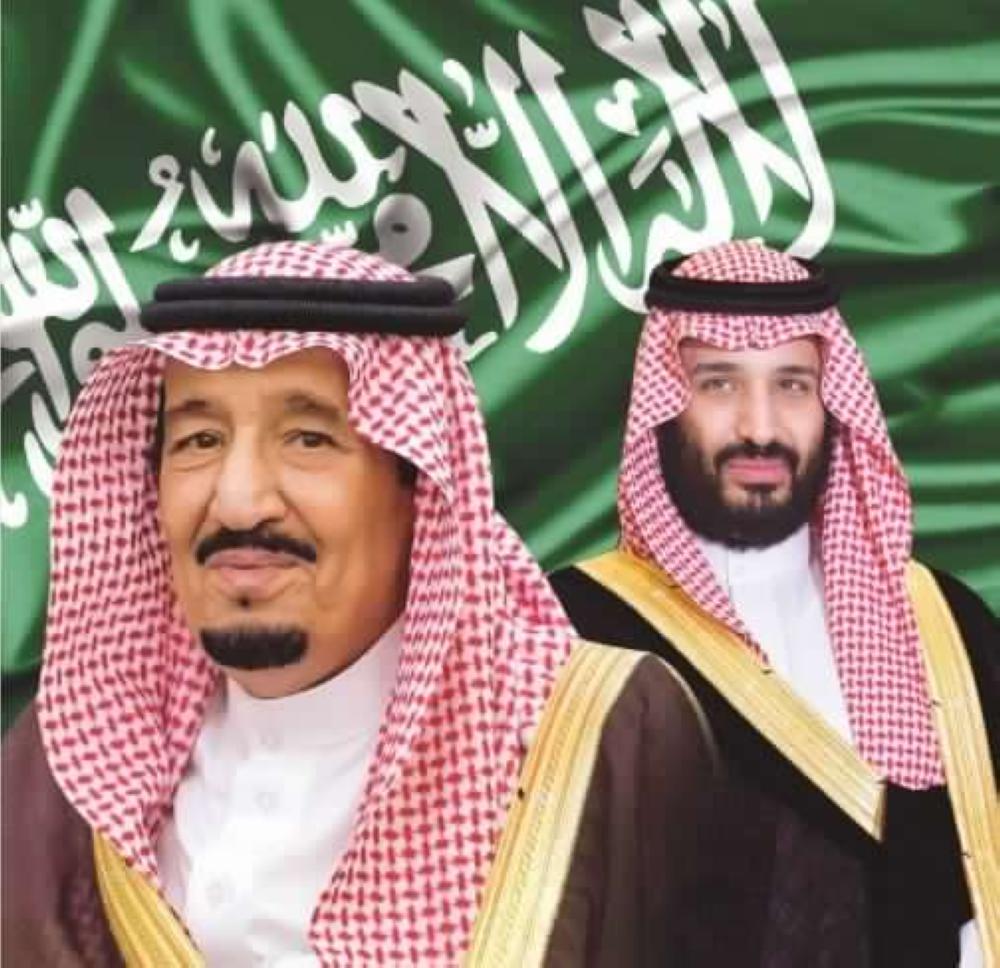 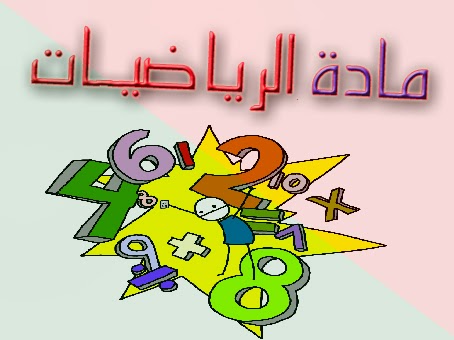 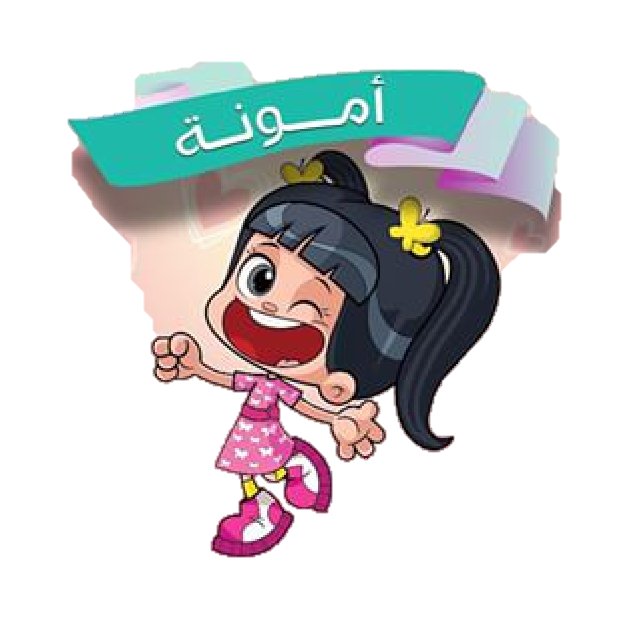 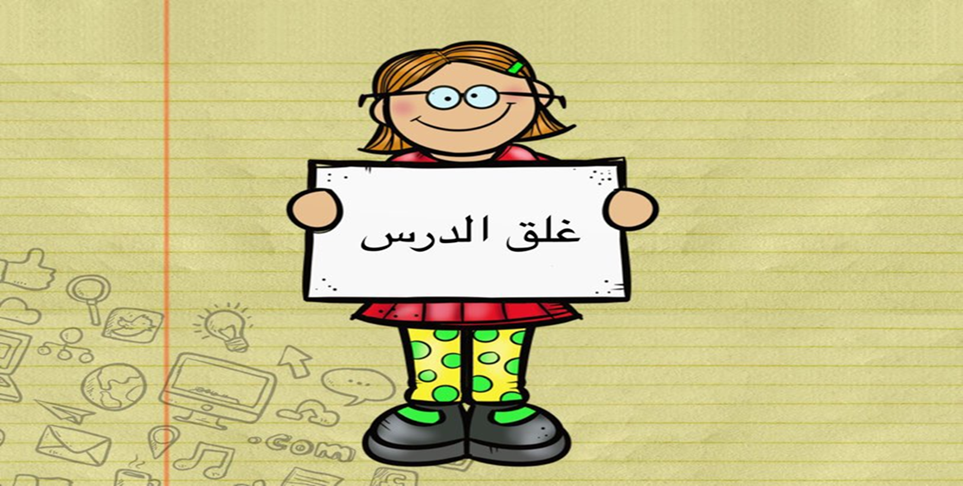 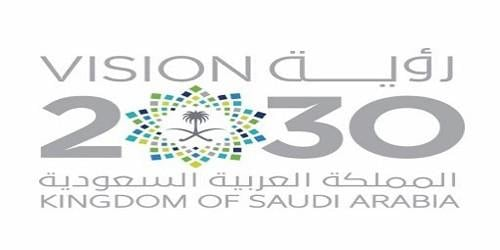 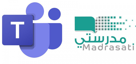 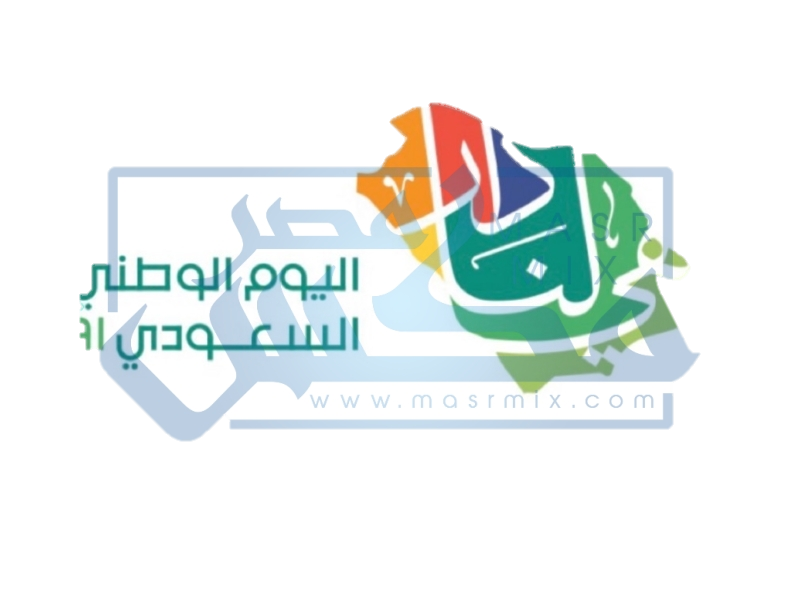 إستراتيجية اتصل      تصل
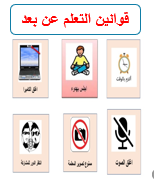 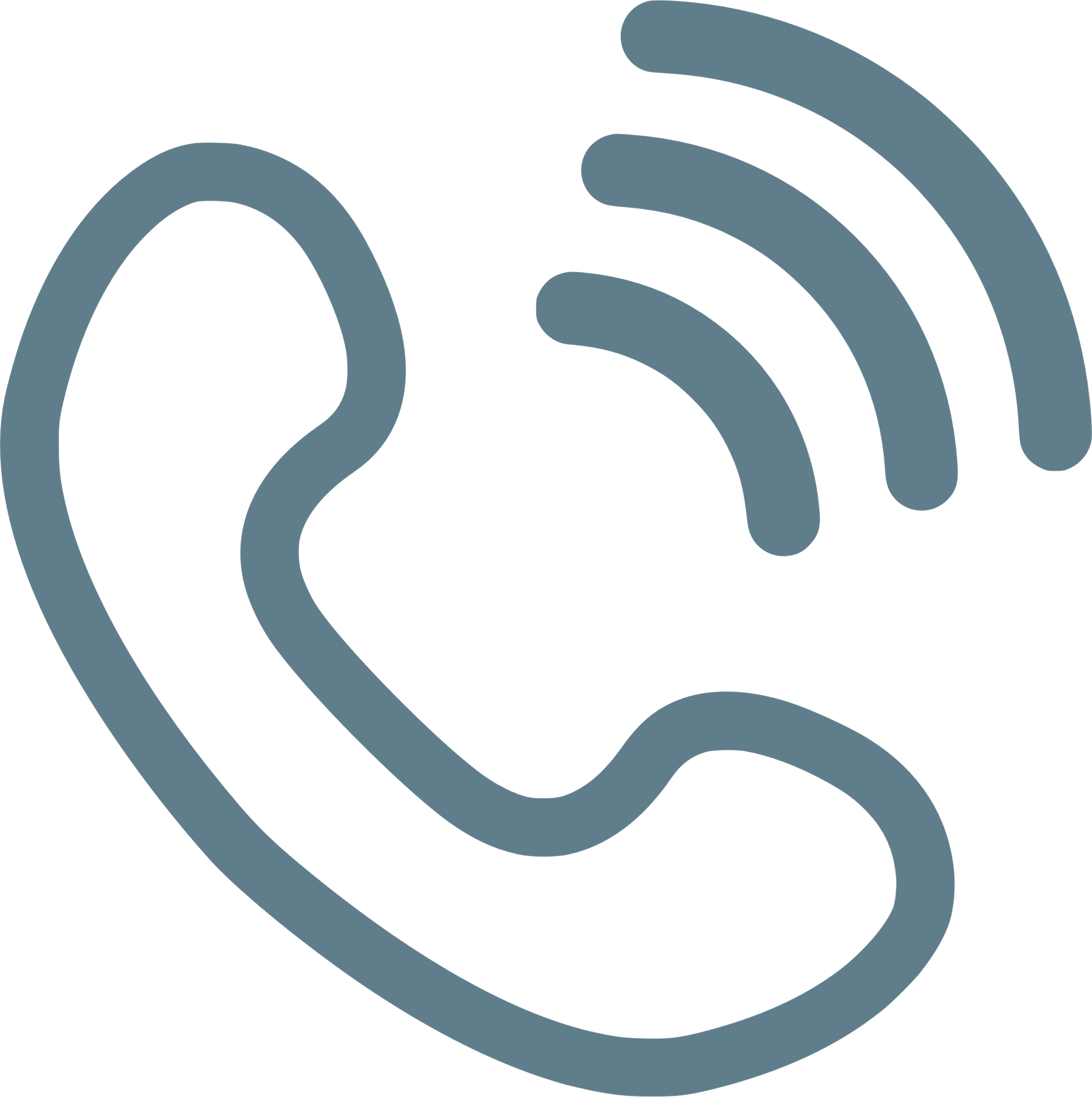 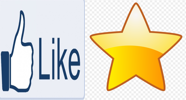 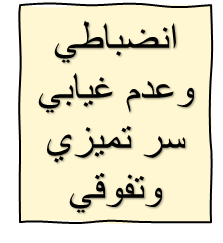 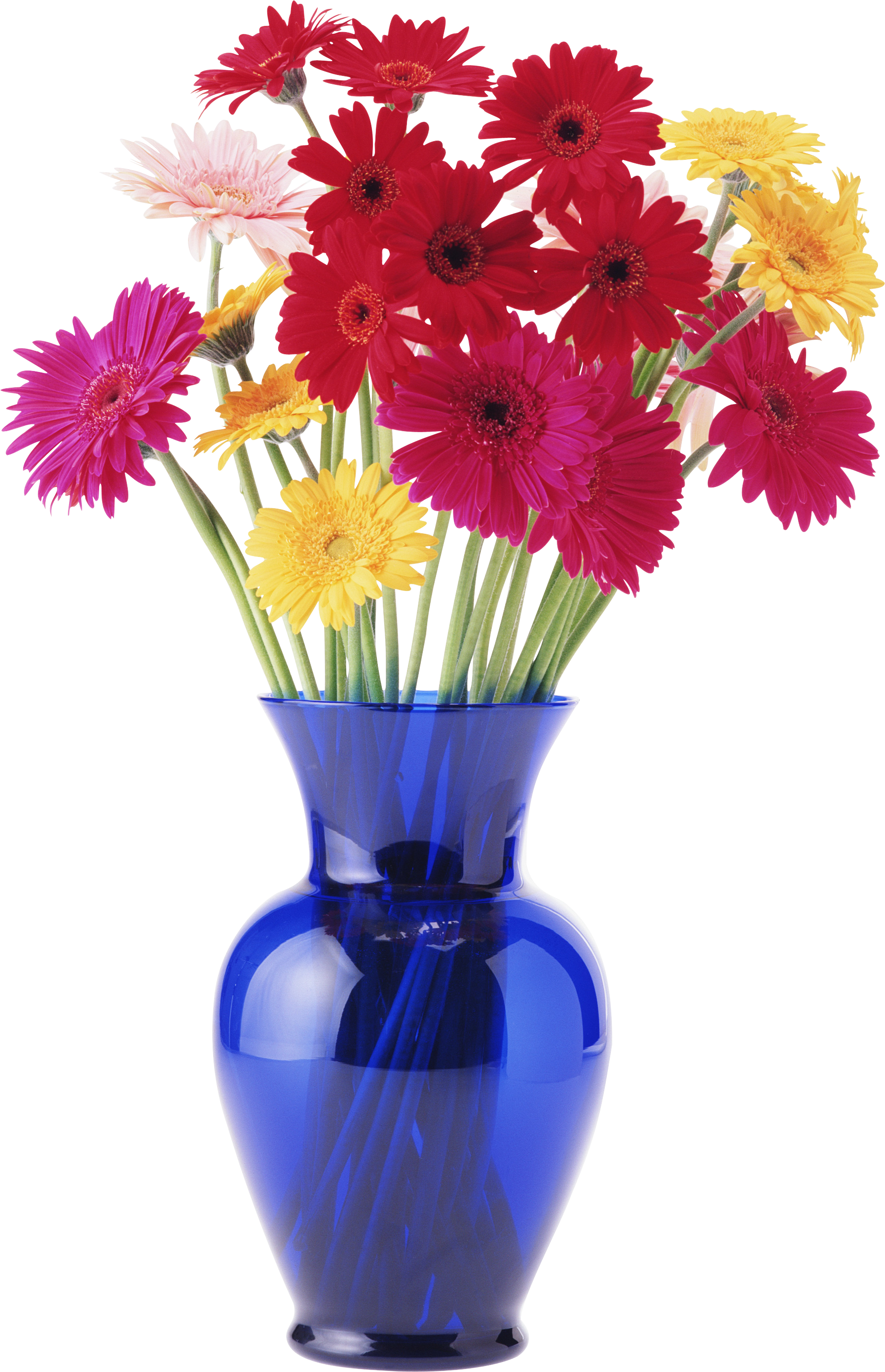 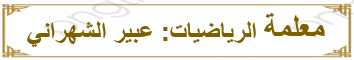 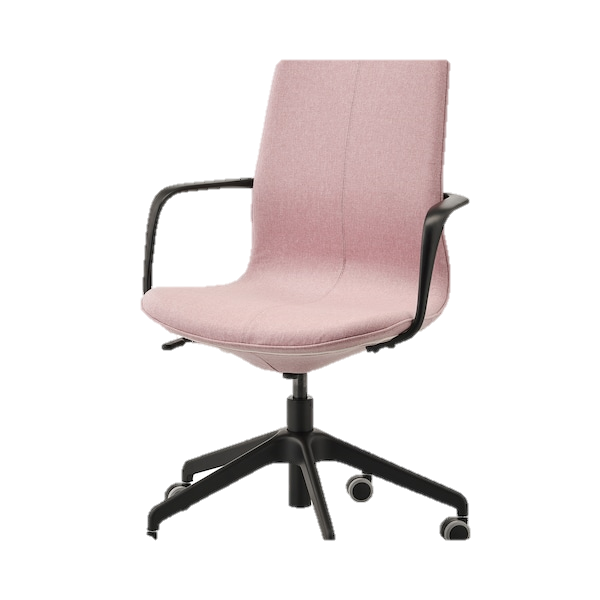 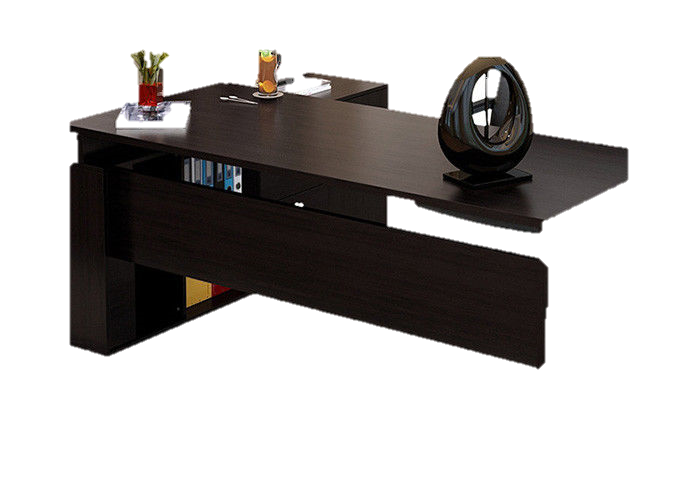 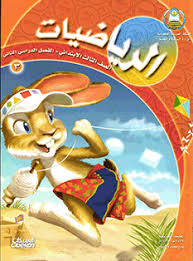 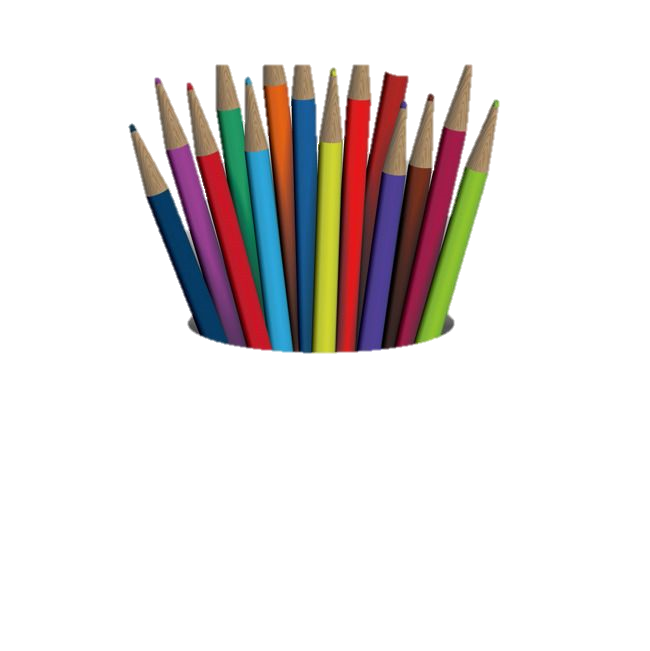 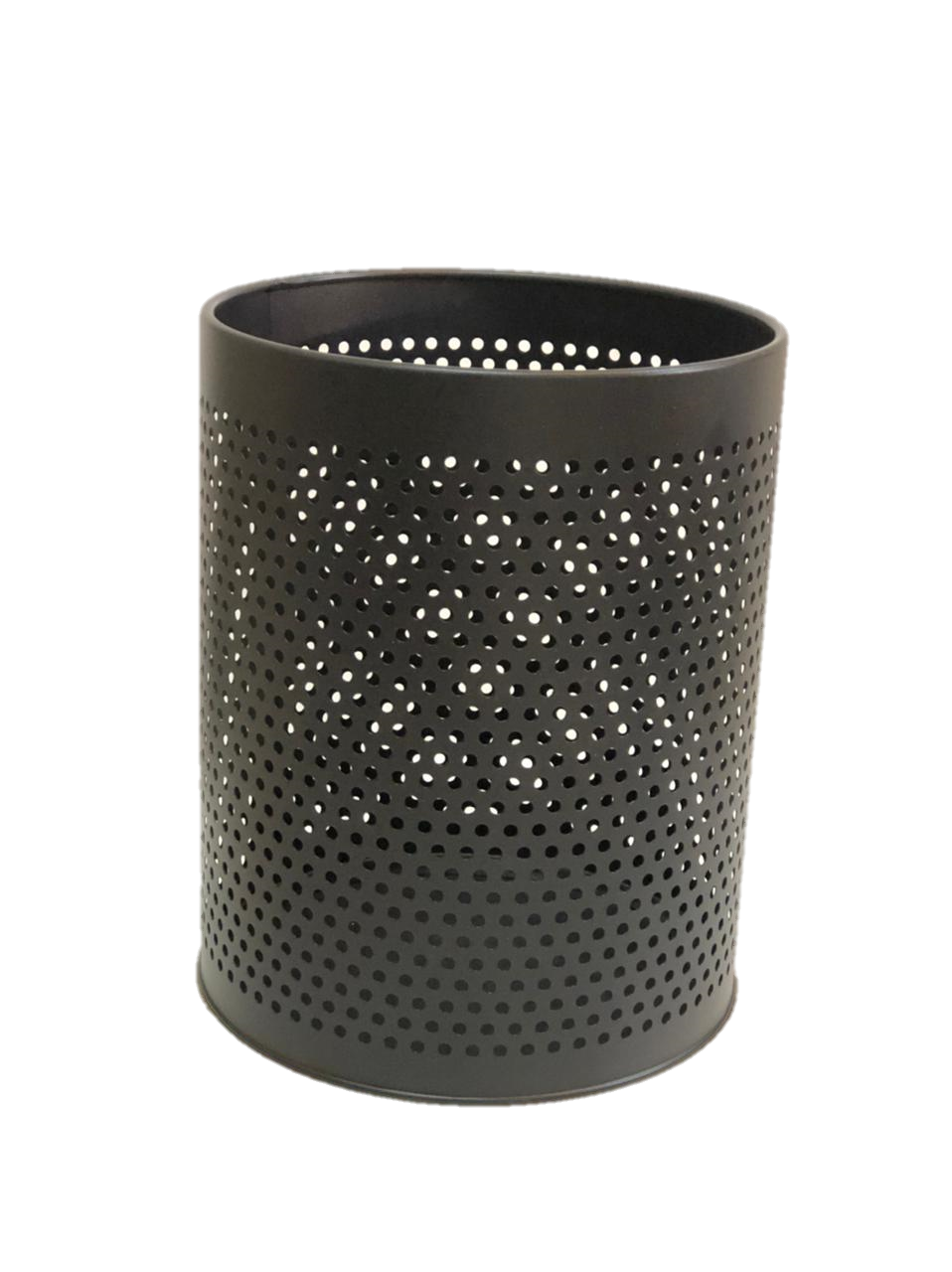 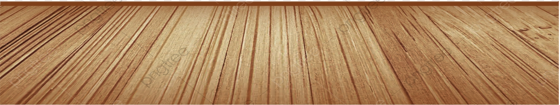 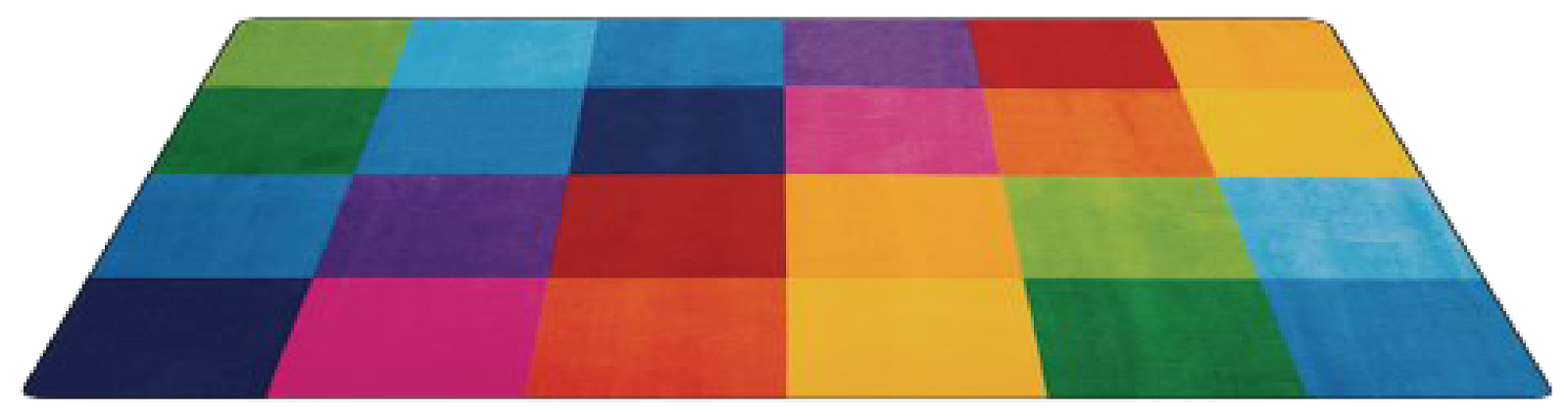 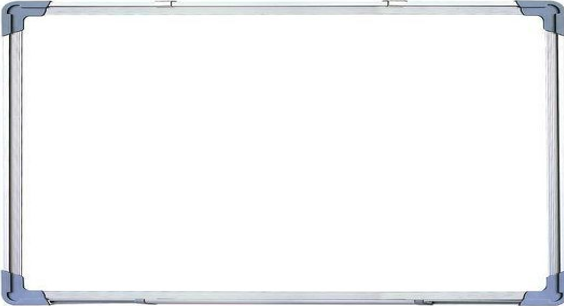 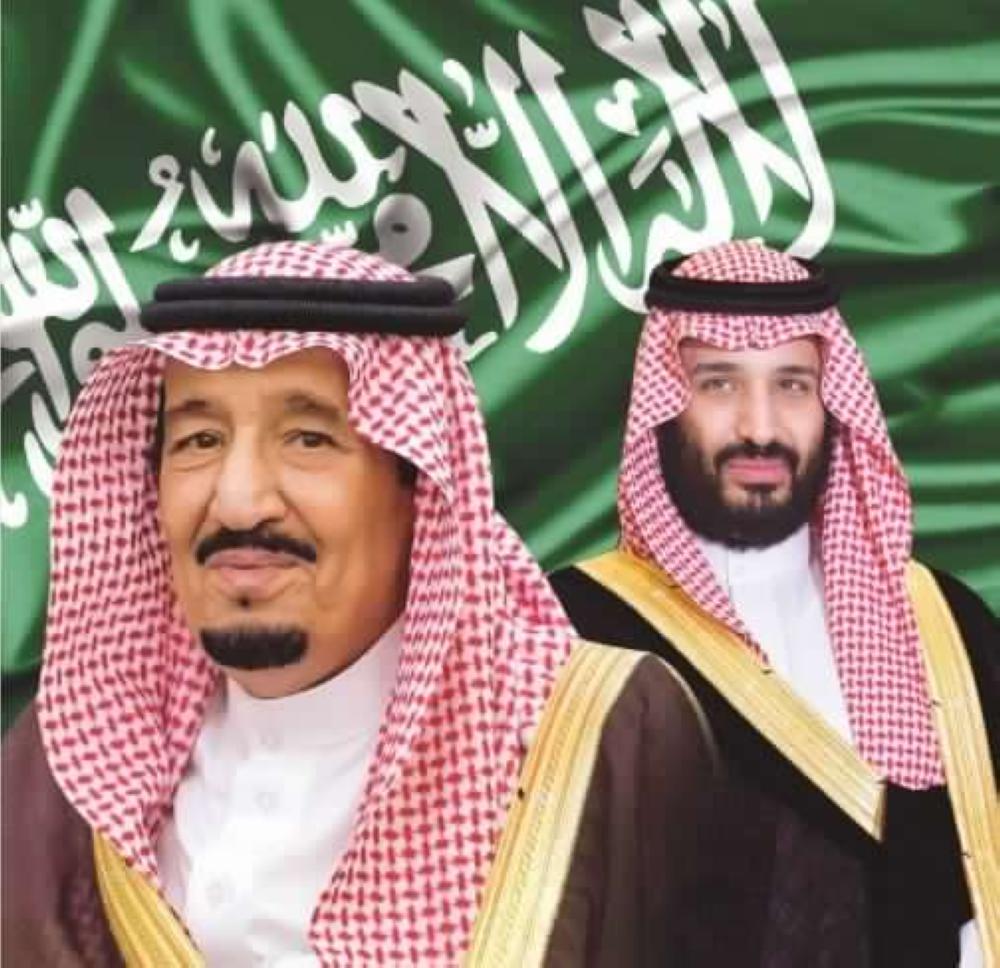 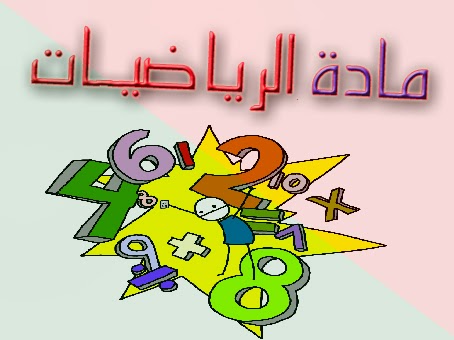 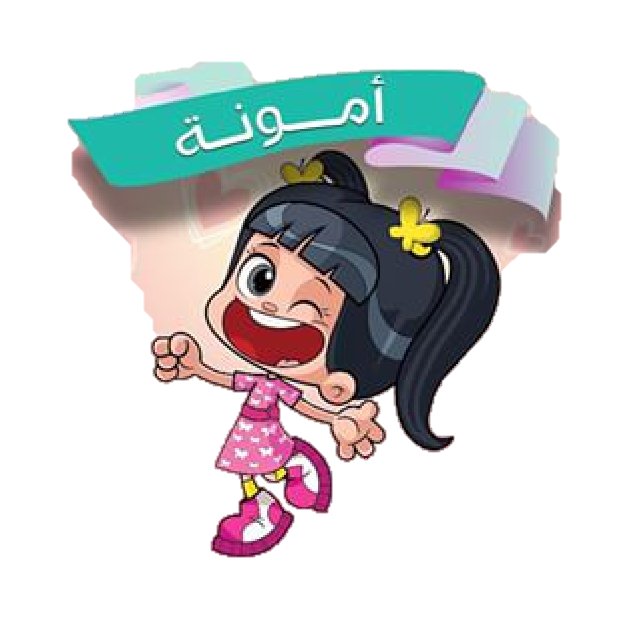 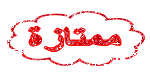 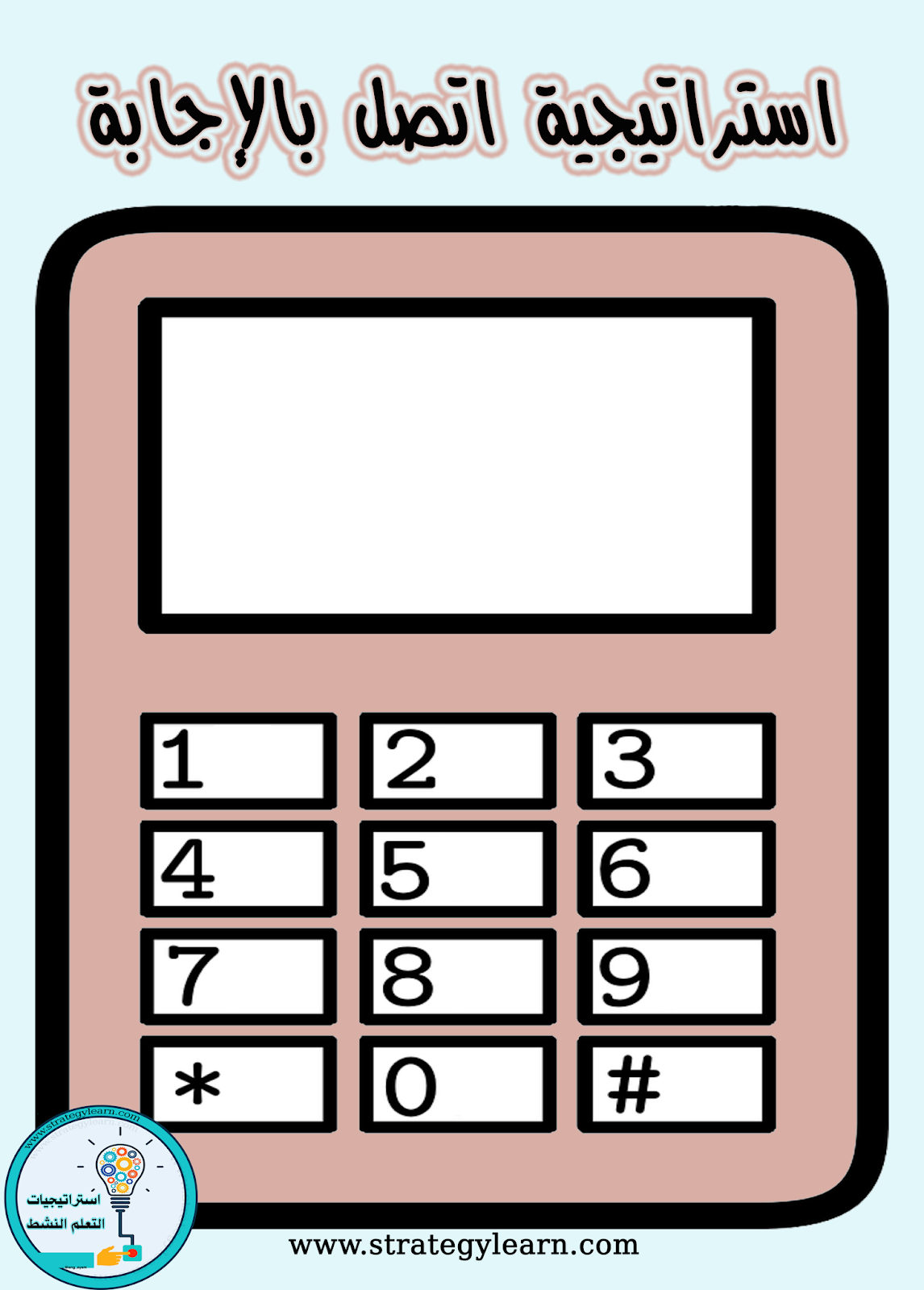 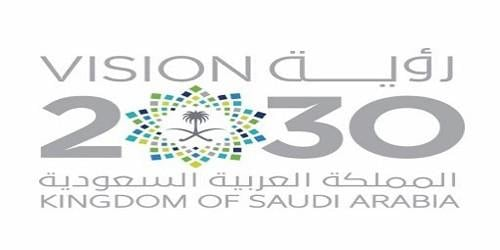 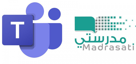 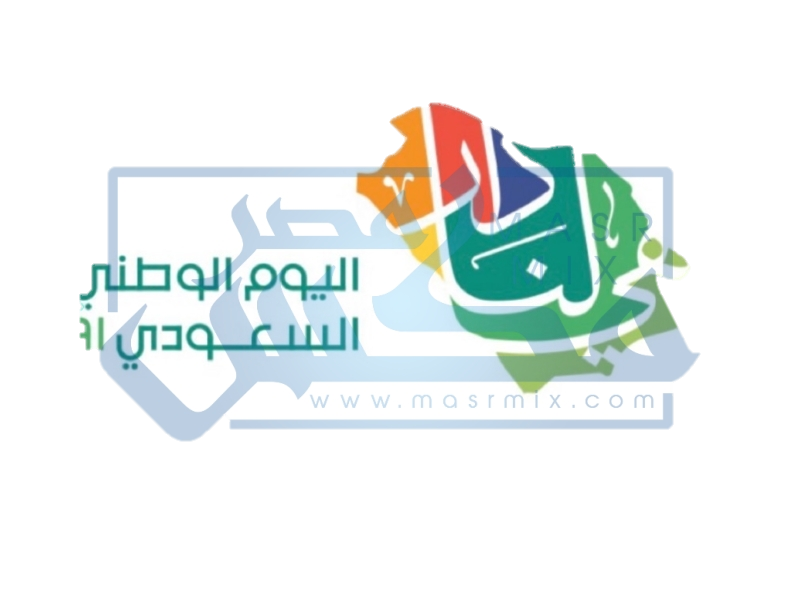 ما هي العملية العكسية لعملية الجمع؟
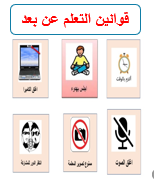 92831
الطرح
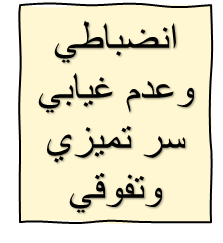 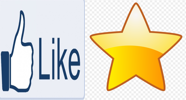 ر
1
ل
س
و
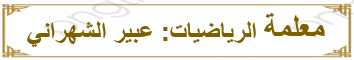 ب
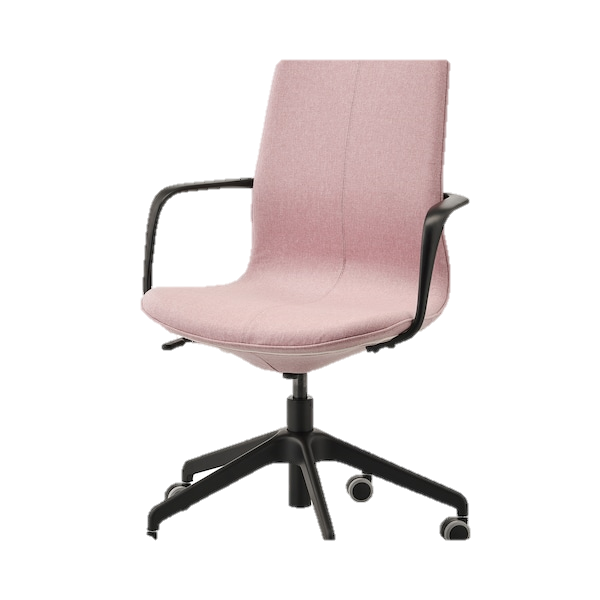 ي
ح
ط
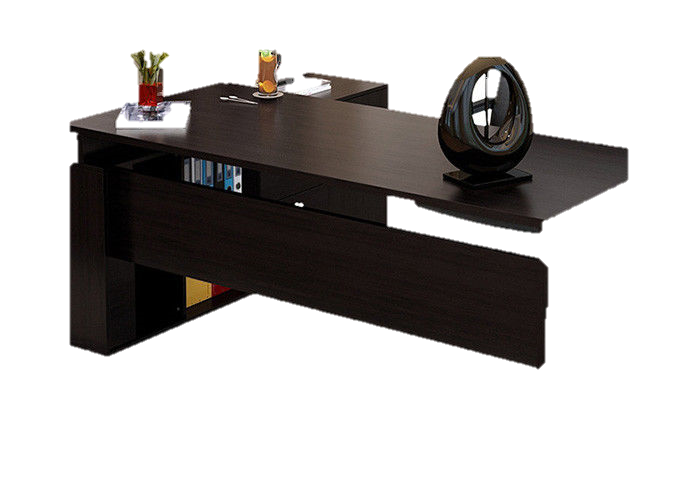 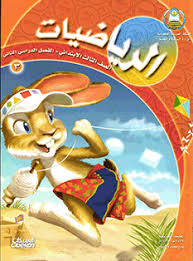 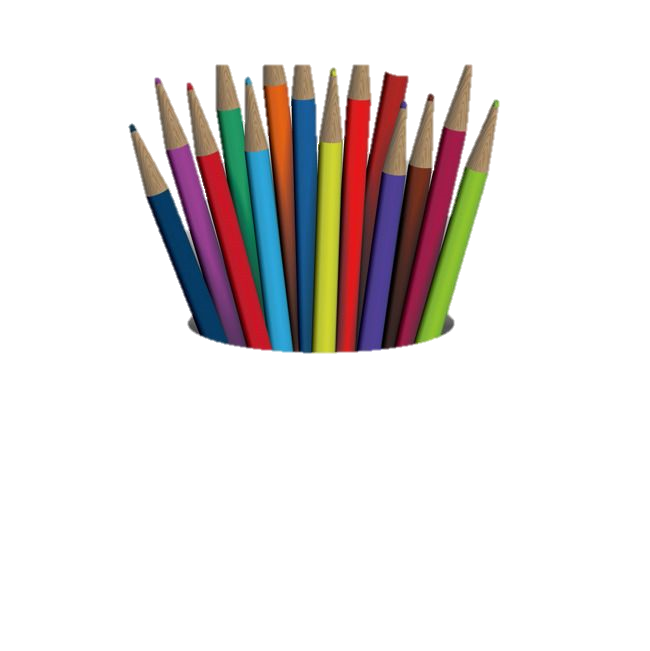 ق
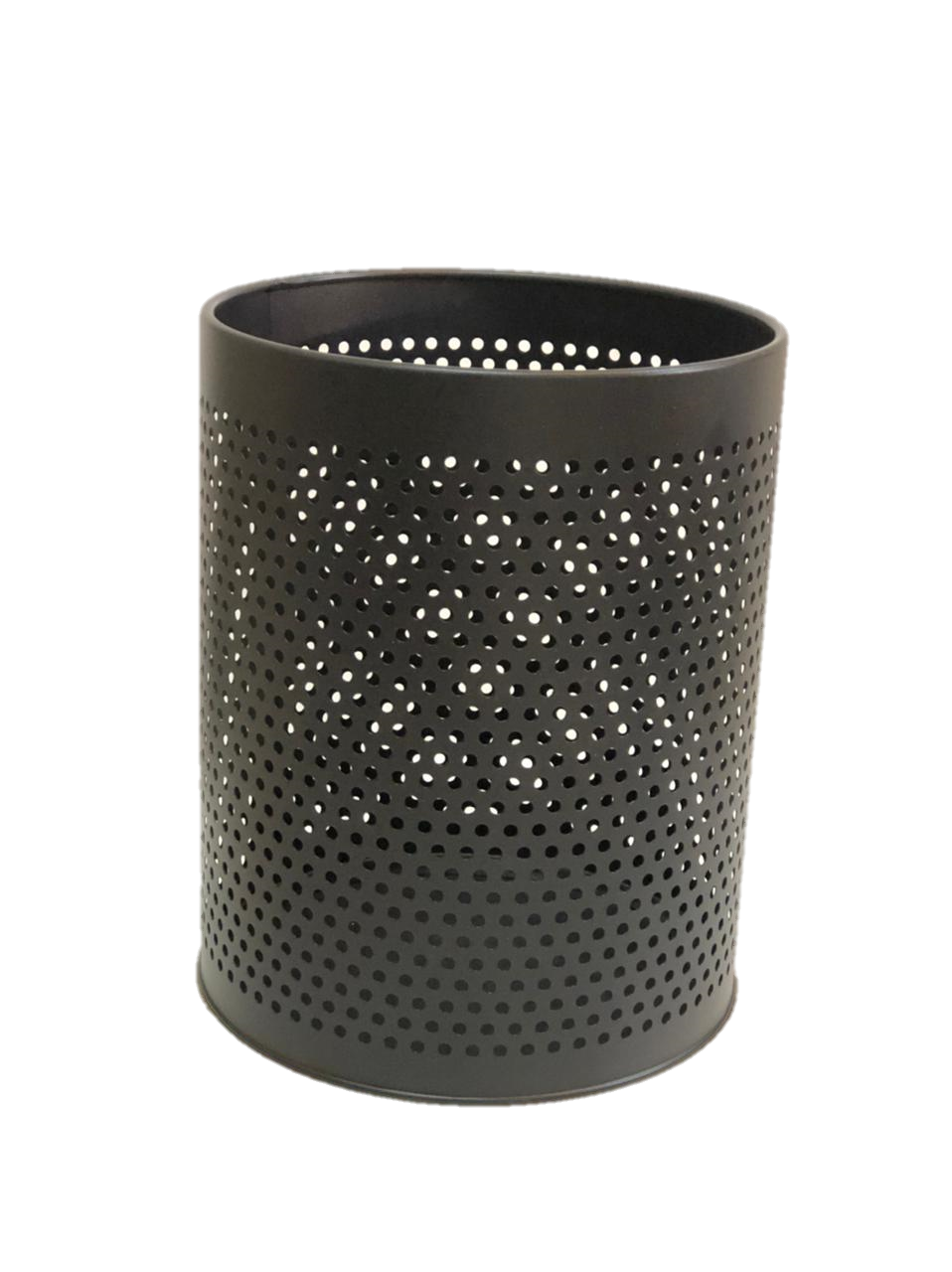 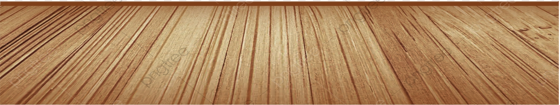 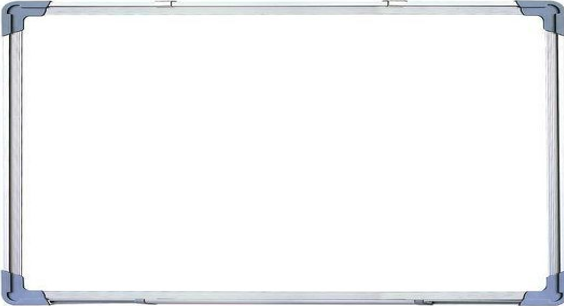 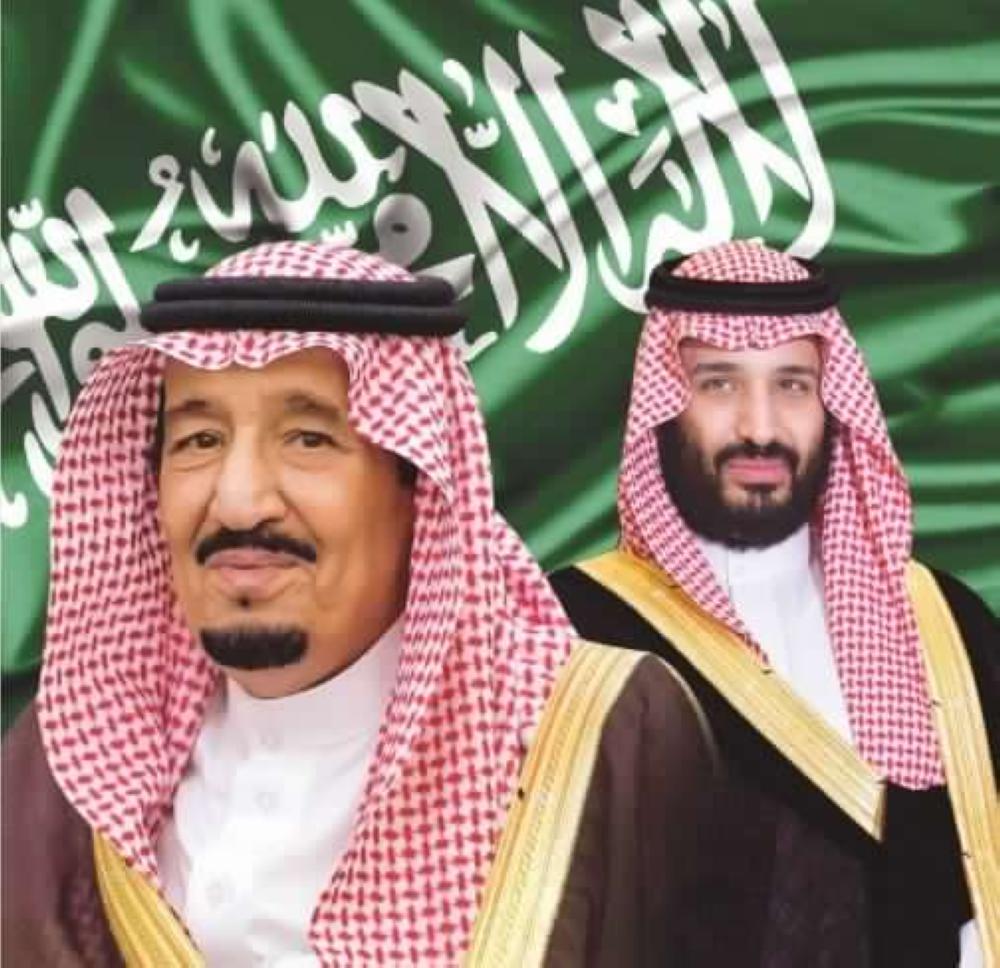 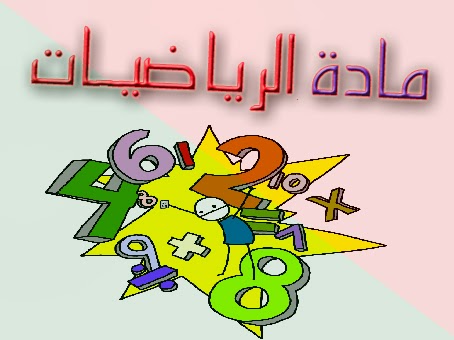 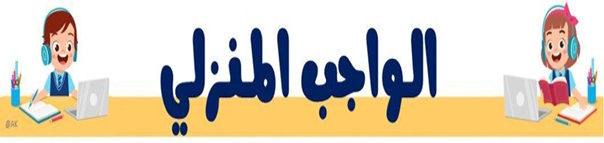 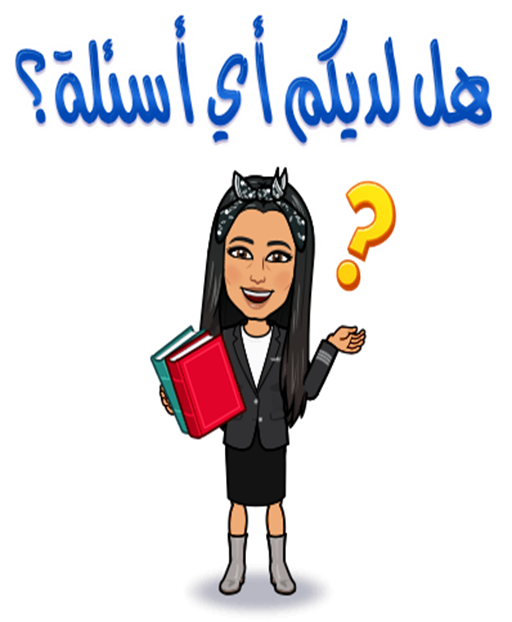 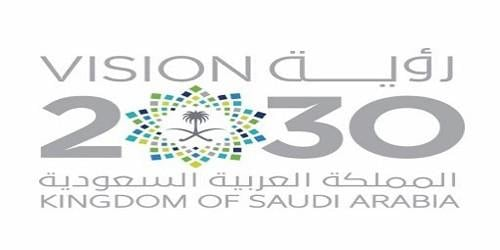 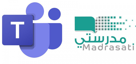 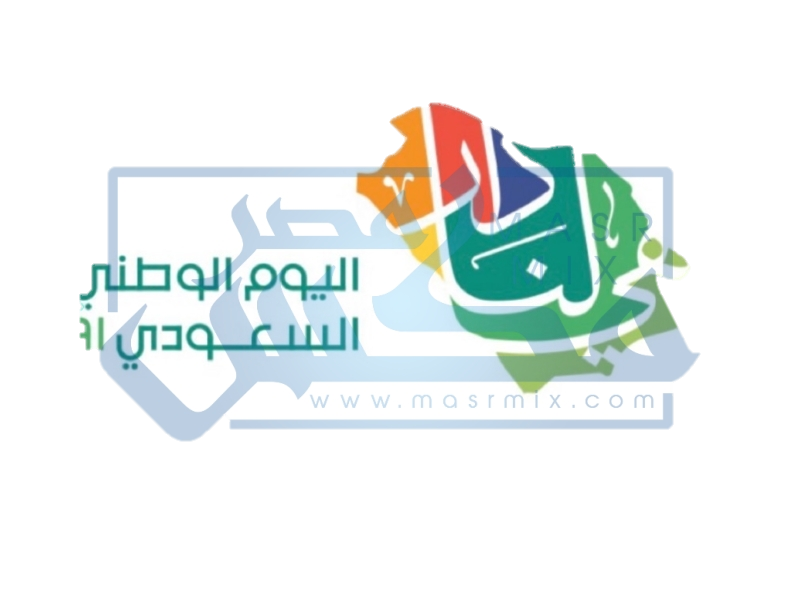 حل التكليفات المنزلية على 
منصة مدرستي وتدرب ص 65 والإستفادة من قناة عين وإرفاق المطوية  فريق  التيمز.
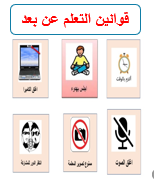 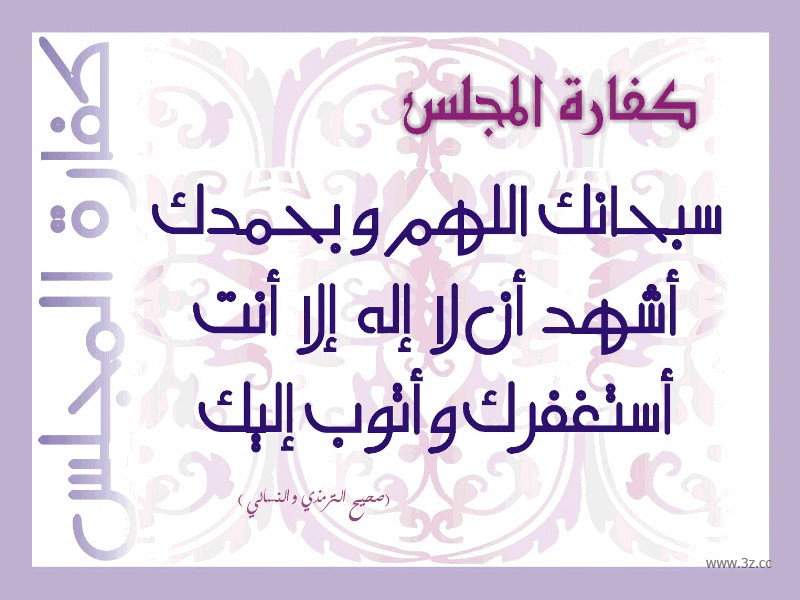 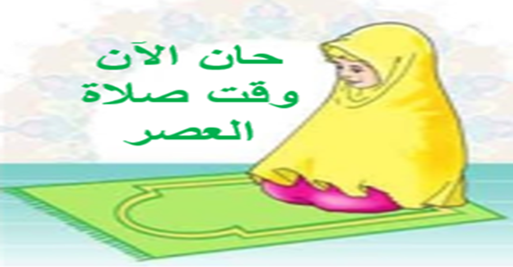 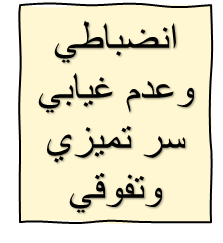 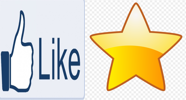 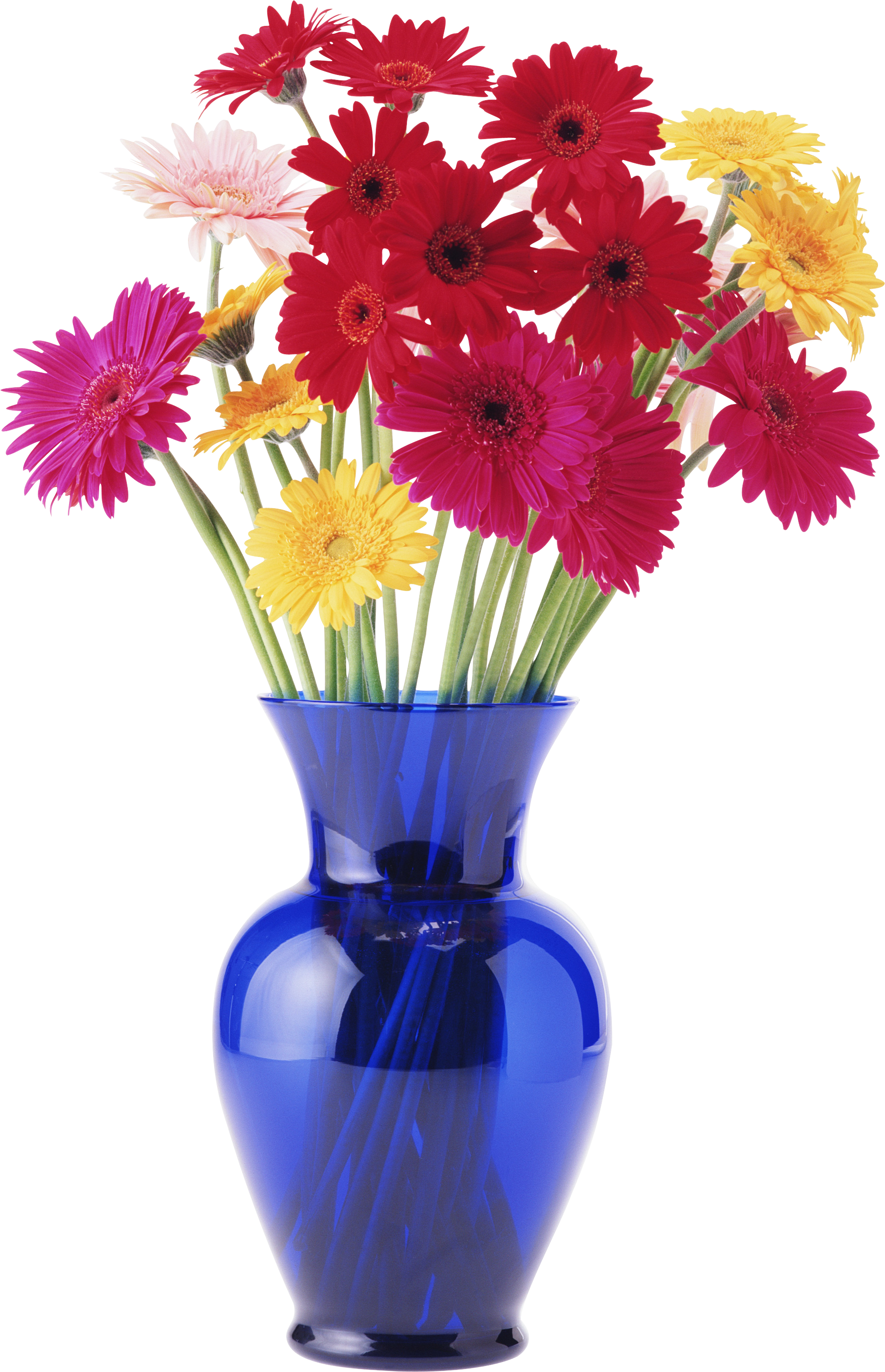 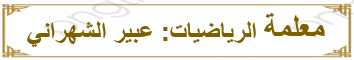 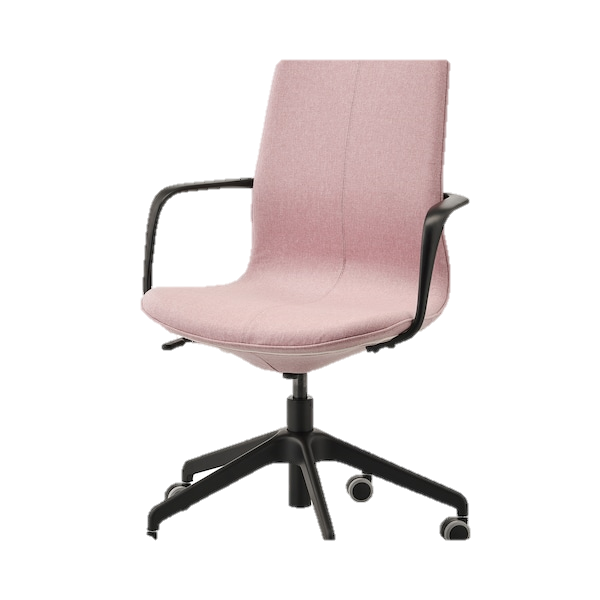 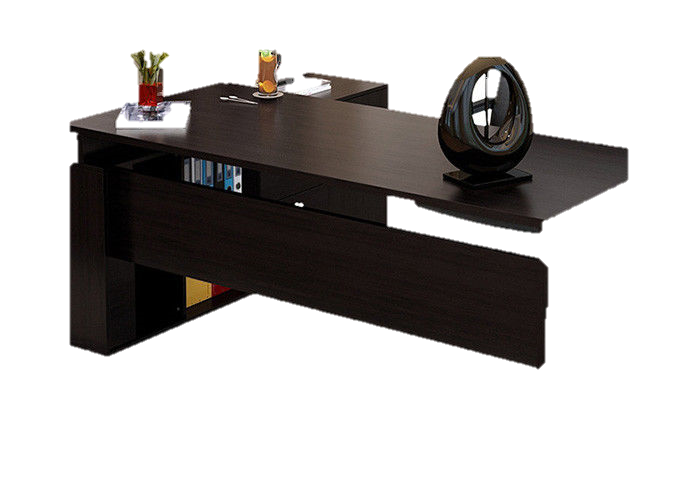 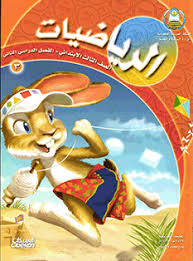 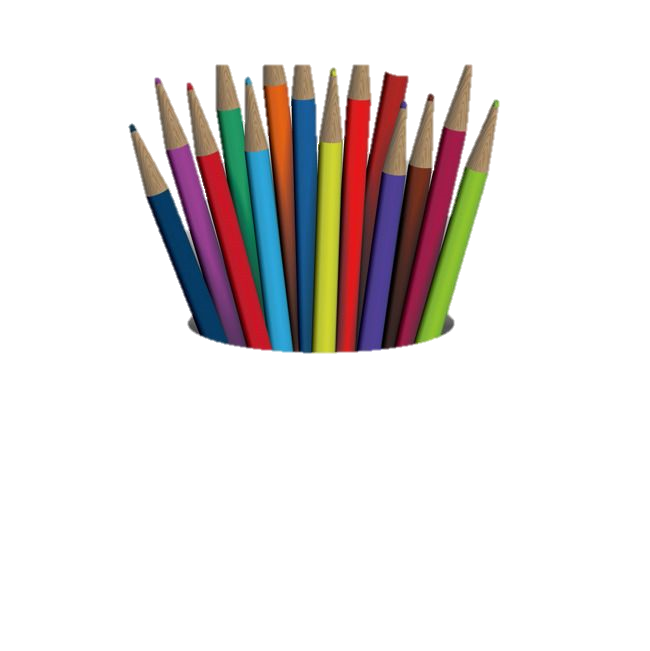 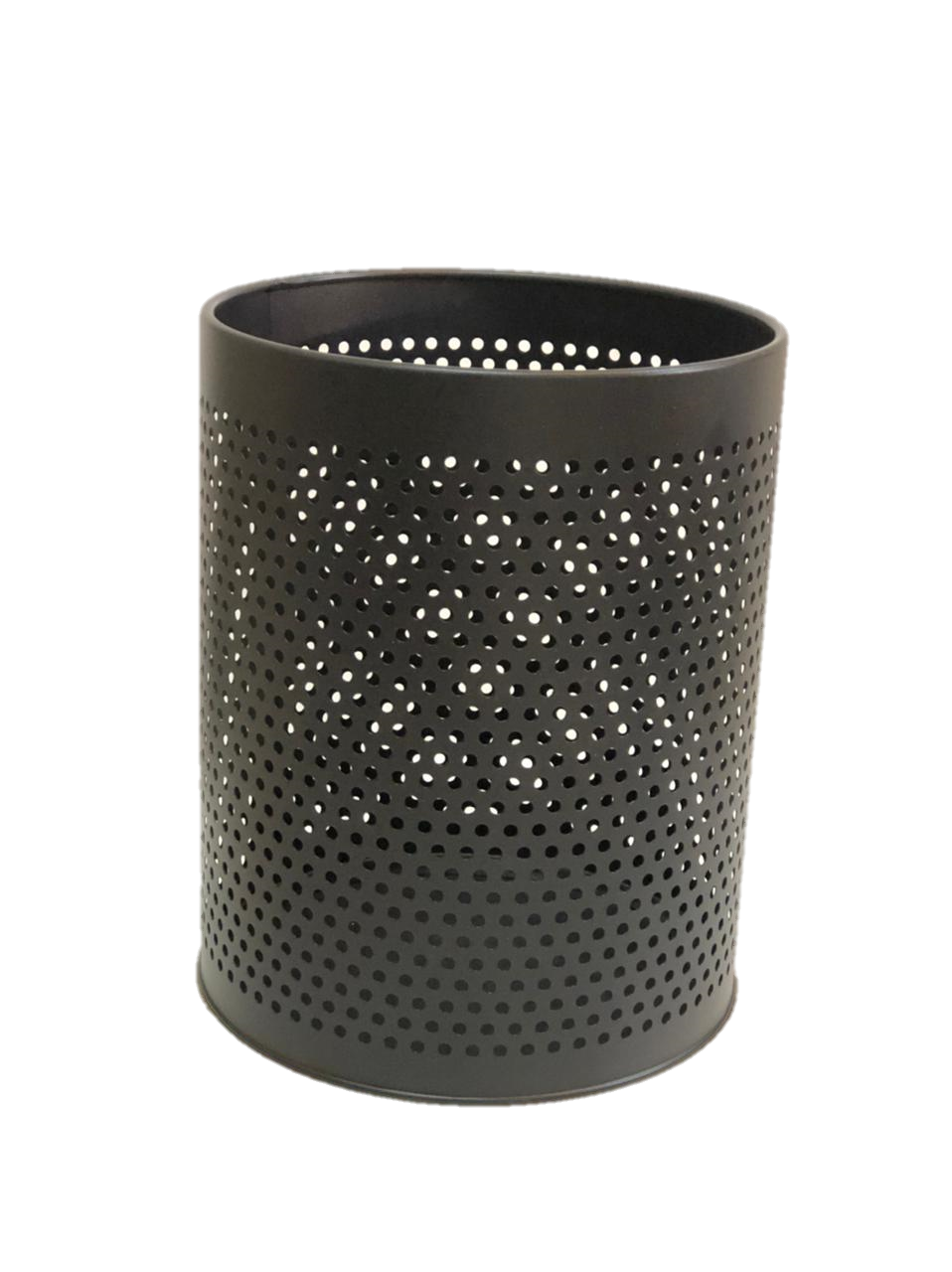 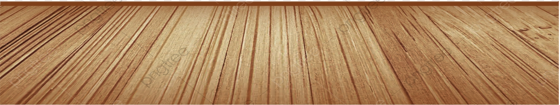 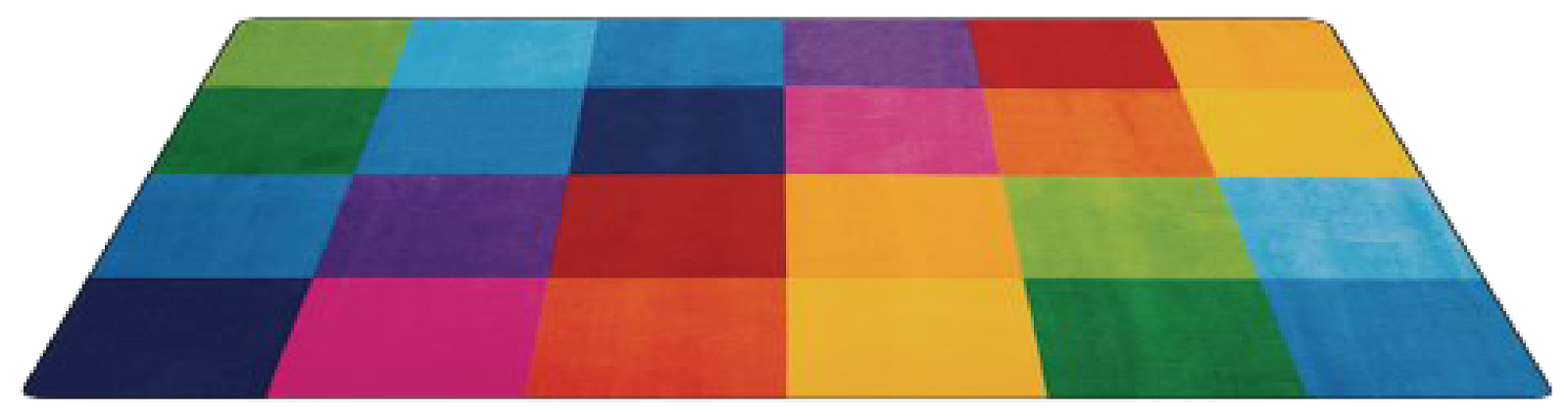